- ST_TRACKER, MAIN MECHANICAL  ISSUES -
-THE AIM OF THIS TALK IS TO SUMMARIZE ALL THE WORK THAT HAS BEEN DONE FOR EACH 
  MECHANICAL   ITEMS.

- IN ADDITION I ATTEMPT TO DESCRIBE  THE STILL OPEN PROBLEMS, THE CRITICAL    
  SITUATIONS AND SPCIFY THE INVOLDED GROUPS.
1)– CENTRAL TRACKER INTEGRATED ITEMS:
              > Central Tracker, “Assembly & Insertion Auxiliary Structure”.
	  > “CSF”- Central Tracker Support Frame (In collaboration with MVDTorino group);
              > “Straw-Tubes Tracker”, Support Frame;
2)- “Straw-Tubes Tracker Services”, Support Frame;
3)- “Straw-Tubes Modules / Electronic ….. / Gas Manifold System” Integration.
JUELICH – OCTOBER  2013  -  D.Orecchini  /  P.Gianotti
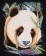 CENTRAL TRACKER  INTEGRATED  ITEMS: “Assembly & Insertion Auxiliary Structure” ………
…THINGS DONE ………………
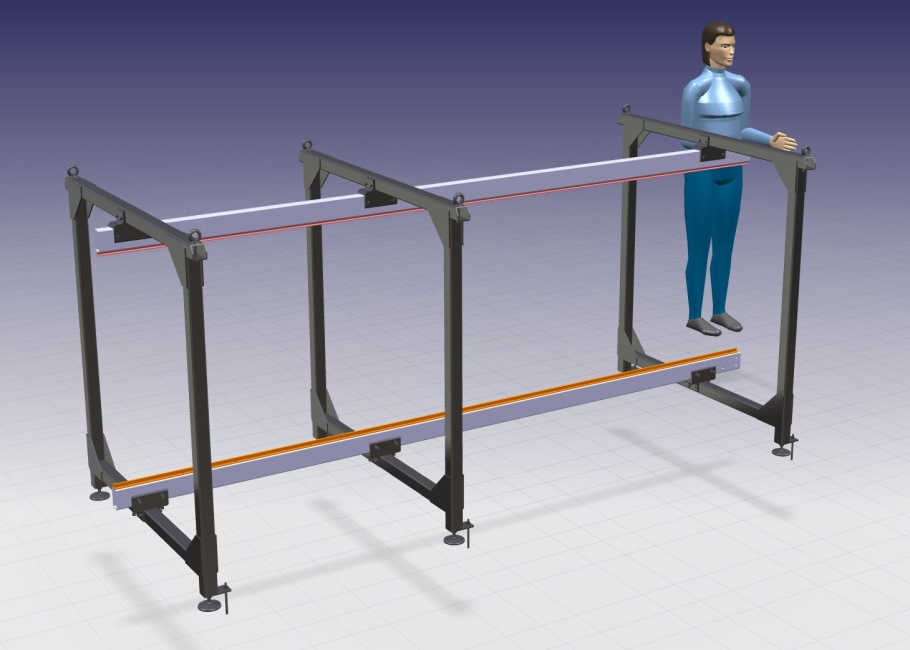 INSERTION AUXILIARY STRUCTURE.”.
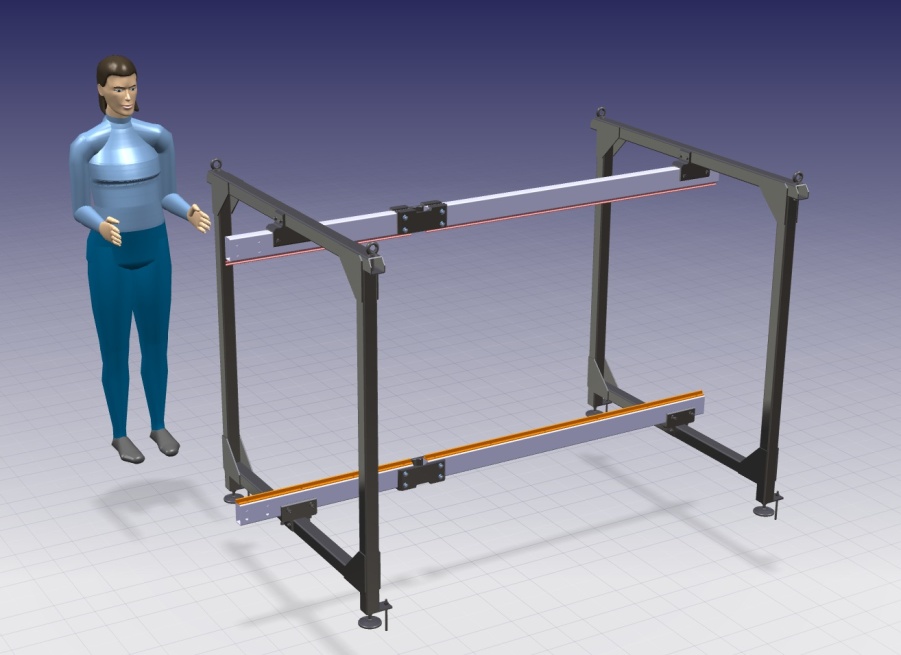 ASSEMBLY AUXILIARY STRUCTURE.”.
-The general design , the main dimensions  and the operating steps 
               has been fixed;
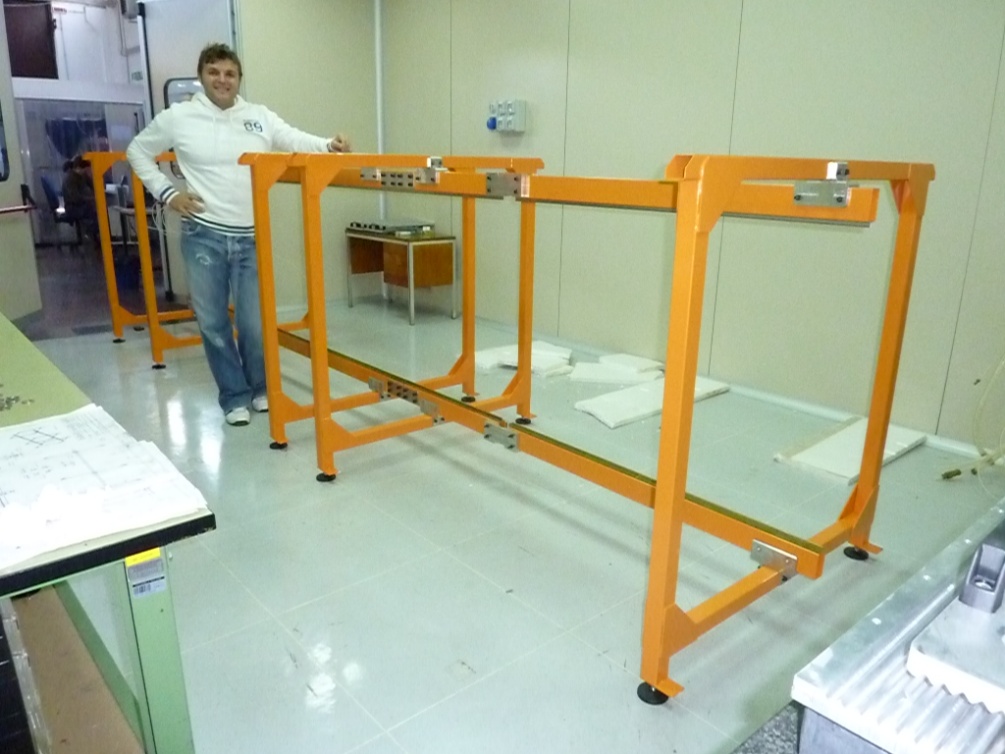 A full scale prototype has been realized in INFN             
           Frascati workshop.
- Involved groups Frascati, Torino.
JUELICH – OCTOBER  2013  -  D.Orecchini  /  P.Gianotti
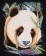 CENTRAL  TRACKER  INTEGRATED  ITEMS: “CSF – Central Tracker Support Frame” ………
…THINGS DONE ………………
-TARGET : ACCEPTABLE MAX DISPLACEMENT (Due the Titanium Cross Pipe thickness):  0.05mm
           > Hypothesized material: 8xM55J+ Rohacell+8xM55J
           >Translational values – Magnitude  Max 0.0197mm
           > Von Mises: Max 3.75MPa
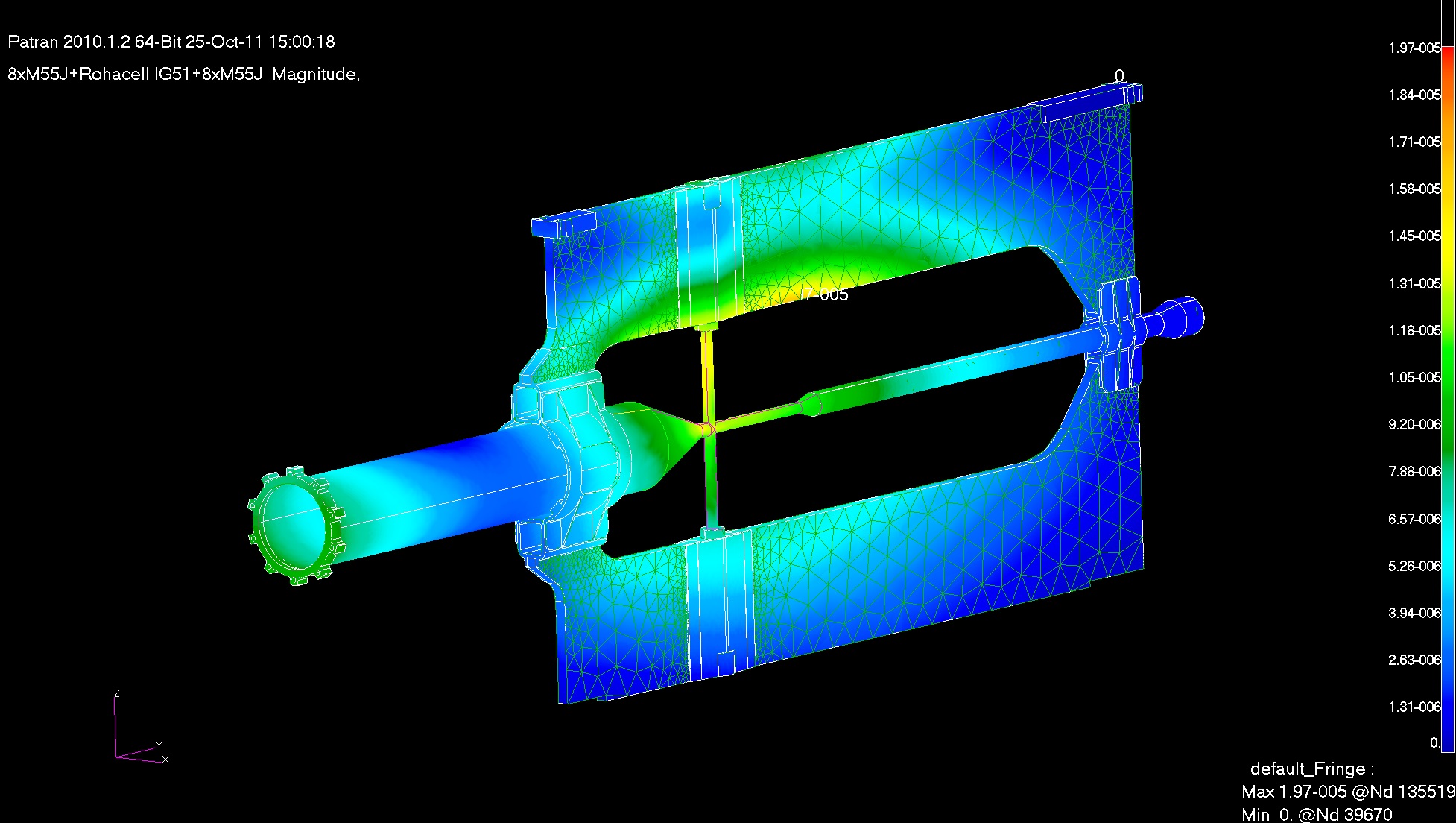 -A) The general design and the main dimensions are fixed;

-B) Preliminary mechanical solutions to support the “Cross Pipe” has been developed;

-C) The preliminary structural calculations has been made ;

-D) A full scale prototype has been realized in collaboration with Torino Group.
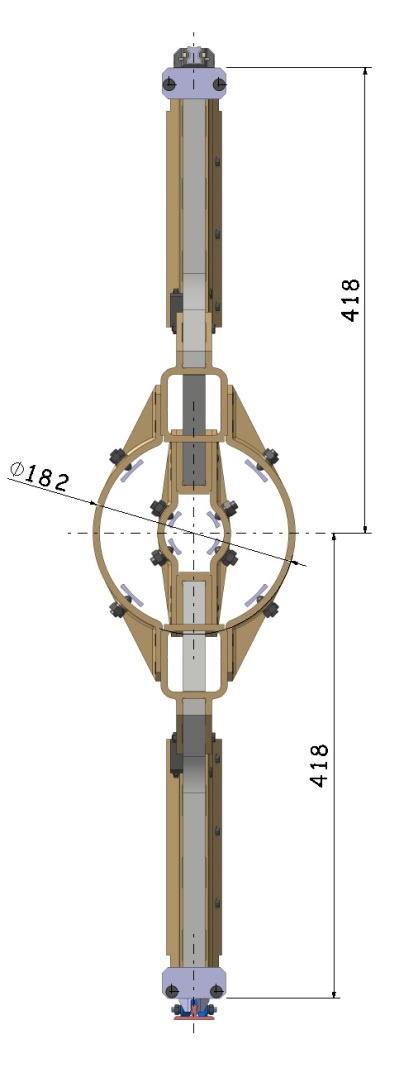 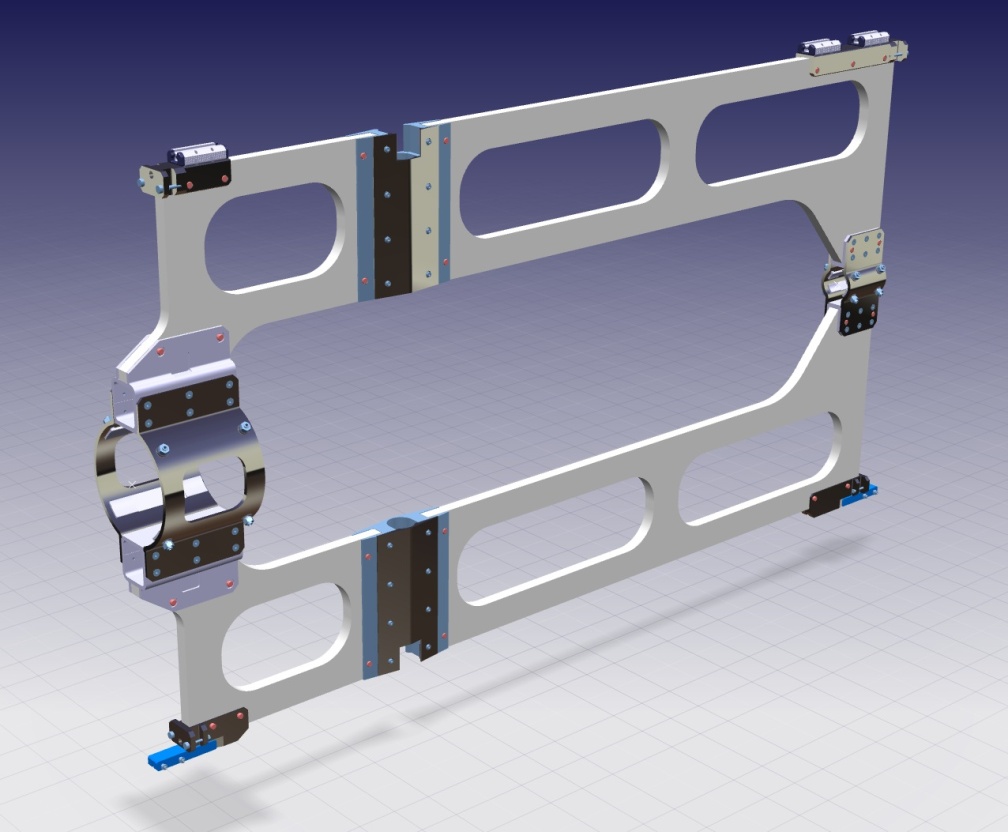 C
A
D
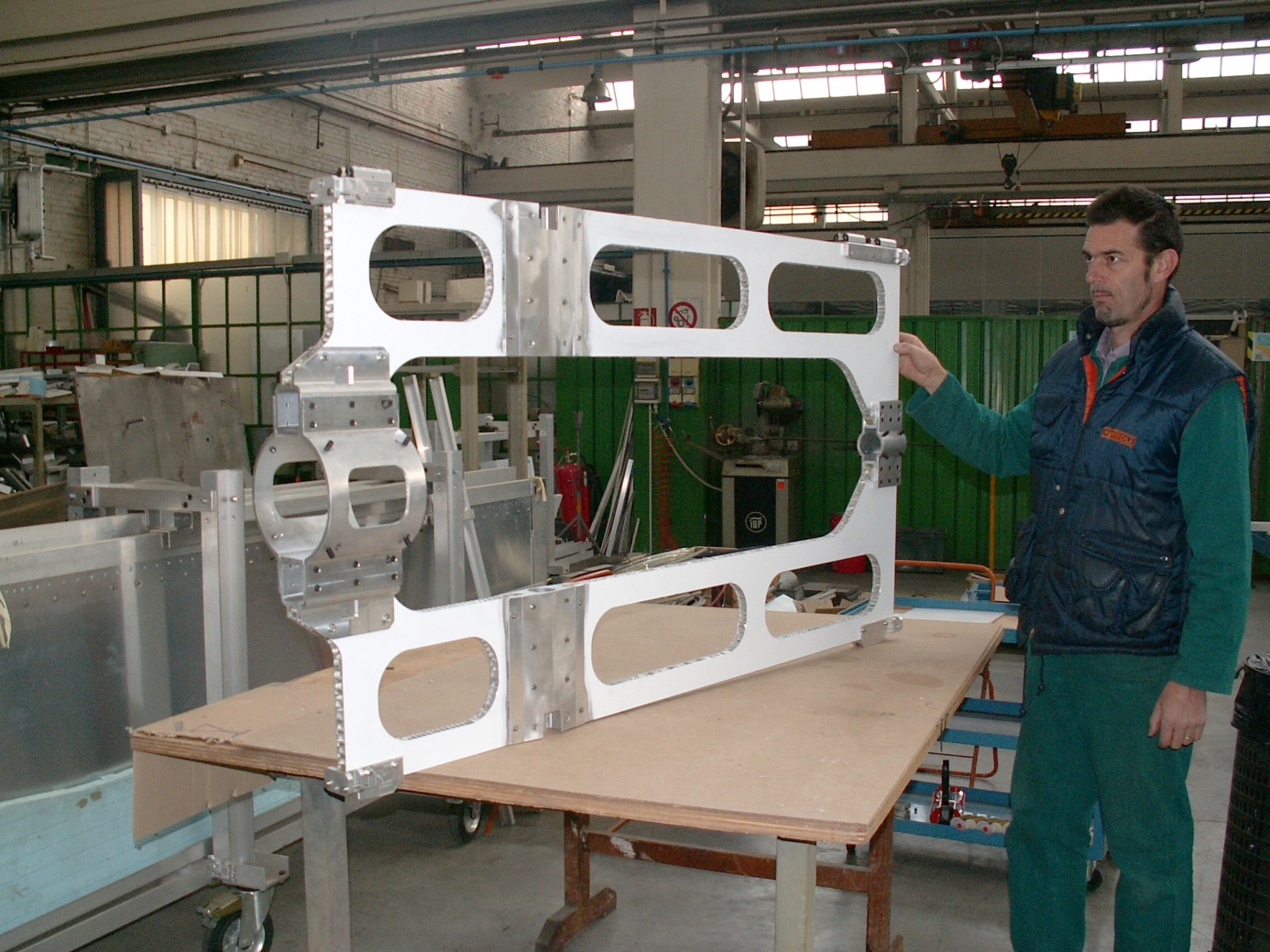 B
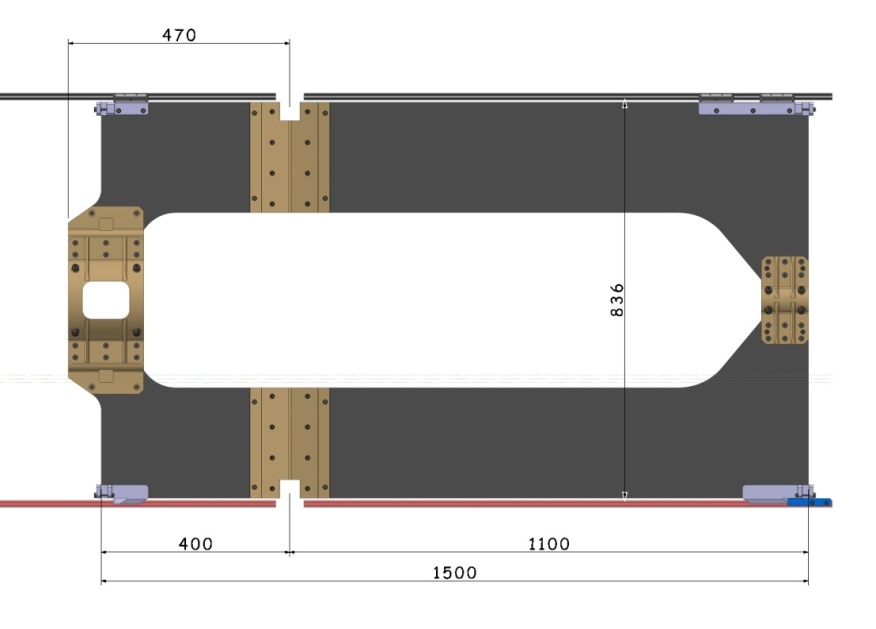 - Involved groups: Frascati,Torino.
JUELICH – OCTOBER  2013  -  D.Orecchini  /  B. Giraudo / P.Gianotti
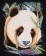 CENTRAL  TRACKER  INTEGRATED  ITEMS: “Straw Tubes Tracker Support Frame” ………
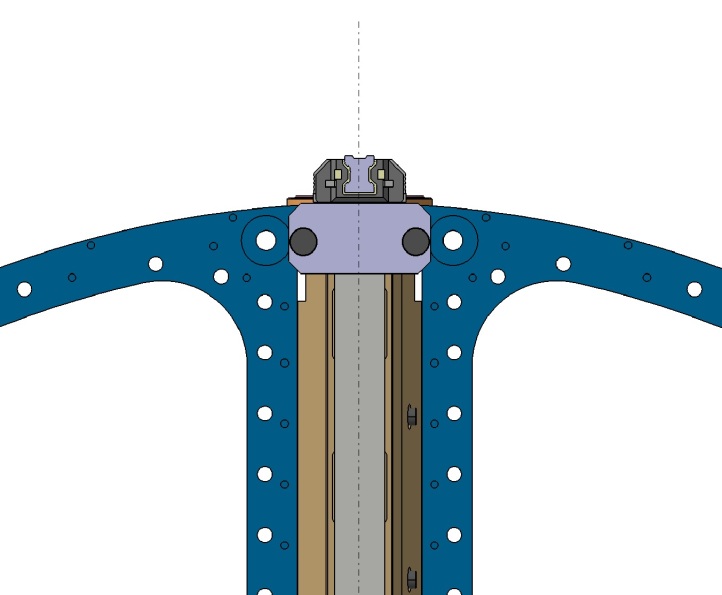 - RAIL UP
…THINGS DONE ………………
- A) The general design and the main dimensions are fixed;
- B) The preliminary structural calculations have been made ;
- C) Mechanical solutions to support and move the frame has been developed;
- D) A full scale prototype has been realized.

- A set of measurements has been made (details in the next slides)
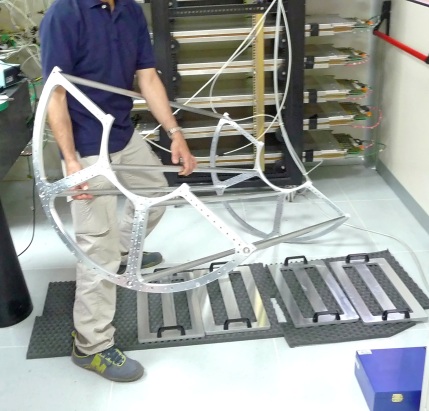 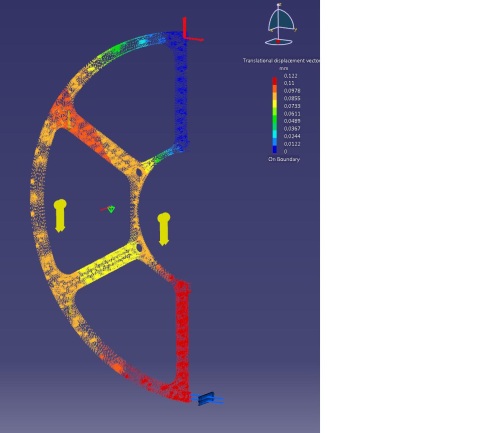 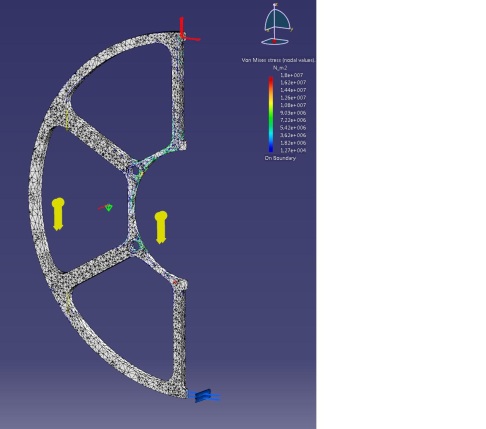 874
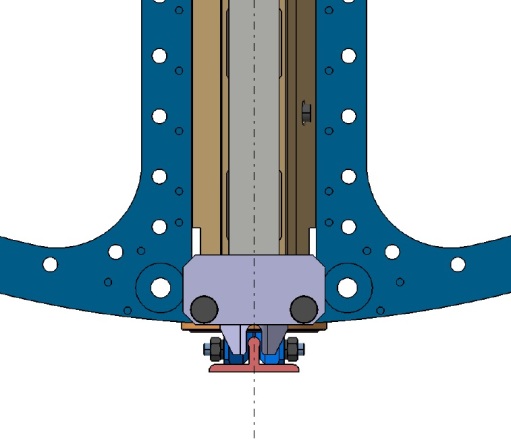 D
B
A
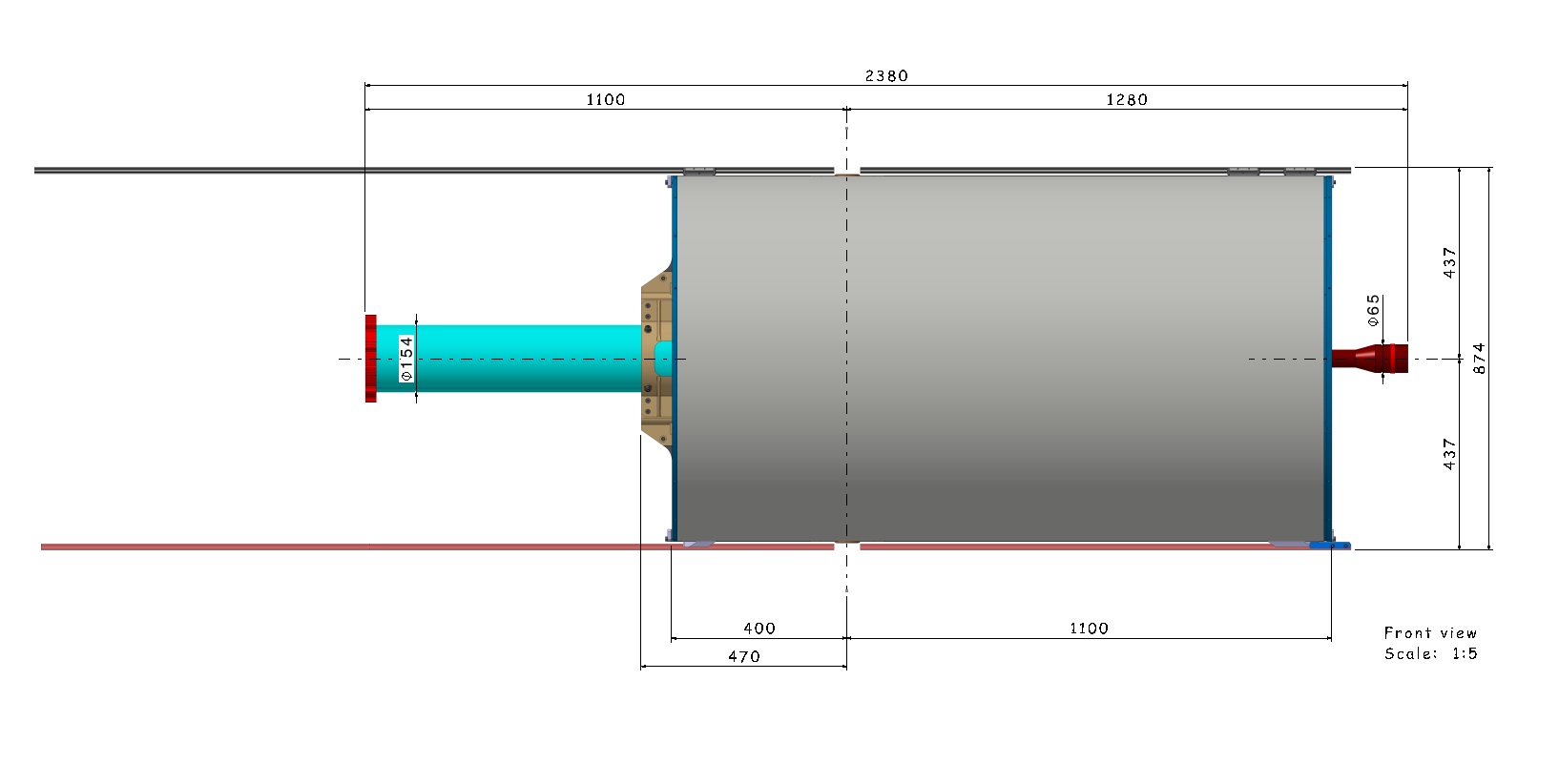 DISTANCE BETWEEN THE OUTER 
                  FACES OF THE RAILS
- RAIL DOWN
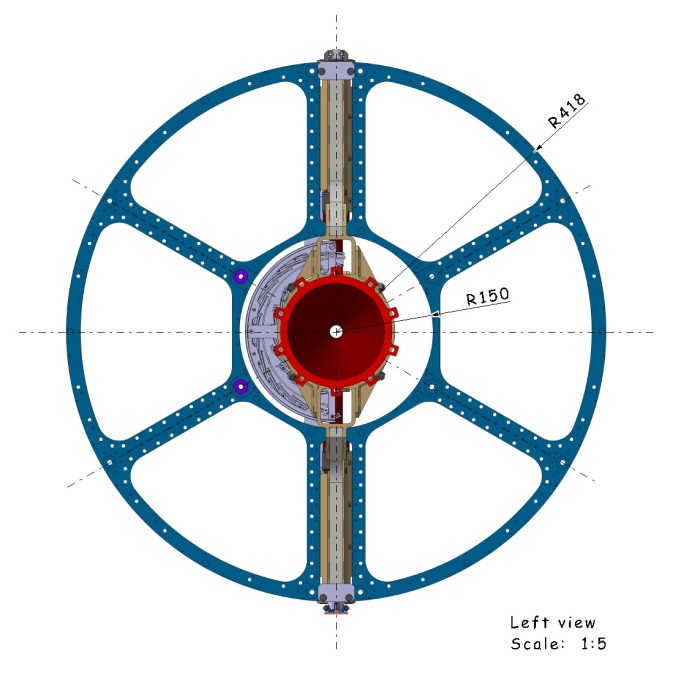 - CROSS PIPE
- ST_TRACKER
- CENTRAL SUPPORT FRAME
C
- Involved groups: Frascati.
JUELICH – OCTOBER  2013  -  D.Orecchini  /  P.Gianotti
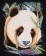 CENTRAL  TRACKER  INTEGRATED  ITEMS: “CSF – Central Tracker Support Frame” ………
….THINGS TO DO ………
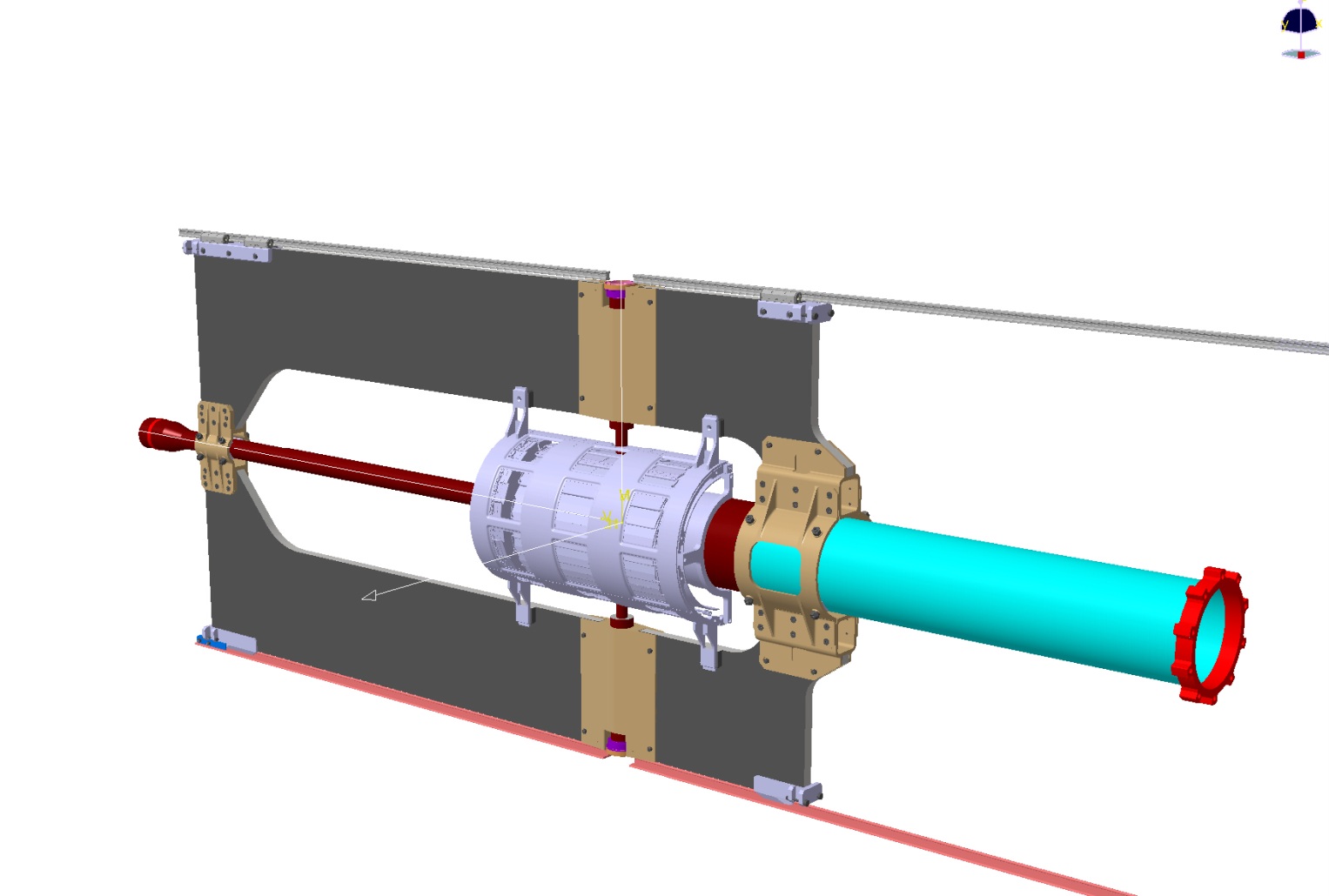 -However, all the final design, is still evolving.
- Involved groups: Torino and  Frascati.
-The solutions to support the “Cross Pipe” have had a preliminary approval by the “Cross Pipe” people.
  A common development of the final solution is still to be worked-out
- Involved  groups: Torino, Frascati and  Juelich (Cross-Pipe people).
JUELICH – OCTOBER  2013  -  D.Orecchini  /  B. Giraudo / P.Gianotti
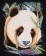 - STT Support Frame: Protective Skins Proposal.
- PROTECTIVE SKINS –

-MATERIAL PROPOSED: Kevlar    
-THICKNESS HYPOTIZED: 1mm
HALF TRACKER WITH ASSEMBLED PROTECTIVE SKINS.”.
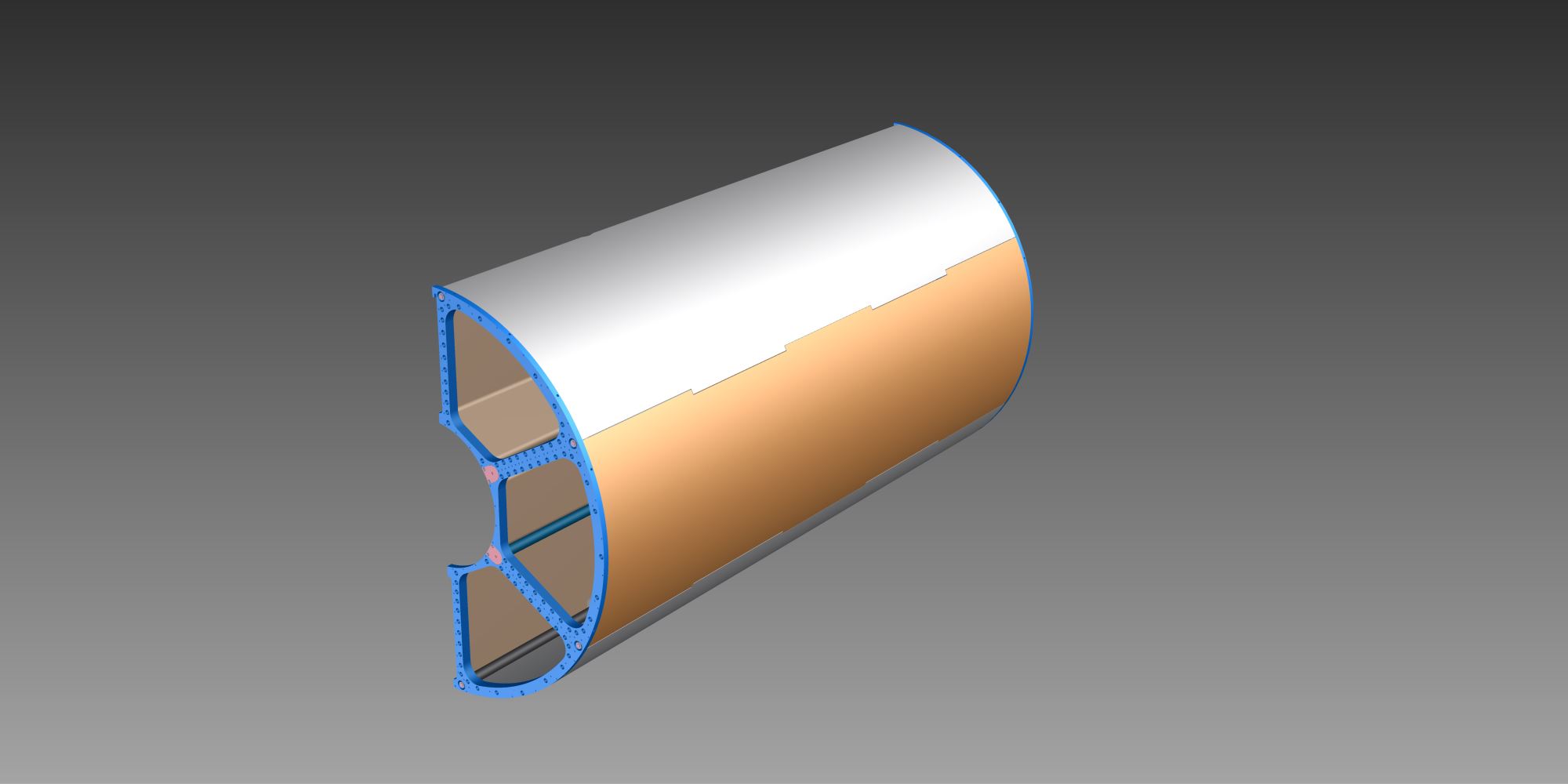 - INNER SKIN: One piece
OUTER SKIN
- OUTER SKINS: Three integrated pieces
HALF TRACKER WITH  EXPLODED PROTECTIVE SKINS.”.
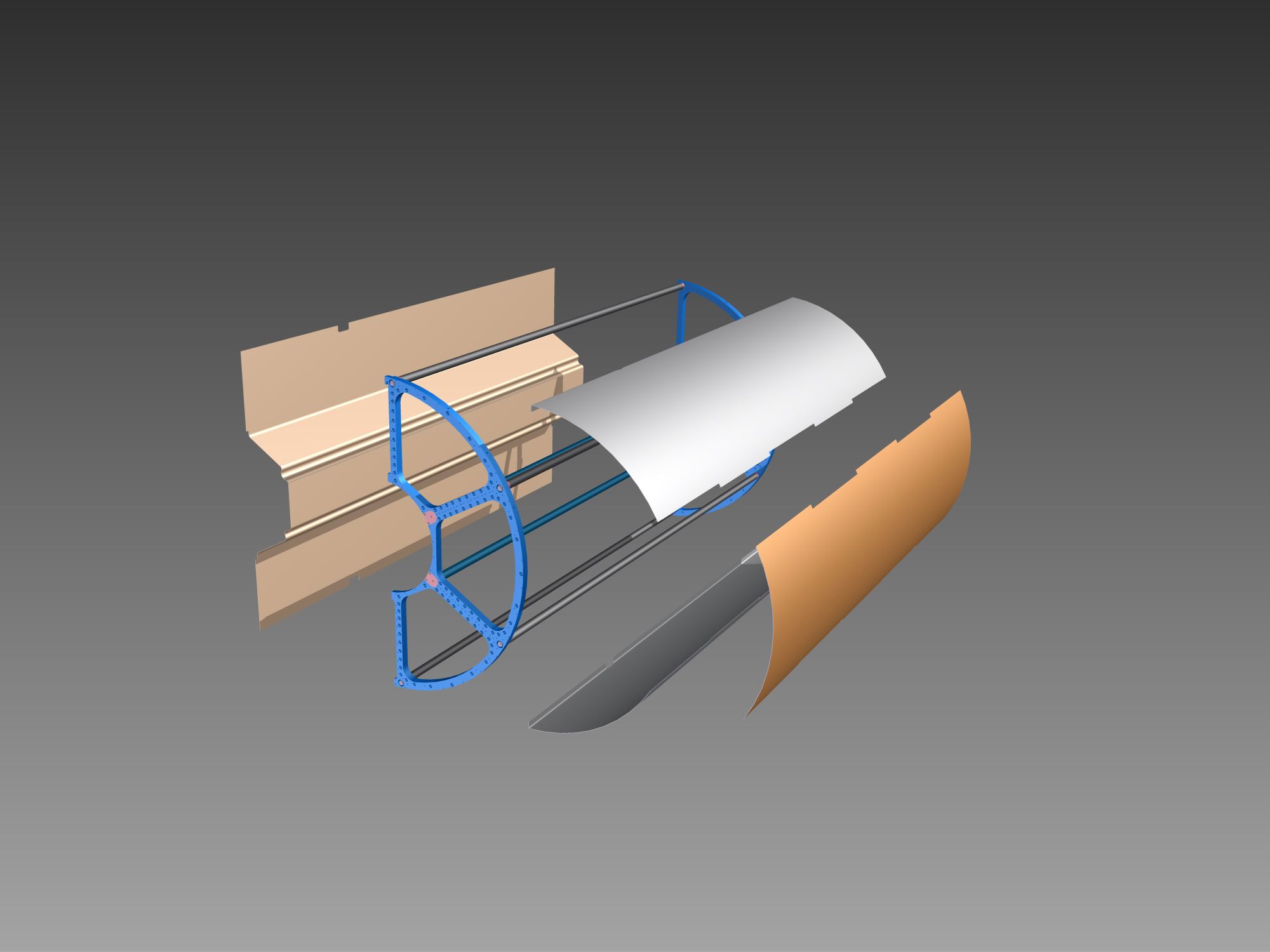 INNER SKIN
INNER SKIN
- KEVLAR PROTECTIVE SKINS –

-KEVLAR MAIN CHARACTERISTICS: 
           -Excellent light weight
           -Good Radiation Length =28cm ( CF 25cm – Aluminum 9 cm)
           -Good resistance to hits.
           -Good thermal insulation
           -Low electrical conductivity.

  - BAD ASPECTS: 
                  -Preliminary economic evaluation:
                                      Skins plus molds: 16000€
OUTER SKIN
- Involved group: Frascati.
JUELICH – OCTOBER  2013  -  D.Orecchini  /  P.Gianotti
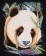 STT (Straw Tubes Tracker ) “Services Support Frame”:
…THINGS DONE ………………
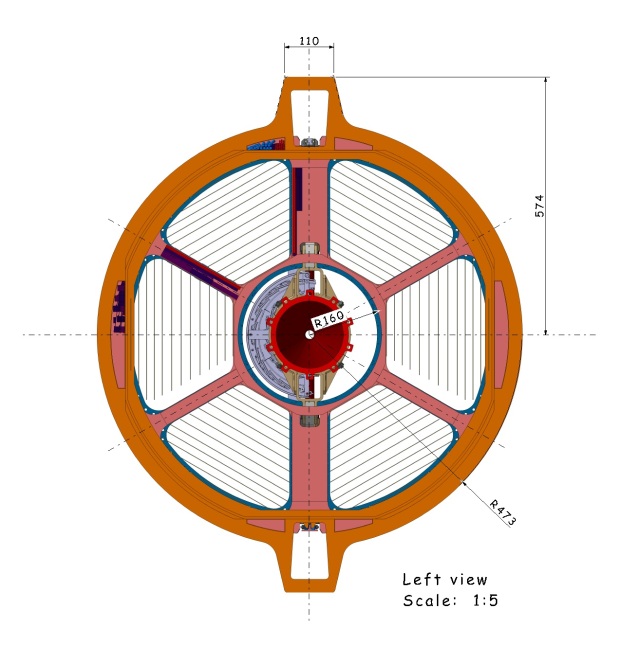 -The general design and the main dimensions are fixed and the
           solution to support and move the frame is the same 
           of the ST_Tracker;

-The preliminary structural calculations has been made with 
           positive results;
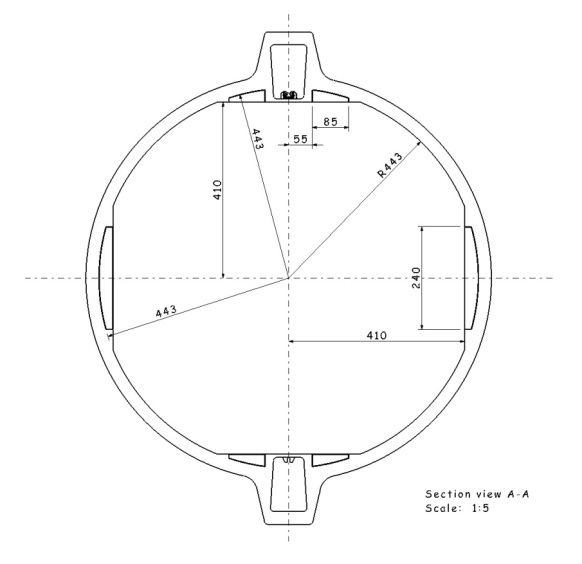 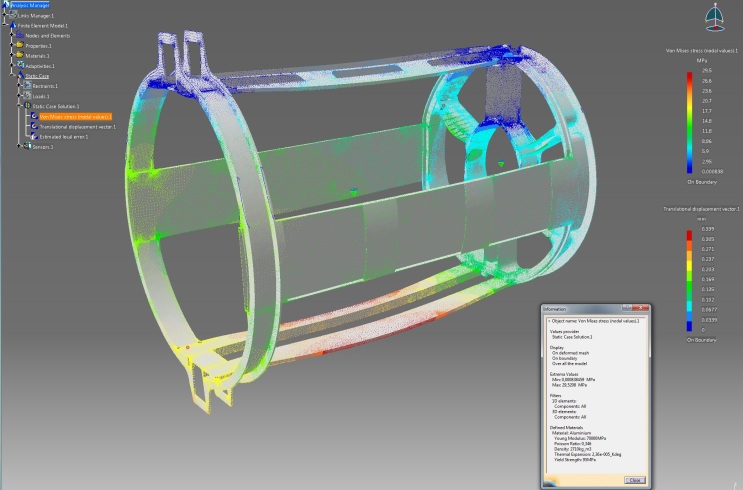 - CLASCHES BETWEEN BW-EMC AND 
           SST_SERVICES FRAME HAVE BEEN RESOLVED.
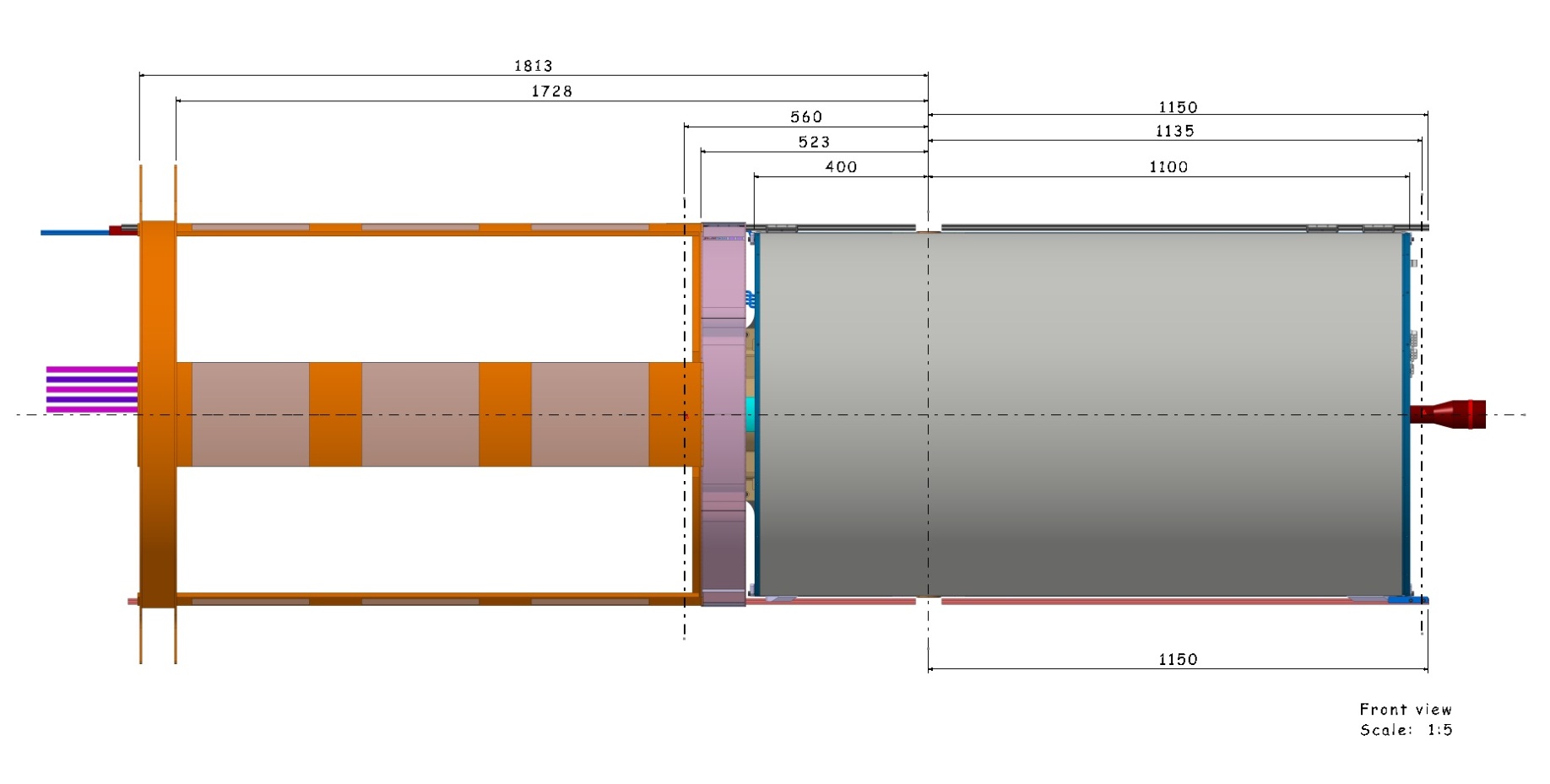 Hypothesized material: Aluminum Alloy
>Translational values – Magnitude  Max 0.4mm
> Von Mises: Max 29,5MPa (Max 95MPa)
- STT SERVICES SUPPORT FRAME
- ST_TRACKER
- Involved group: Frascati.
GSI – DECEMBER  2012  -  D.Orecchini  /  P.Gianotti
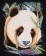 CENTRAL TRACKER  INTEGRATED  ITEMS: ………
….THINGS TO DO ………
….. inside the “Central Tracker Components” …………..
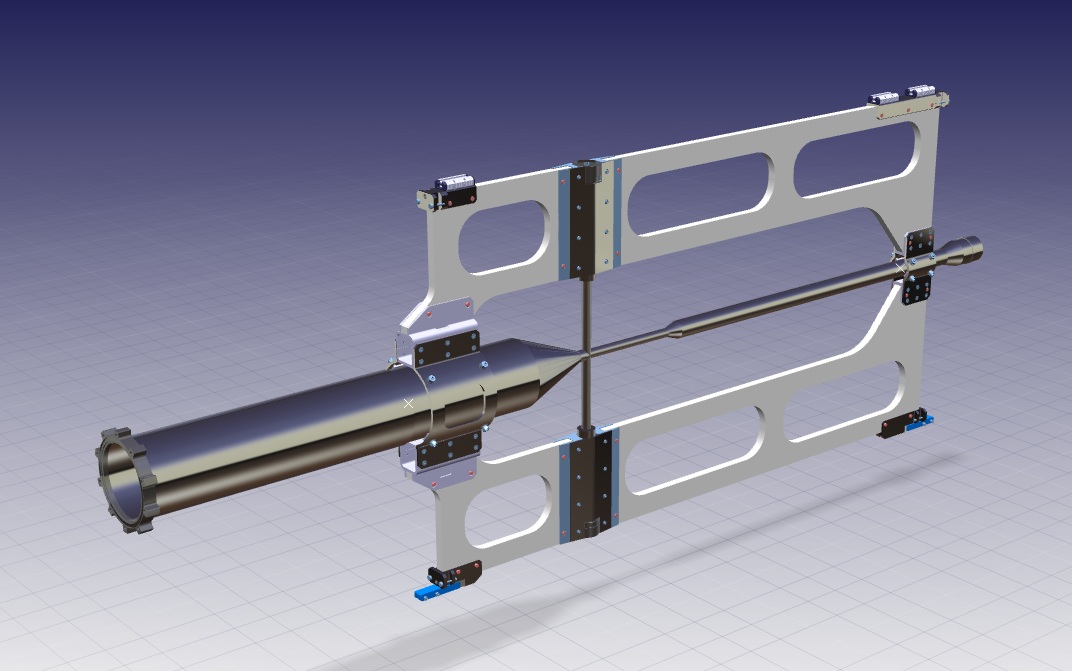 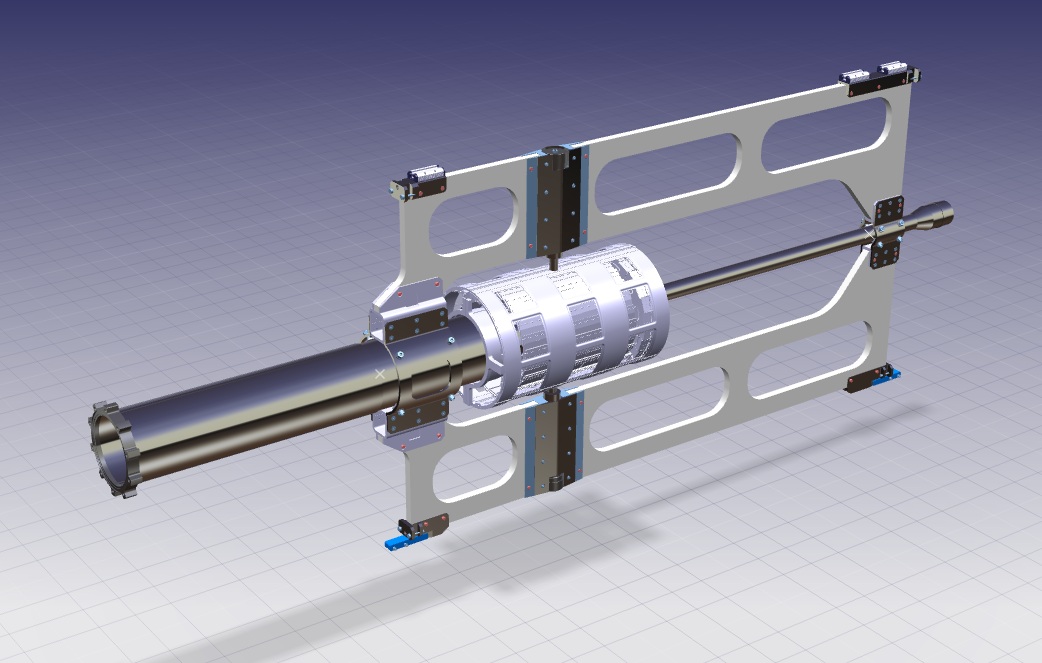 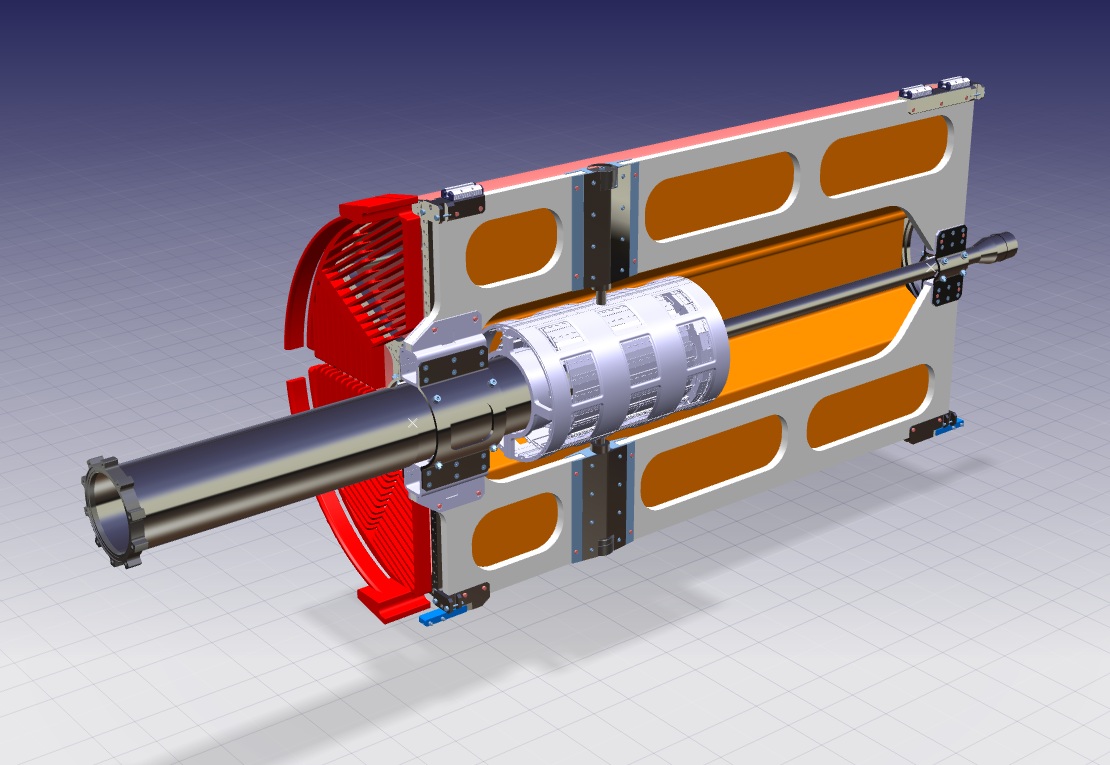 TO  CHECK THE ASSEMBLING  PROCEDURES  FOR THE “CROSS PIPE”;
- TO CHECK THE ASSEMBLING  PROCEDURES FOR WHAT CONCERN THE “VERTEX” ASSEMBLY;
- TO DEFINE THE ASSEMBLING PROCEDURES FOR WHAT CONCERN THE  “ VERTEX CABLING & GAS SYSTEM”,
- Involved  groups: Torino, Frascati and Juelich (Cross-pipe people ).
JUELICH – OCTOBER  2013  -  D.Orecchini  /  B. Giraudo / P.Gianotti
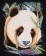 CENTRAL  TRACKER  INTEGRATED  ITEMS ……………
….THINGS TO DO ………
….. And for what concerns  the “Central Tracker” general assembly …………..
- TO CHECK THE ASSEMBLING  PROCEDURES OF THE “CENTRAL SUPPORT FRAME”  ON THE  “ASSEMBLING STRUCTURE”.
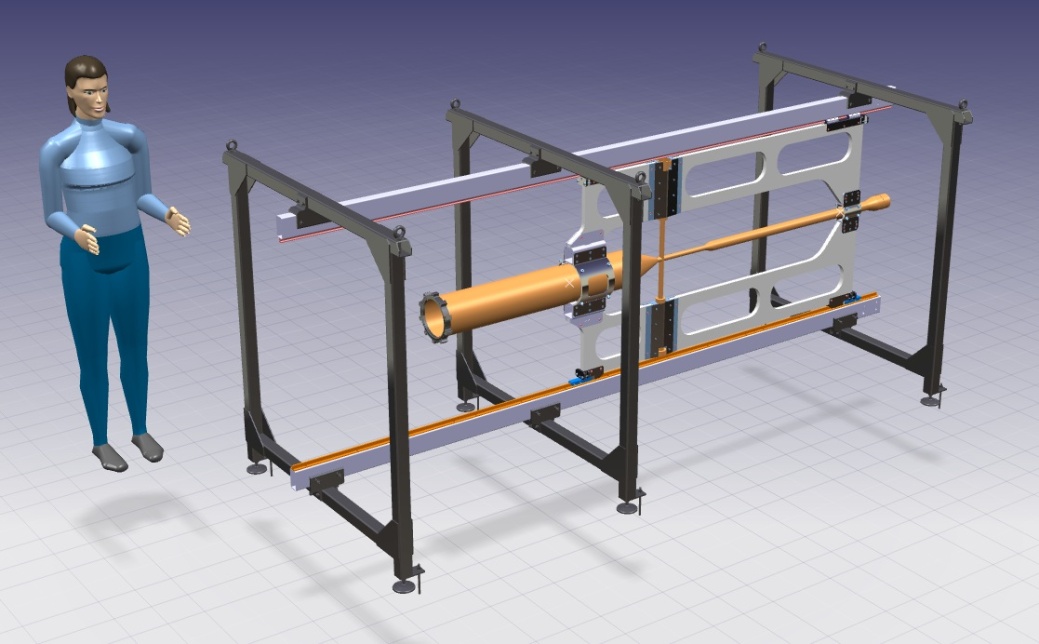 -TO CHECK THE PROBLEMS  RELATED WITH THE  “CABLING & GAS SYSTEM” ON THE SUPPORT  STRUCTURE .
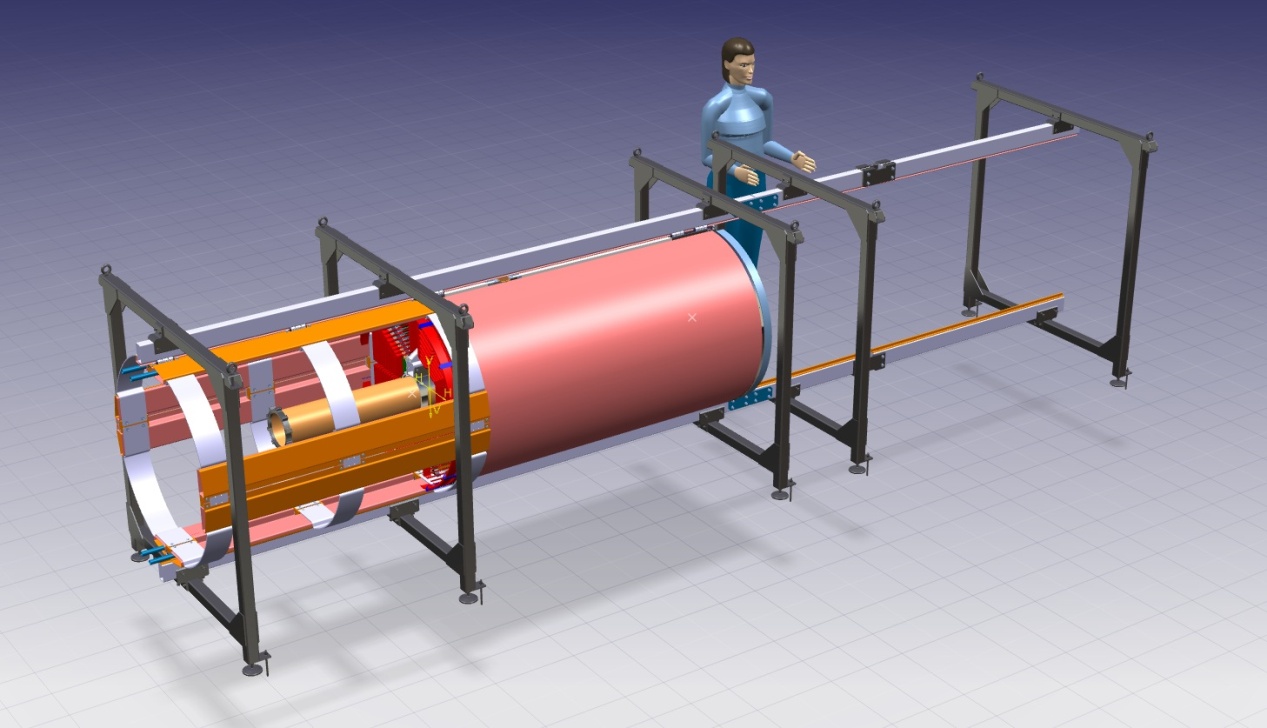 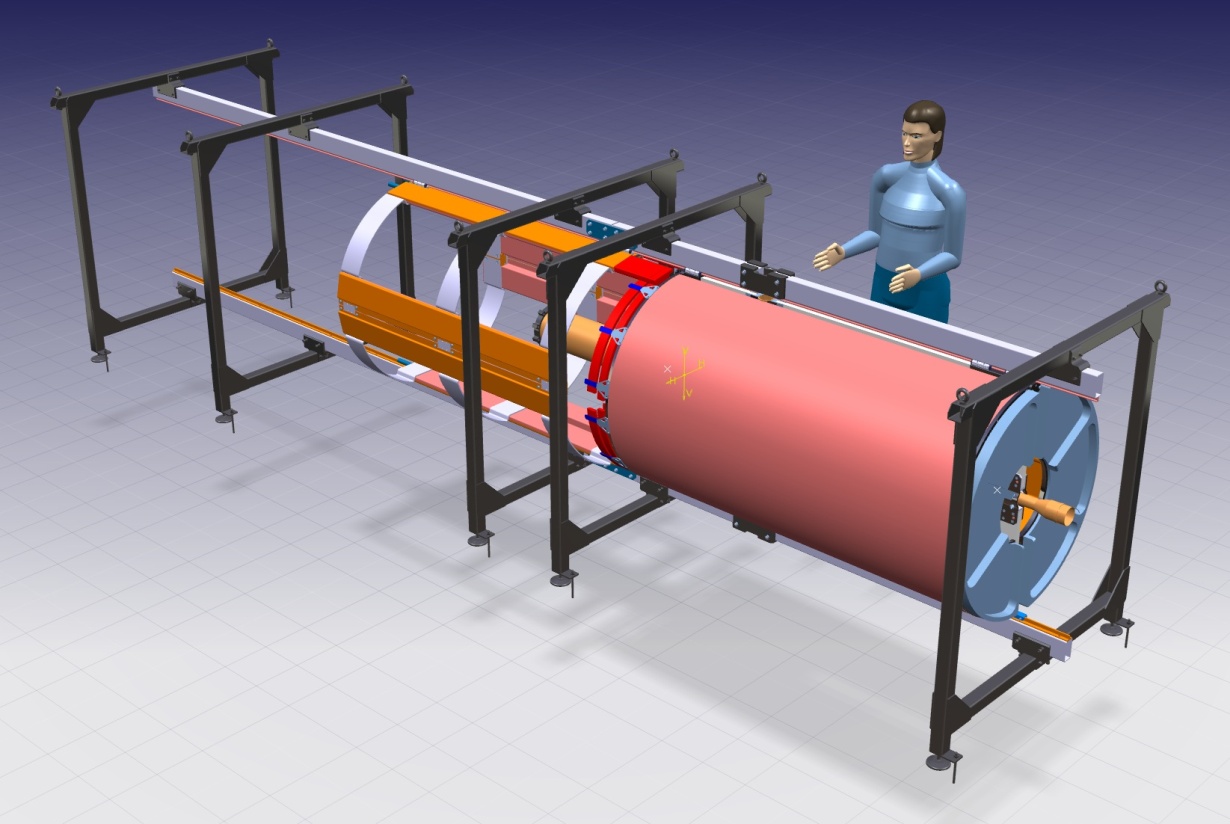 TO CHECK THE INSERTING PROCEDURES OF THE  COMPLETE “CENTRAL TRACKER.”.
- Involved  groups:Torino Frascati and  Juelich  
         (Cross-Pipe and Straws Tracker groups).
JUELICH – OCTOBER  2013  -  D.Orecchini  /  B. Giraudo / P.Gianotti
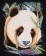 STT (Straw Tubes Tracker ) “Services Support Frame”:
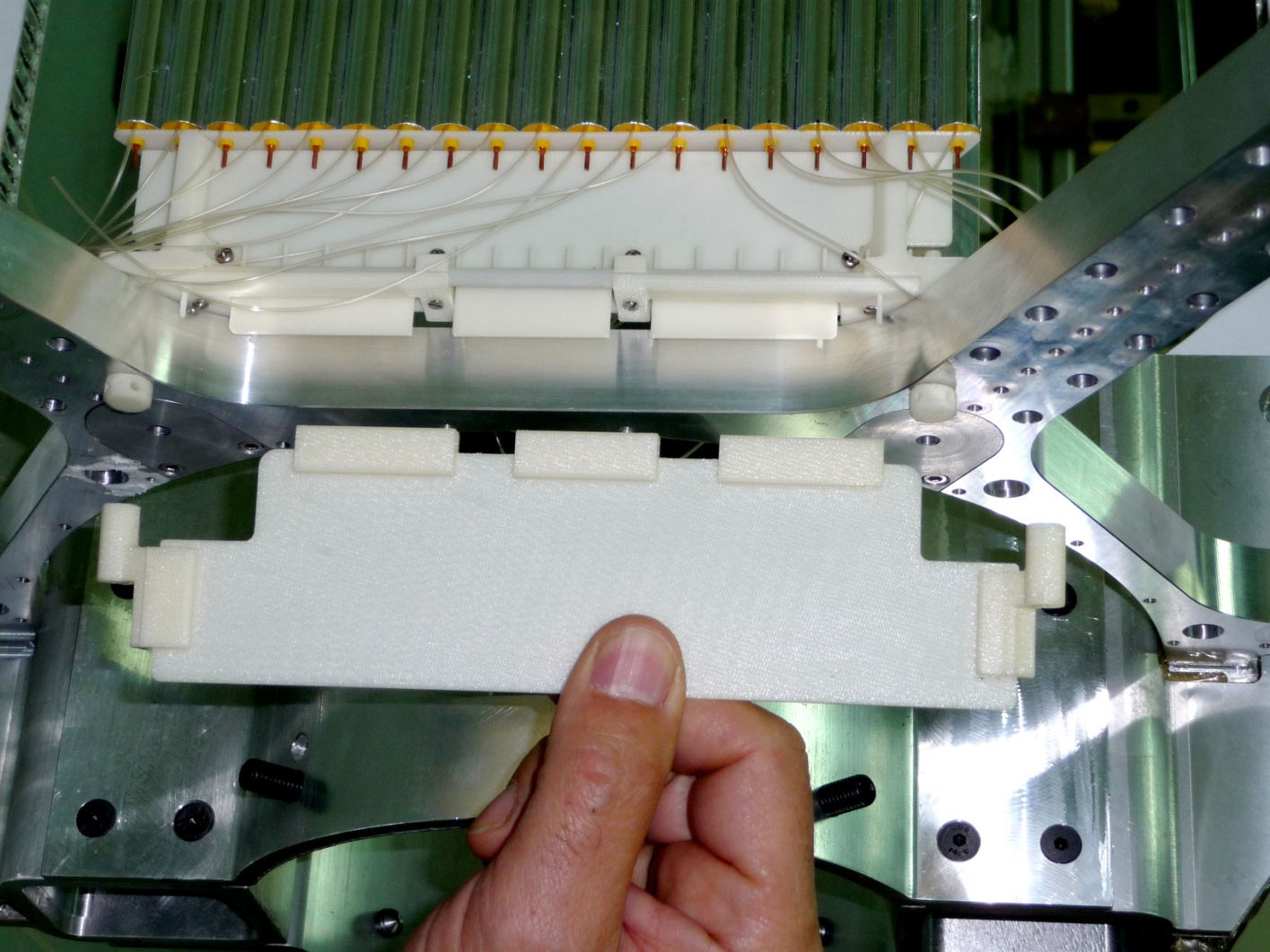 ….THINGS TO DO ………
-A detailed solution for the integration between the straws modules, the    
    electronics cards, the cables, the gas manifolds, etc. is still under development.
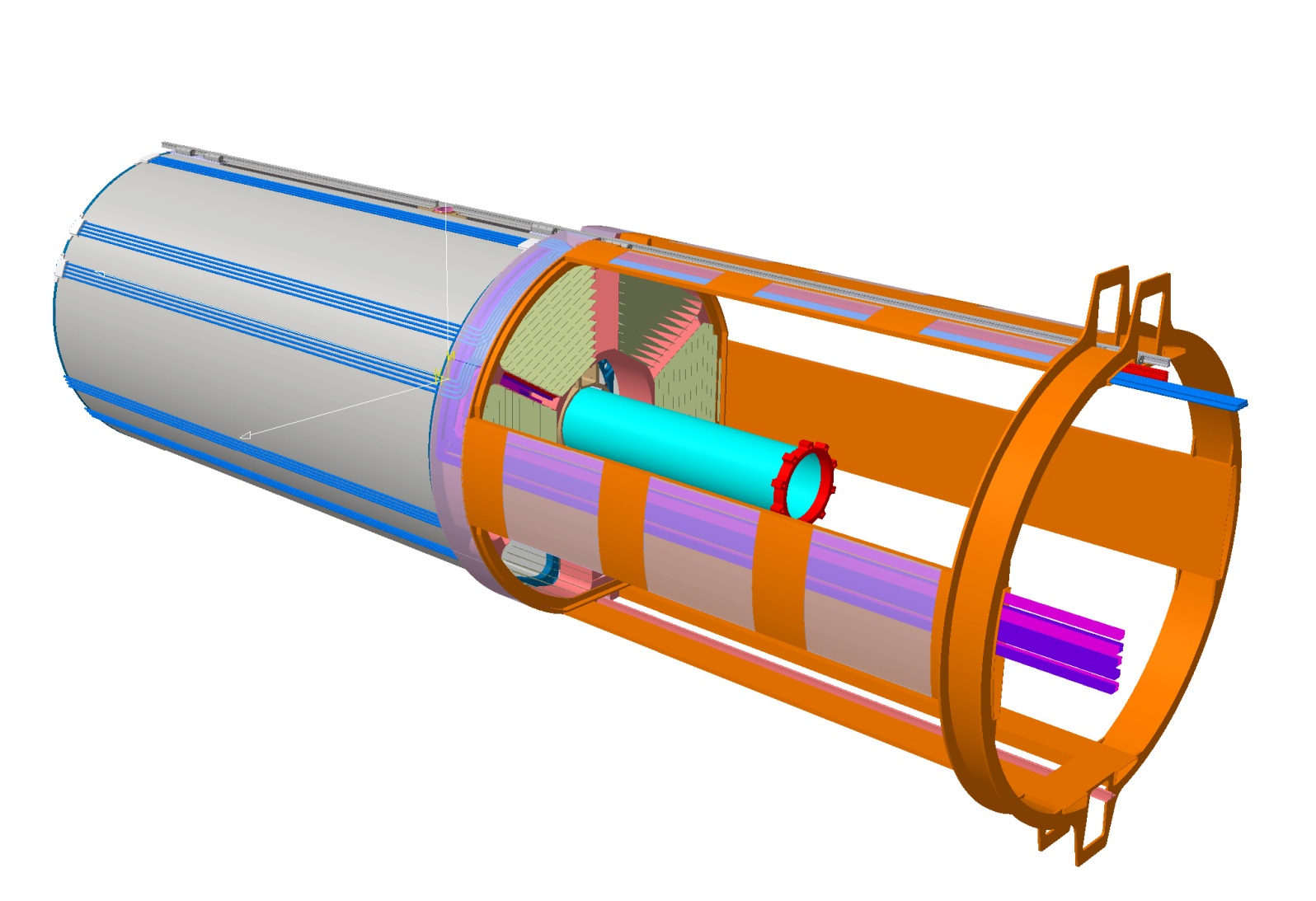 - Involved groups: Frascati , Juelich and  Krakow  people.
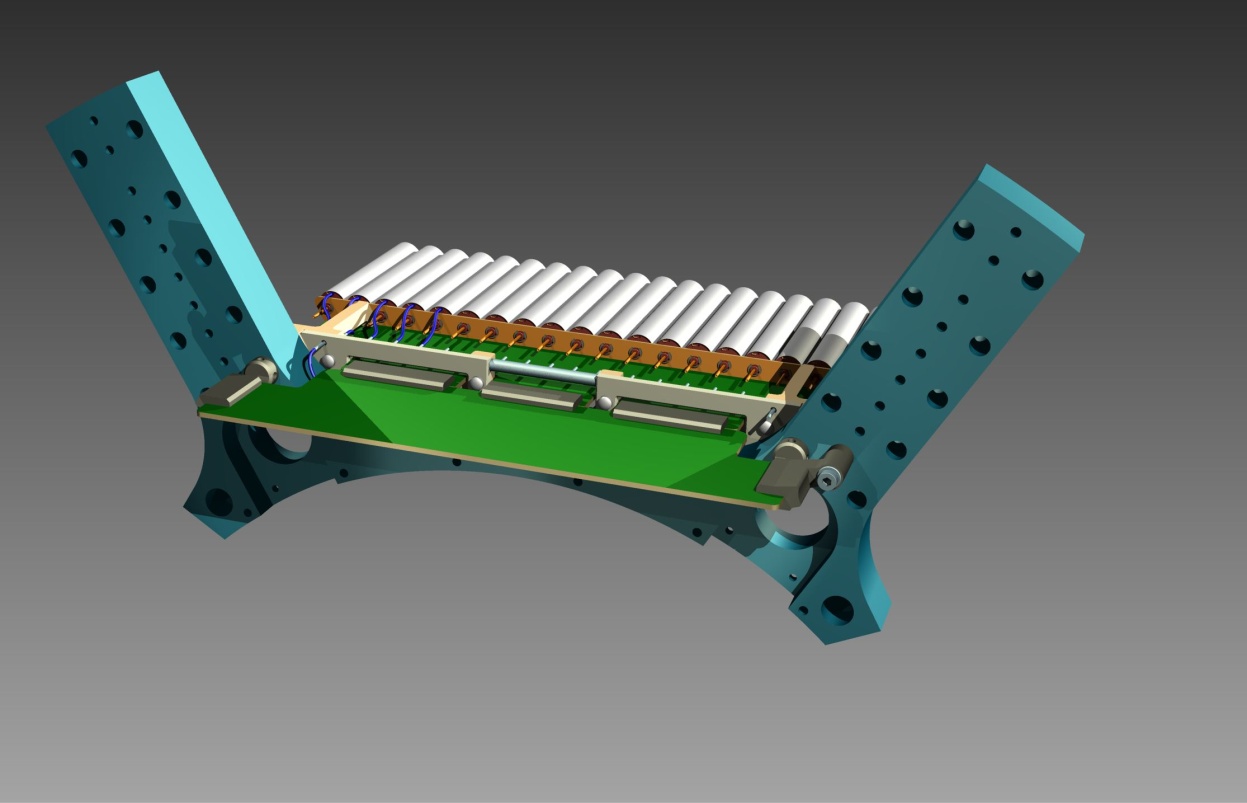 -The new proposed route of the “gas pipes” (outside the STT outer encumbrance) 
  has been accepted  by the DIRC group.
- Involved groups: Frascati and  GSI-DIRC .
-A final solution for an integrated system of the patch-panels (STT-Vertex-BW-EMC)  
        placed outside the magnet is still to be developed.
- Involved groups: Frascati ,Torino  and  BW-EMC people.
-The geometry in the backward side will be surely modified 
      due the integration with the evolution of the“DIRC Read-Out” 
      geometry.
- Involved groups: Frascati  and  GSI-DIRC.
GSI – DECEMBER  2012  -  D.Orecchini  /  P.Gianotti
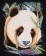 - STRAW TRACKER ELECTRONICS INTEGRATION.
…THINGS DONE ………………
- The general design and the main components location;

-The preliminary mechanical solutions to support and manage 
 the different components.
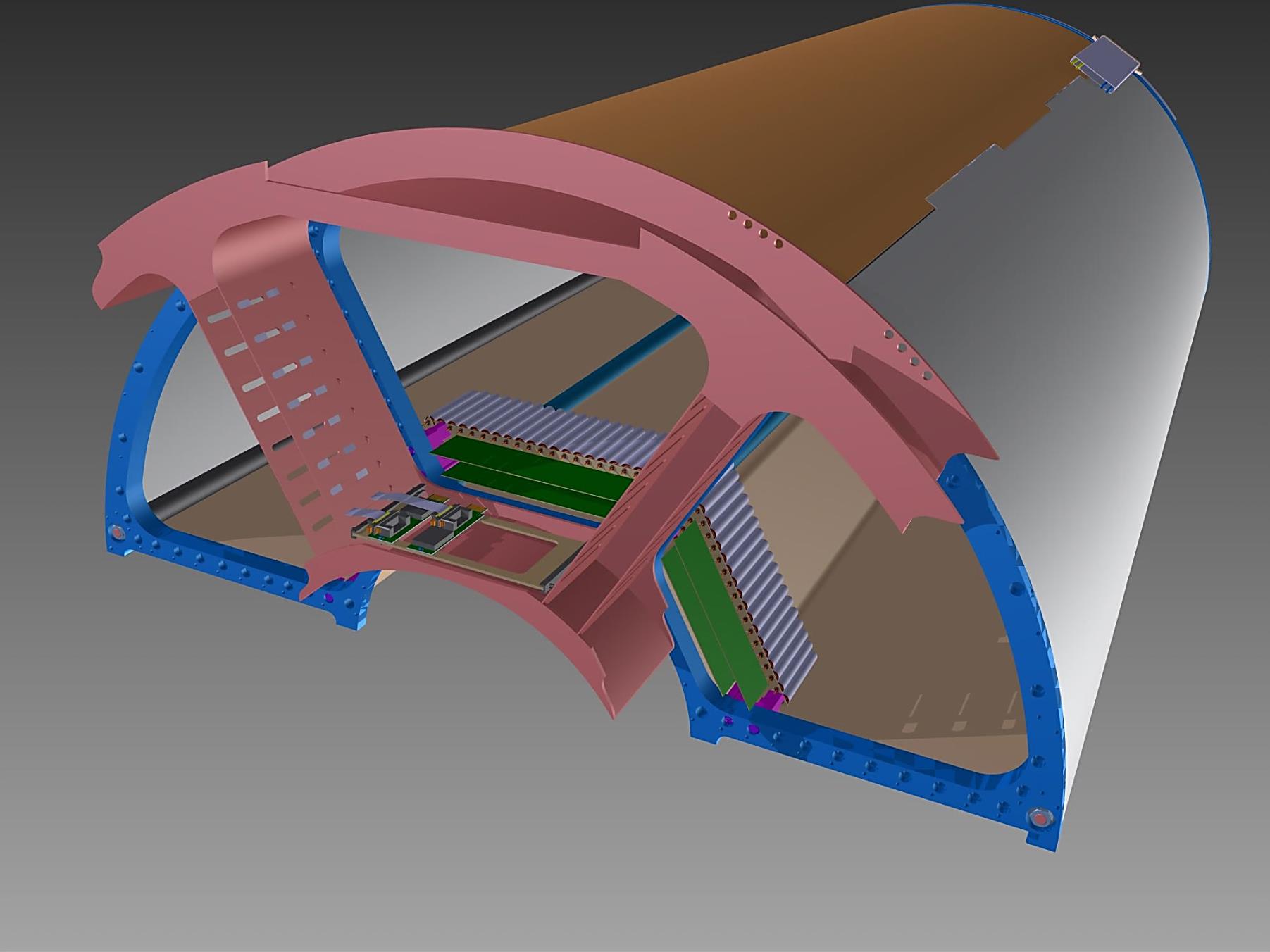 STRAW MODULES
CABLE SUPPORT STRUCTURE
HV DISTRIBUTION
SUPPORT END-PLATE
READ-OUT ELECTRONICS MODULES
….THINGS TO DO ………
- All the detailed solutions  are still to develop waiting the definition of the   
  electronic components.
- Involved groups: Frascati, Juelich and Krakow.
GSI – DECEMBER  2012  -  D.Orecchini  /  P.Gianotti
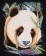 - STRAW TRACKER ELECTRONICS INTEGRATION.
…THINGS DONE ………………
…… PRELIMINARY INTEGRATION IDEA OF READ-OUT MODULES …….
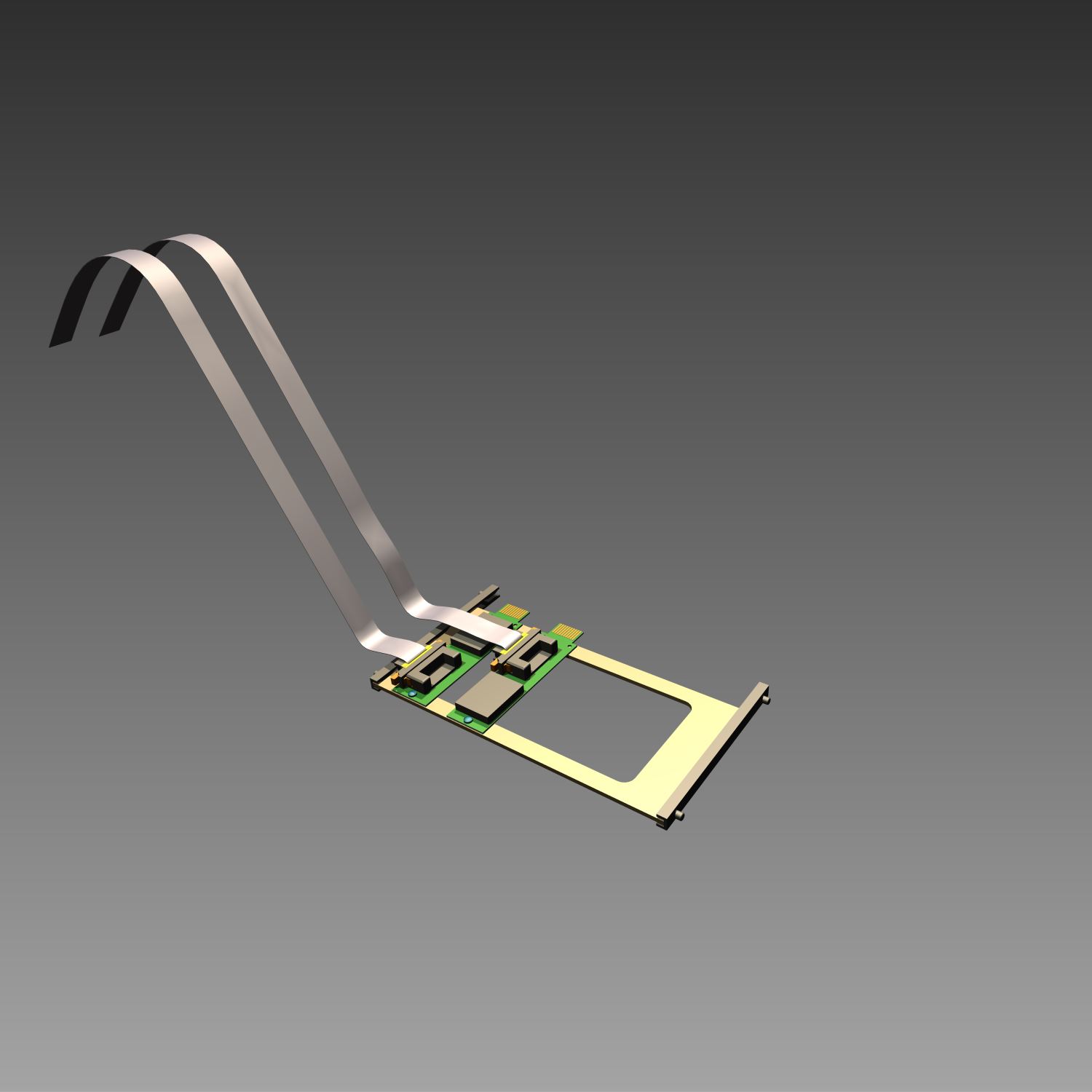 STAGGERED FLAT CABLES
KEL 20 PAIRS CONNECTOR
   (Staggered one respect to the other)
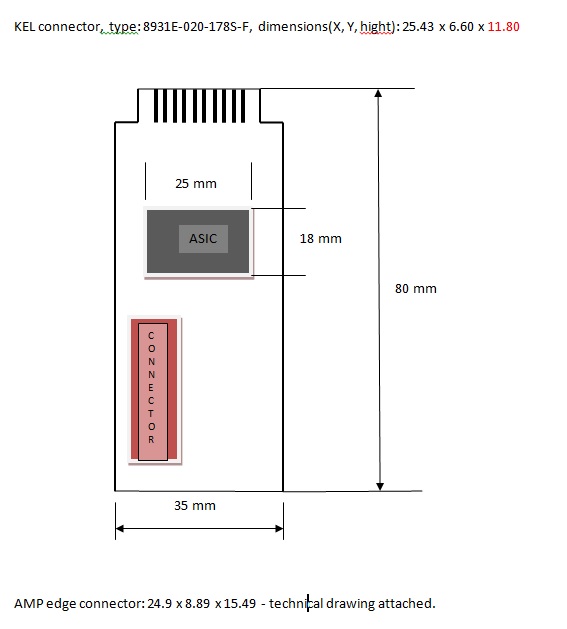 ….THINGS TO DO ………
- THE GOAL IS TO DEFINE ALL THE  COMPONENTS AND TO  REALIZE  A 
   SIGNIFICANT  PROTOTYPE.

DUE THE VERY HIGH DENSITY OF THE COMPONENTS, IT’S FUNDAMENTAL 
   TO  CHECK ALL THE ASPECTS :

COMPONENTS ASSEMBLING
FLAT MANAGEMENT AND ROUTING
MANAGEMENT OF THE SERVICE SUPPORT FRAME
- Involved groups: Frascati, Juelich  and  Krakow.
GSI – DECEMBER  2012  -  D.Orecchini  /  P.Gianotti
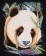 - STRAW TRACKER GAS SYSYTEM INTEGRATION.
…THINGS DONE ………………
- PRELIMINARY INTEGRATION IDEA OF THE SYSYTEM.
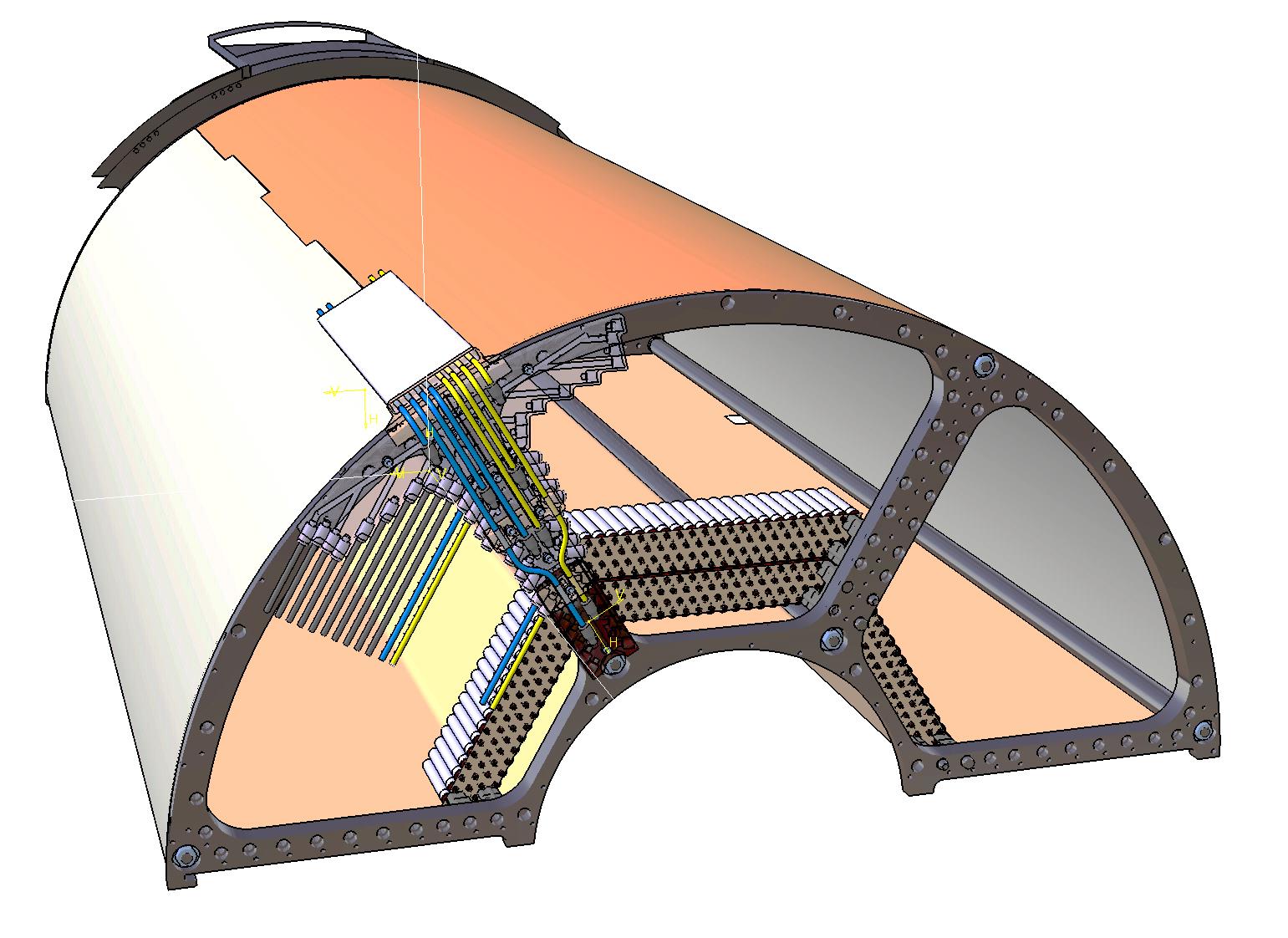 GAS PIPES  GUIDE
STRAW MODULES
SUPPORT END-PLATE
… IN A DEDICATED TALK VINCENZO LUCHERINI WILL SHOW YOU MORE IN DETAILS 
          THE GAS SYSTEM IDEA DEVELOPED IN FRASCATI………………
….THINGS TO DO ………
- THE GOAL IS TO DEFINE THE  CONCEPTS AND THE 
   COMPONENTS THAT ALLOW THE REALIZATION OF 
   A SIGNIFICANT PROTOTYPE.
GAS  MANIFOLD  SYSTEM
- Involved groups: Frascati, Juelich  and  Krakow.
GSI – DECEMBER  2012  -  D.Orecchini  /  P.Gianotti
- STRAW-TUBES TRACKER : General layout.
1150
560
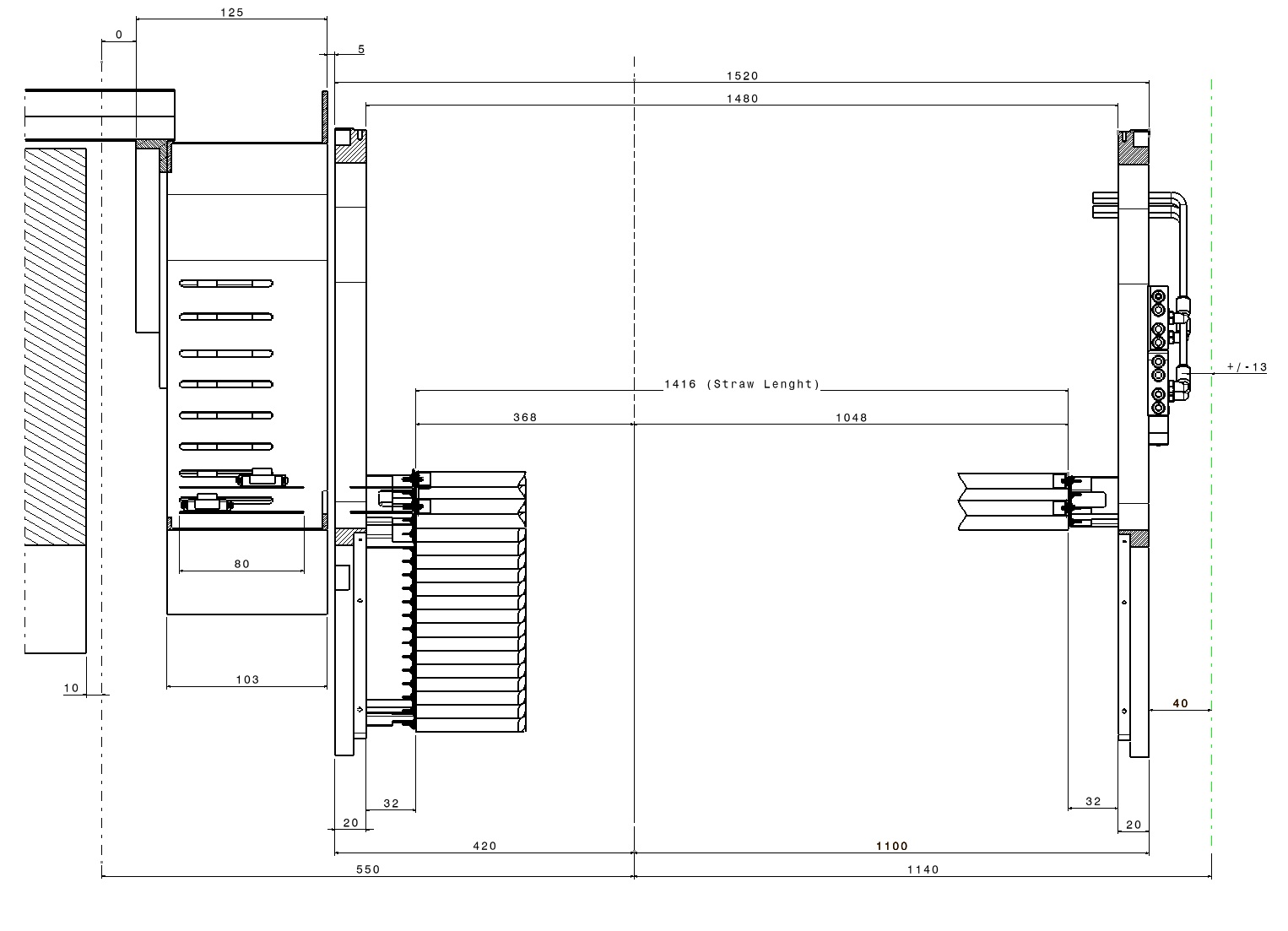 40
10
EMC_BW
Limit
1500
1460
IP
GEM Forward
Limit
TUBE LENGTH: 1400mm
1020
380
40
110
20
Free Space
30
30
Free Space
20
20
1070
430
GSI – DECEMBER  2012  -  D.Orecchini  /  P.Gianotti
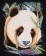 - STRAW TUBES TRACKER SUPPORT FRAME: Geometrical survey test………
A series of geometrical tests has been performed  with the help of the “LNF  Alignments Service” with a “laser tracker”.

The aim of these tests, was  to verify fluctuations of values ​​of concentricity between the “positioning and support holes” of the straws modules, realized on the two end-plate of the support frame.
A second series of geometrical tests has been performed to characterize the behavior of the “Support Frame” under the simulated load transmitted by the “Straw Modules”, the electronics and the gas system components.
JUELICH – OCTOBER  2013  -  D.Orecchini  /  P.Gianotti
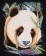 - STT Support Frame: Laser Tracker Survey_1
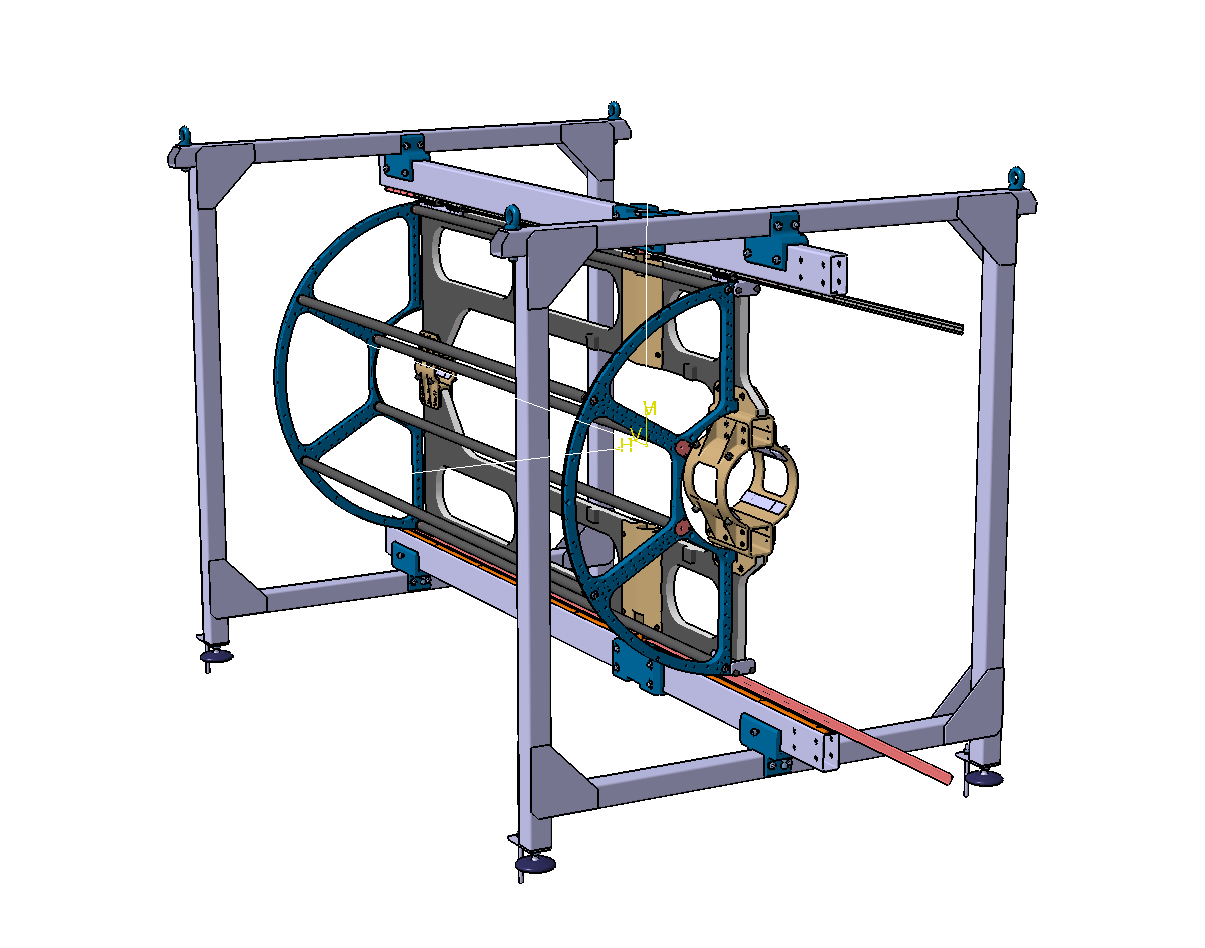 Y
AUXILIARY ASSEMBLY FRAME
Z
FORWARD PLATE
x
- In a first configuration, the “Support Frame” has been mounted in his 
  “working position”, attached on the “Central Support Frame” prototype.

- In this way we can check all the stresses that the frame should have
   suffered due to its handling and the adaptation to the 
   geometry of the support frame
BACKWARD PLATE
1)- It has been defined a medium plane detected on the “Backward Plate”.
2)- Respect to this plane, It has been defined an orthogonal axis (z).
JUELICH – OCTOBER  2013  -  D.Orecchini  /  P.Gianotti
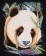 - STT Support Frame: Tracker Laser Survey_1
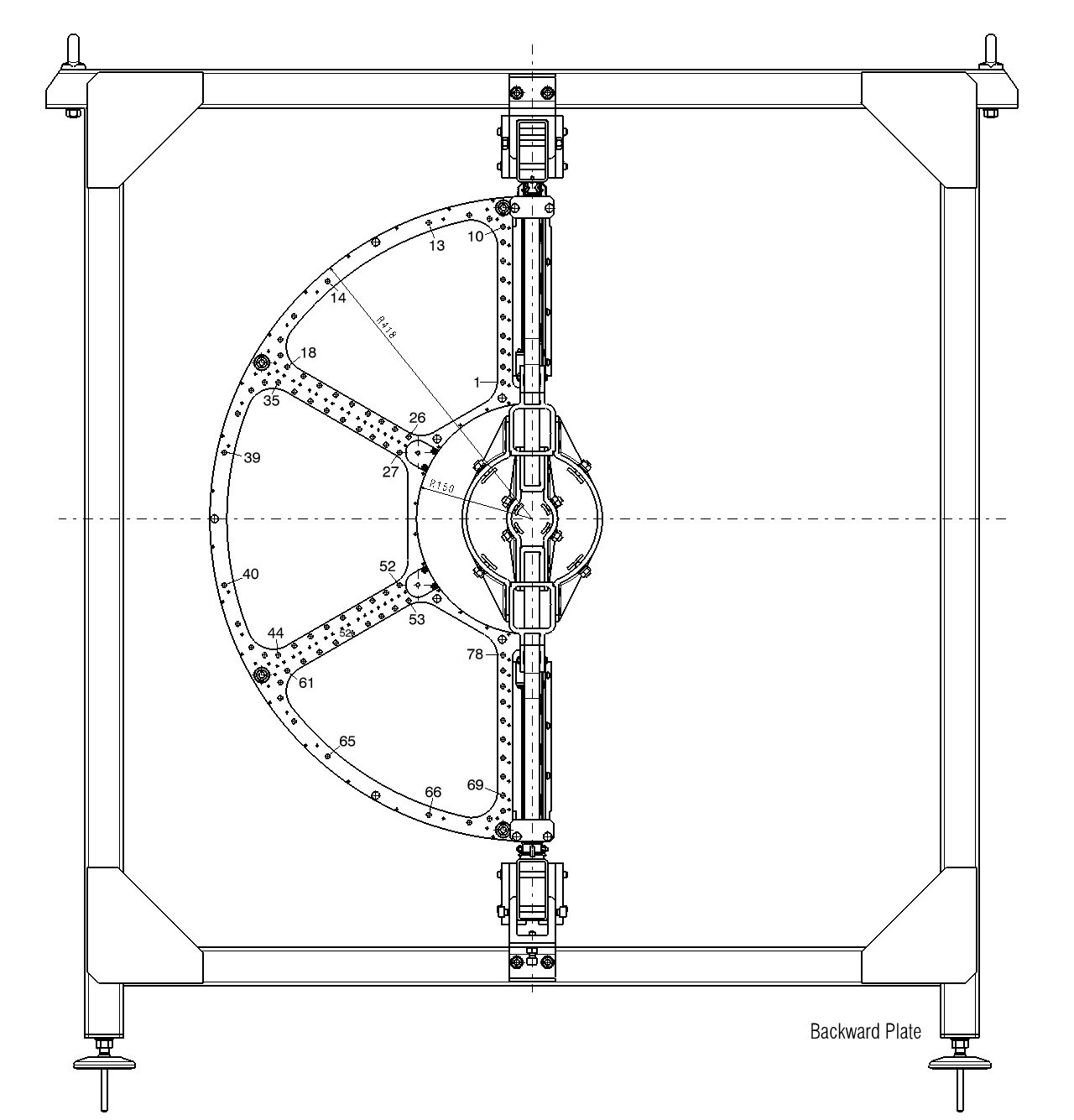 Y
AUXILIARY ASSEMBLY FRAME
x
BACKWARD PLATE
- It has been given a reference numbering to the “Straw modules Support Holes.
      - B1 – B2 – B……….. for the “Backward Plate”.
      - F1 – F2 – F………….for the “Forward Plate”.
JUELICH – OCTOBER  2013  -  D.Orecchini  /  P.Gianotti
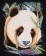 - STT Support Frame: Tracker Laser Survey_1 Results
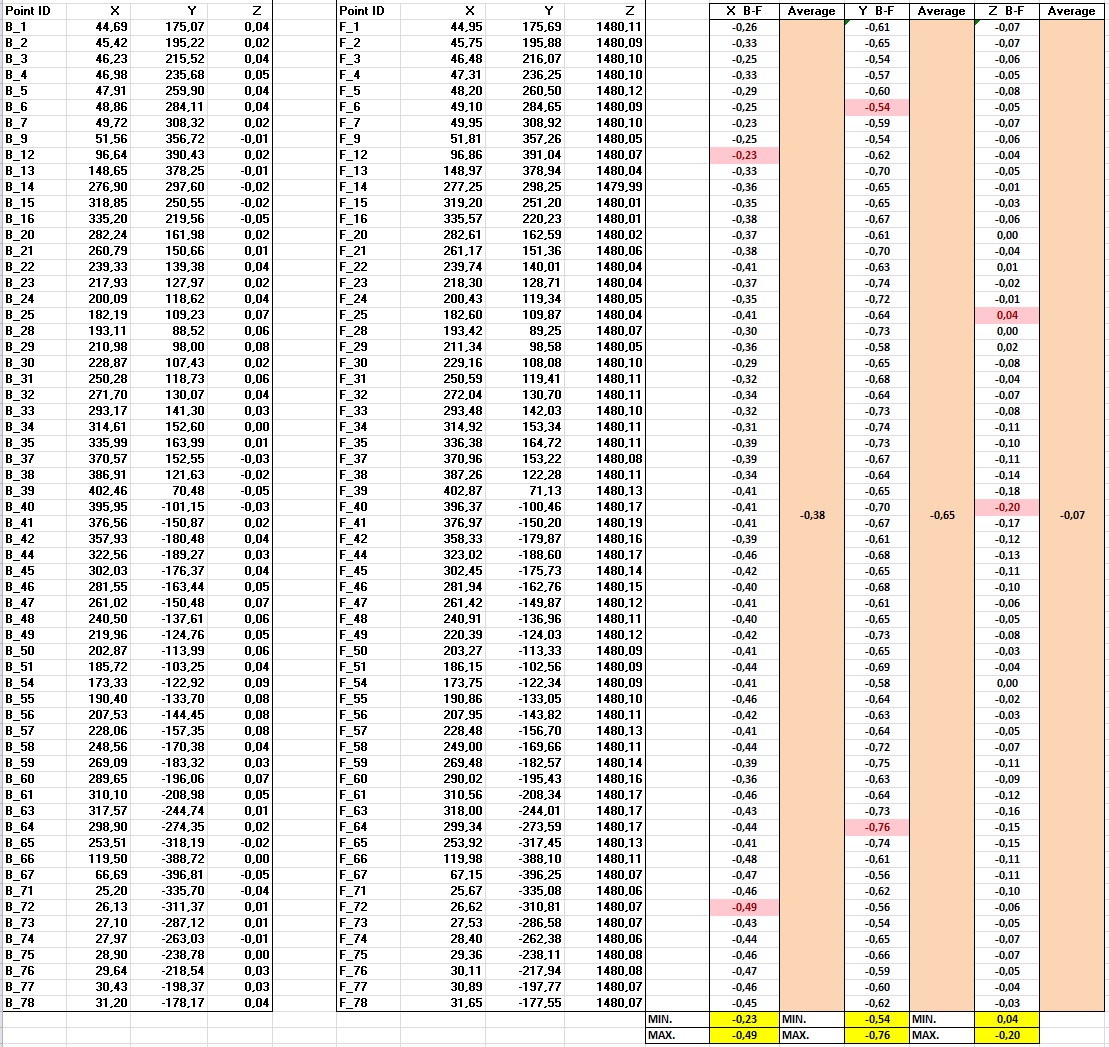 “Z” DEVIATIONS
MIN:         0,04mm
MAX:       -0,20mm
Average: -0,07
“Y” DEVIATIONS
MIN:        -0,54mm
MAX:       -0,76mm
Average: -0,65
“X” DEVIATIONS
MIN:        -0,23mm
MAX:       -0,49mm
Average: -0,38
- STT Support Frame: Laser Tracker Survey_2
1)- It has been defined a medium plane detected on the “Backward Plate”.
2)- Respect to this plane, It has been defined an orthogonal axis (z).
Y
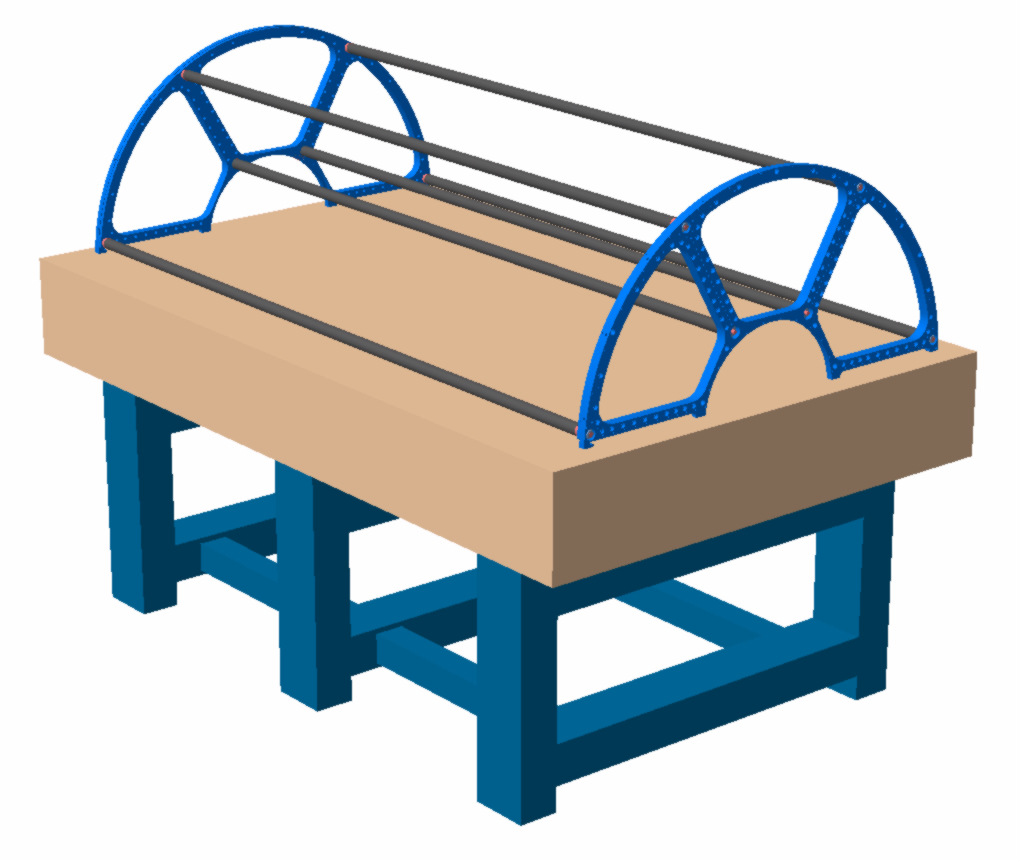 Z
FORWARD PLATE
BACKWARD PLATE
x
GRANITE TABLE
-In a second configuration, the “Support Frame” has been placed on a granite table, avoiding to give it any possible distortions.

          This configuration is necessary  to obtain a  comparison with the  
          results of the survey of the previous configuration.
          A first goal is to understand the intrinsic degree of precision of the 
          frame.
          A second aspect is try to quantify the deformations caused by the 
          “Central  Support Frame”.
JUELICH – OCTOBER  2013  -  D.Orecchini  /  P.Gianotti
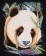 - STT Support Frame: Tracker Laser Survey_2
Y
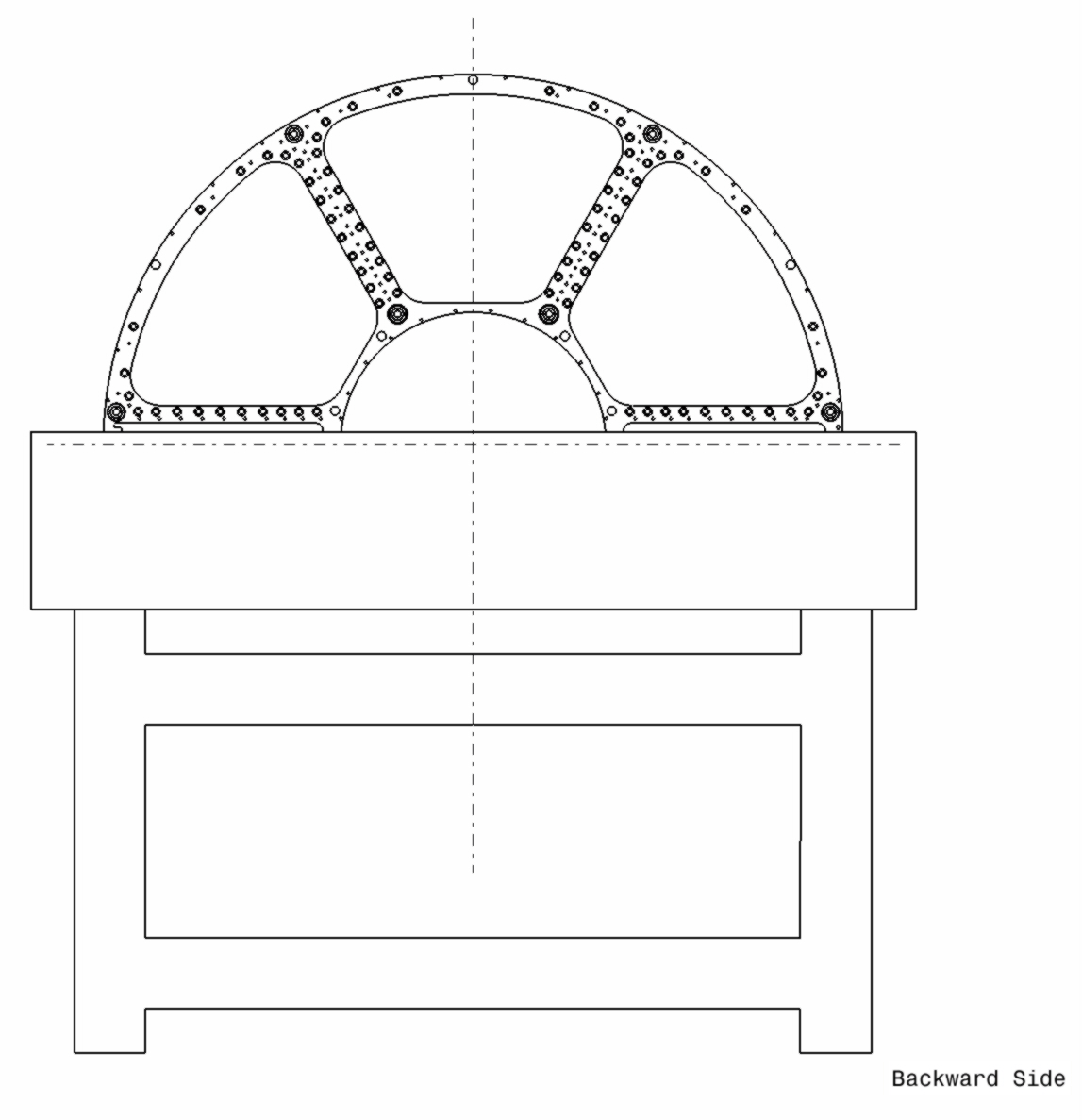 BACKWARD PLATE
1
78
x
GRANITE TABLE
- It has been given a reference numbering to the “Straw modules Support Holes.
      - B1 – B2 – B……….. for the “Backward Plate”.
      - F1 – F2 – F………….for the “Forward Plate”.
JUELICH – OCTOBER  2013  -  D.Orecchini  /  P.Gianotti
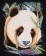 - STT Support Frame: Tracker Laser Survey_2 Results
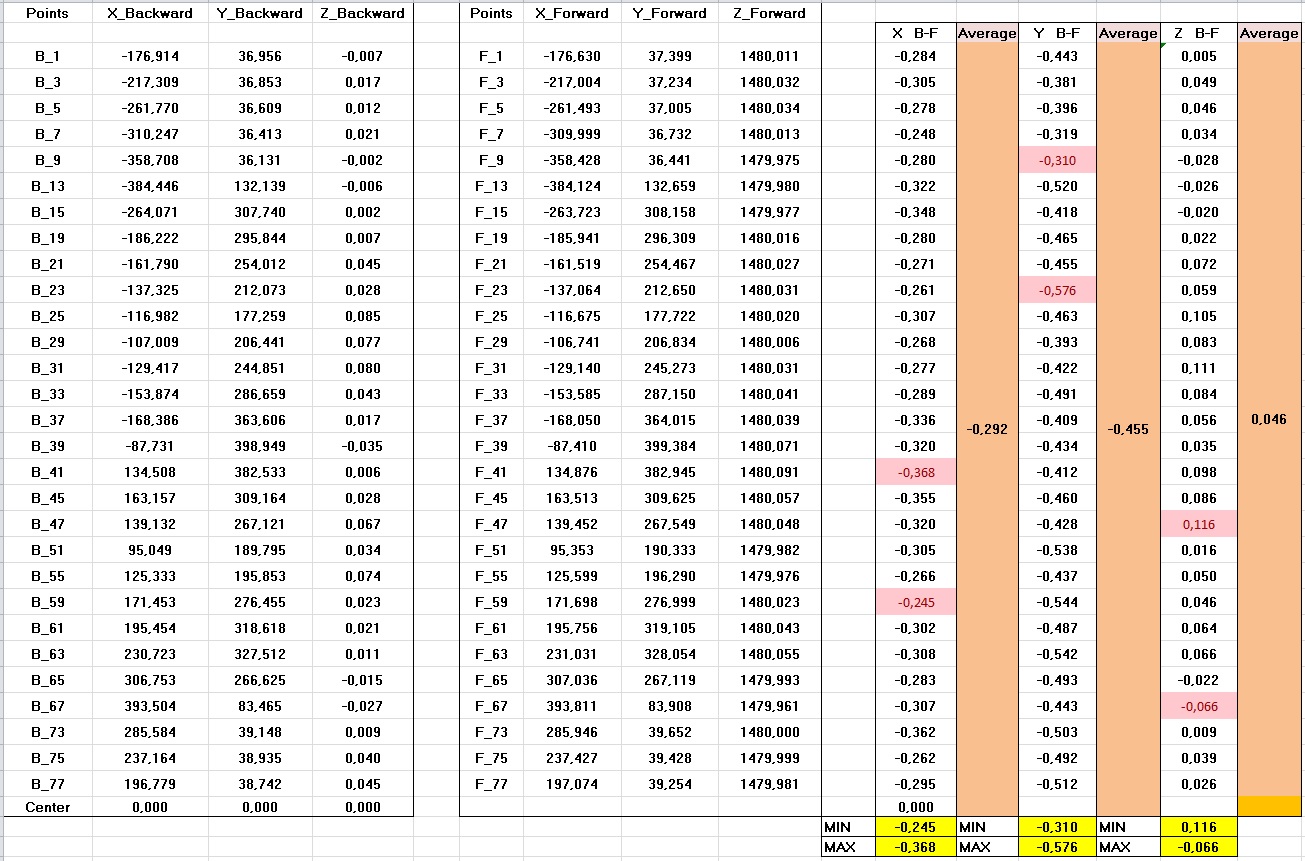 “Z” DEVIATIONS
MIN:         0,07mm
MAX:       -0,12mm
Average: -0,05
“Y” DEVIATIONS
MIN:        -0,31mm
MAX:       -0,58mm
Average: -0,45
“X” DEVIATIONS
MIN:        -0,24mm
MAX:       -0,37mm
Average: -0,29
JUELICH – OCTOBER  2013  -  D.Orecchini  /  P.Gianotti
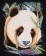 - STT Support Frame: Behavior of the Support Frame Under Load.
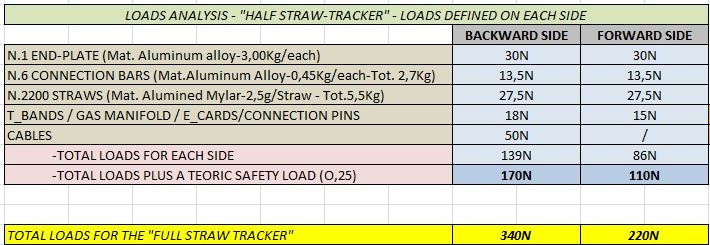 STT Support Frame - Preliminary Loads Analysis
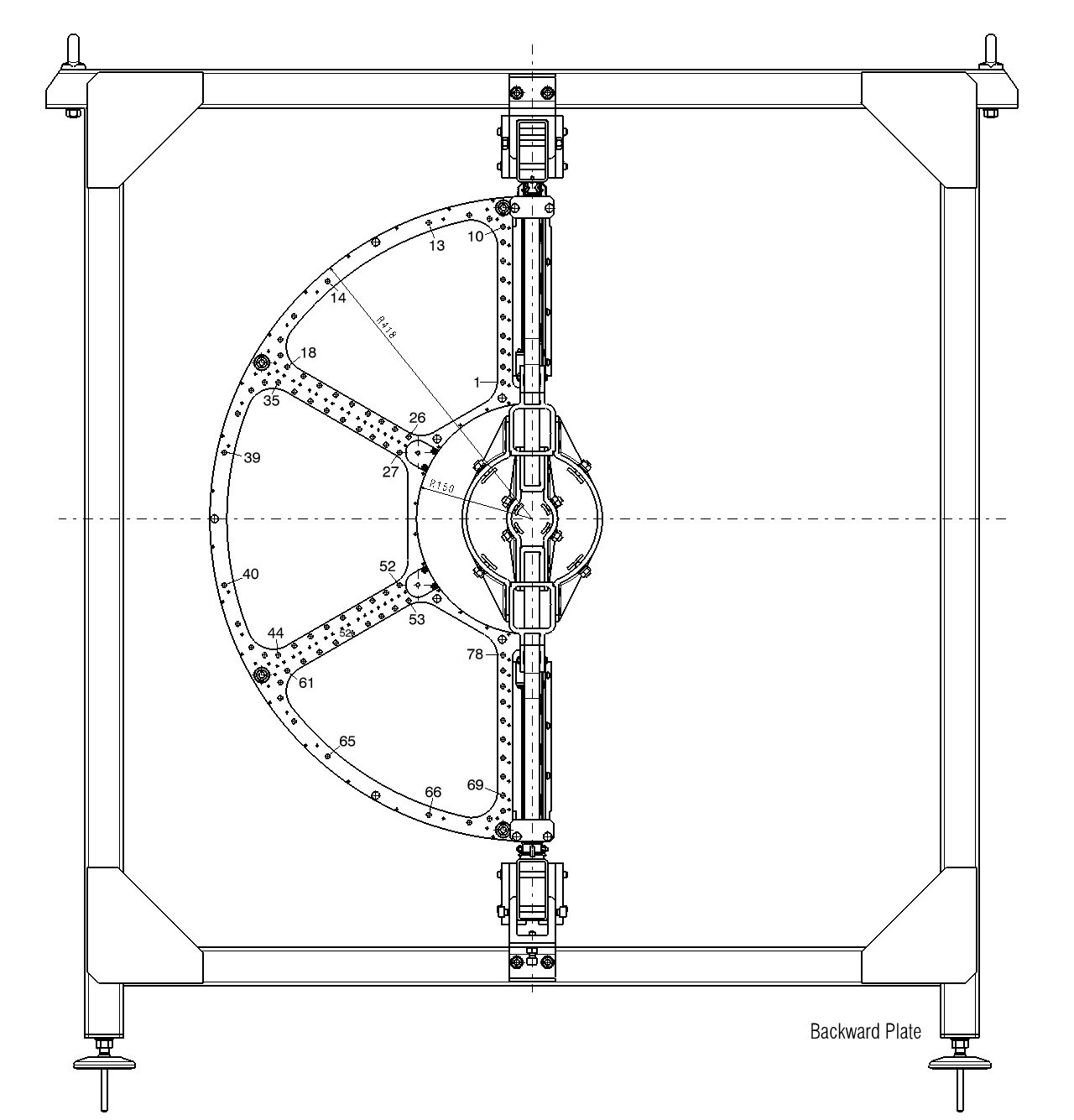 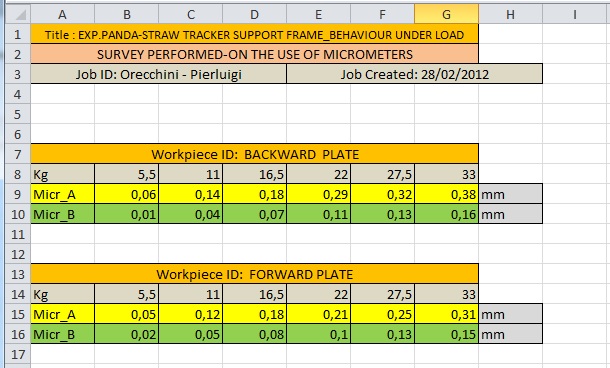 LOADS
BACKWARD PLATE: EXPECTED LOAD 7.5 Kg
FORWARD PLATE: EXPECTED LOAD 5.5 Kg
MICROMETERS
In this test the aim was to characterize the behavior of the support frame under the simulated loads of the supported components .

It has been simulated a series of increasing loads, measuring the displacements by means of two micrometers positioned under the profile of the frames.
A
B
-It has been made a survey  of the behavior of the two plates (Backward e Forward), under load.
          1)- Have been placed two micrometers “A” e “B” under the plates.
          2)- Have been loaded the two plates with six different  conditions of load.
JUELICH – OCTOBER  2013  -  D.Orecchini  /  P.Gianotti
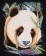 - BACK-UP SLIDES -
CENTRAL TRACKER  INTEGRATED  ITEMS: ………
….THINGS TO DO ………
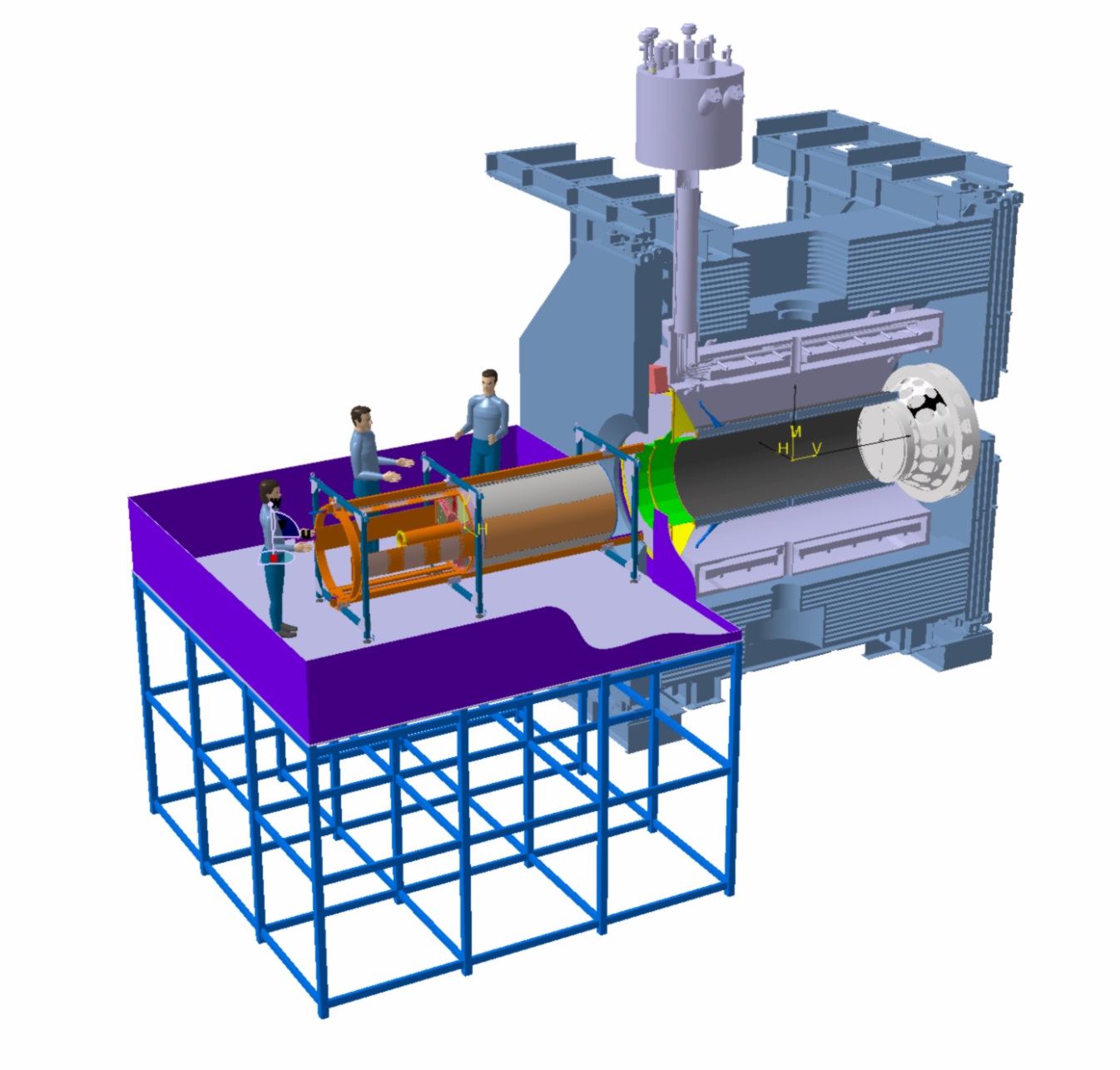 ….. And about inserting in the apparatus …………..
-TO TEST AND DEVELOP THE EQUIPMENT AND PROCEDURES.
- Involved  groups:“Torino” ,”Frascati”  (and “Juelich” people???).
JUELICH – OCTOBER  2013  -  D.Orecchini  /  B. Giraudo / P.Gianotti
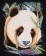 STT (Straw Tubes Tracker ) “Support Frame”, things to do:
-A final solution for the inner and outer skins  is under development.
- Involved groups:“Frascati” people.
-The final solution for the interface between the “Support and Shifting Rails”,   
           and “Up & Down” support beam, is still be to be developed;
- Involved groups:“Frascati”  and “GSI” people.
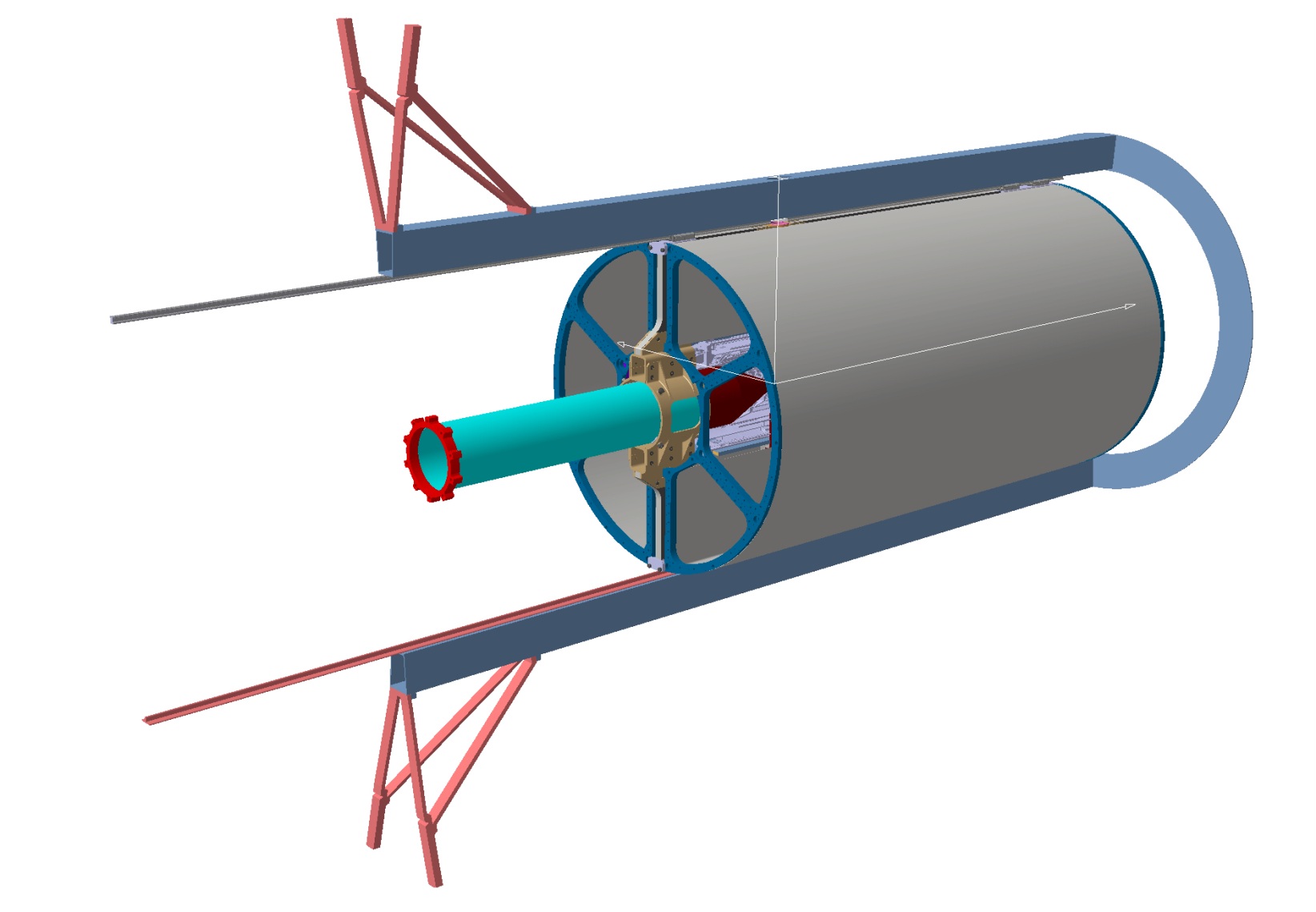 - Involved groups:“Frascati” people.
-A series of survey of the “coaxiality” between the geometry of the two “End-plates” has been made.
         An improvement of the “connection system” between the end-plates is under development.
GSI – DECEMBER  2012  -  D.Orecchini  /  P.Gianotti
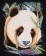 - CT SUPPORT BEAM LENGHT-
- Forward Z-coordinate necessary for the Central Tracker rails: 1150
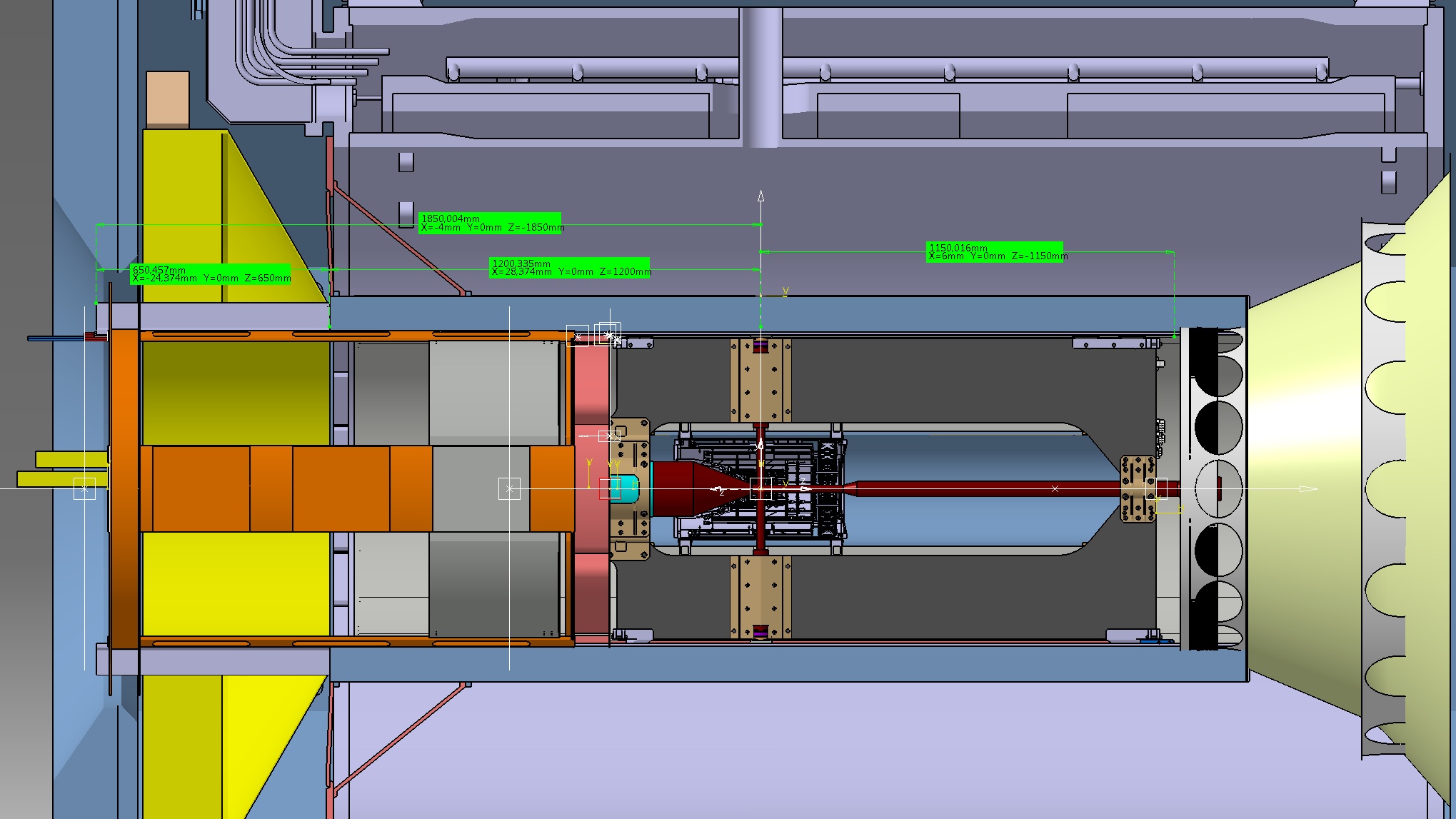 1142mm
550mm
1692mm
- TOTAL LENGHT OF THE «STRAW TRACKER»
- FLAT CABLE CONNECTORS -
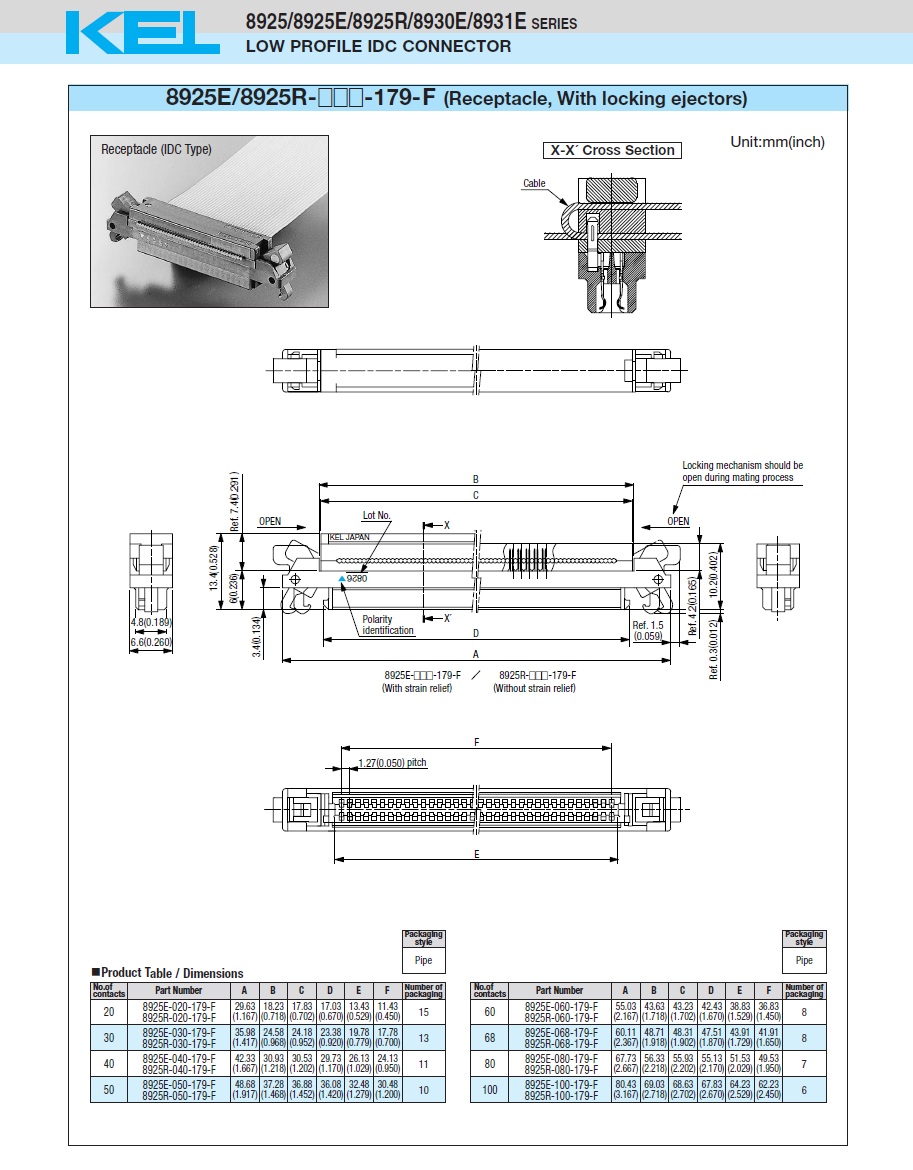 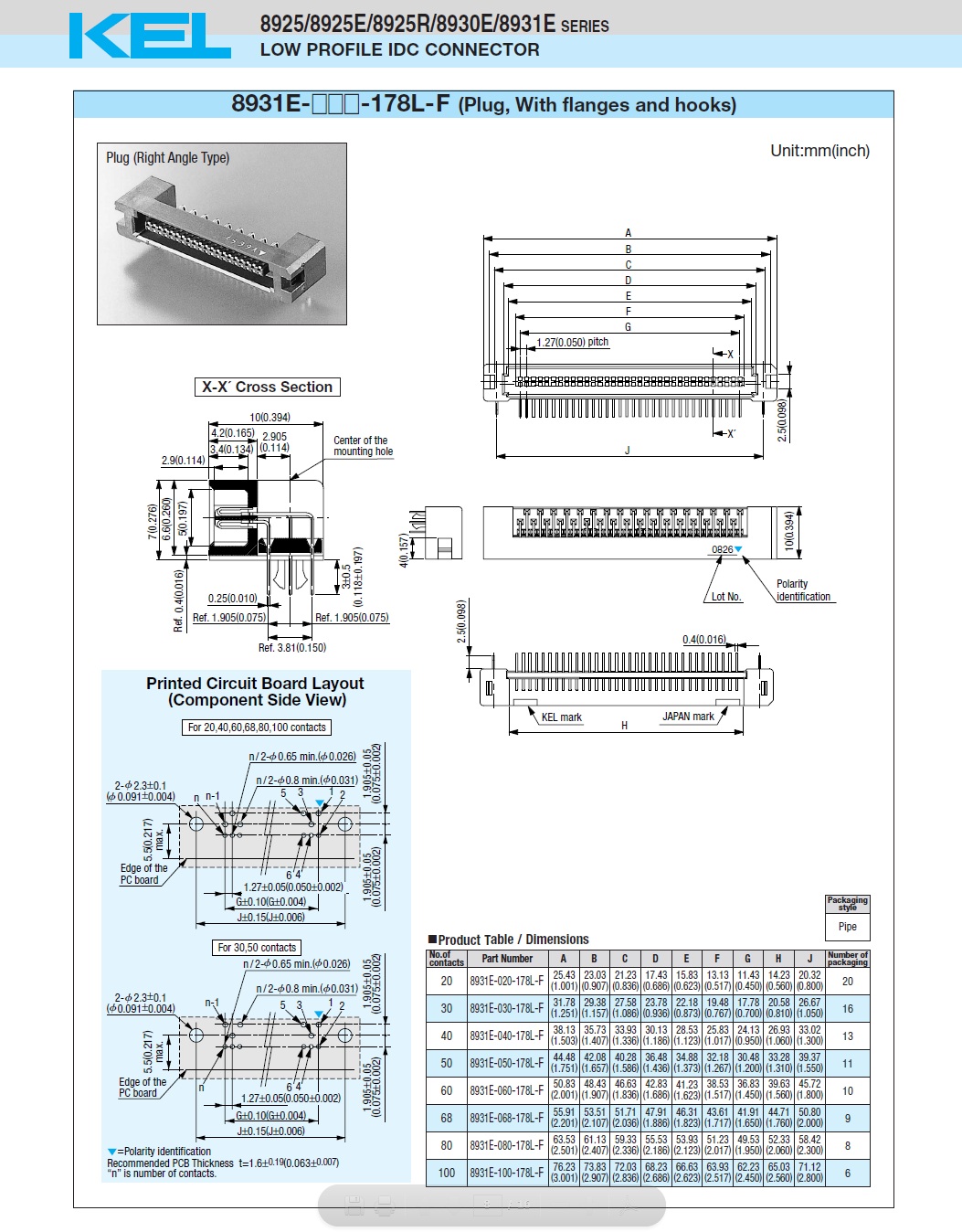 ELECTRONIC CARD CONNECTOR
25,5mm
FLAT CABLE CONNECTOR
10mm
7mm
13,5mm
E_Card
30mm
6,6mm
- Approx. weight of connector: 3g / Each
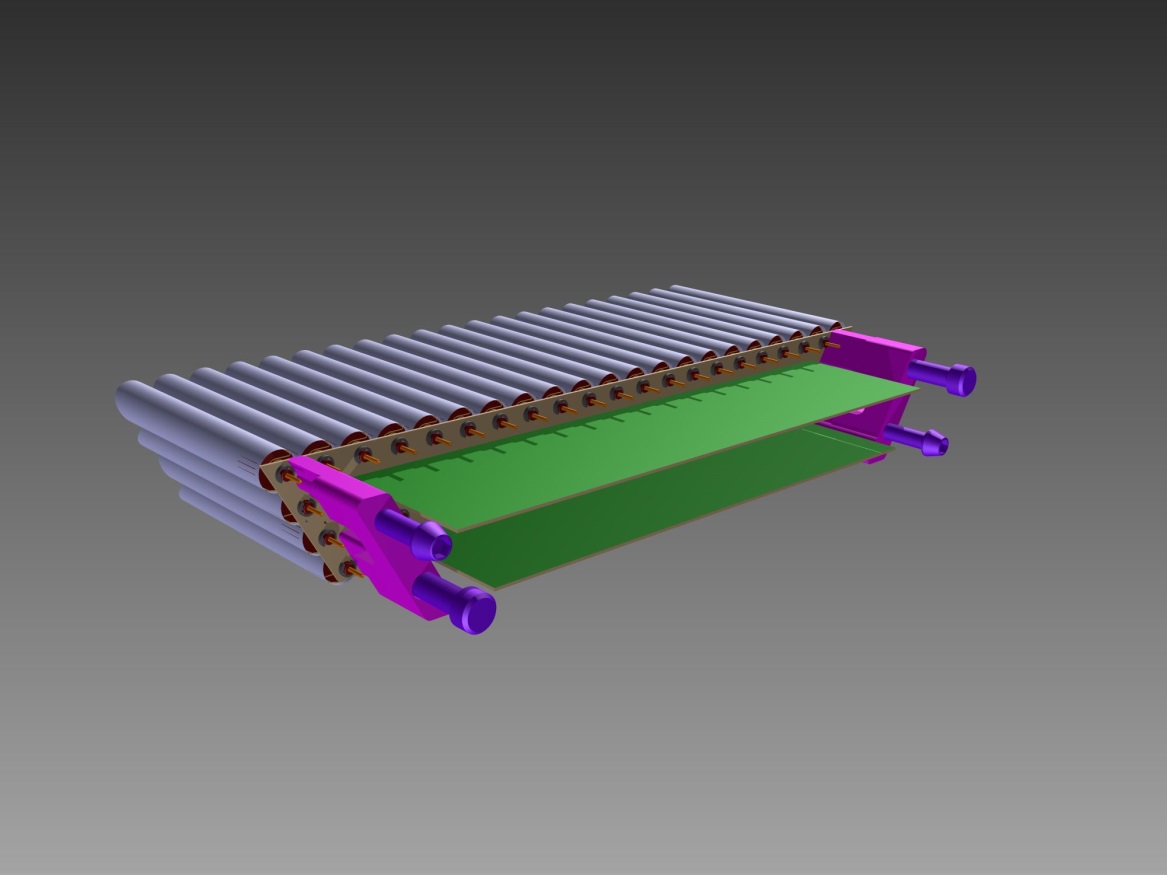 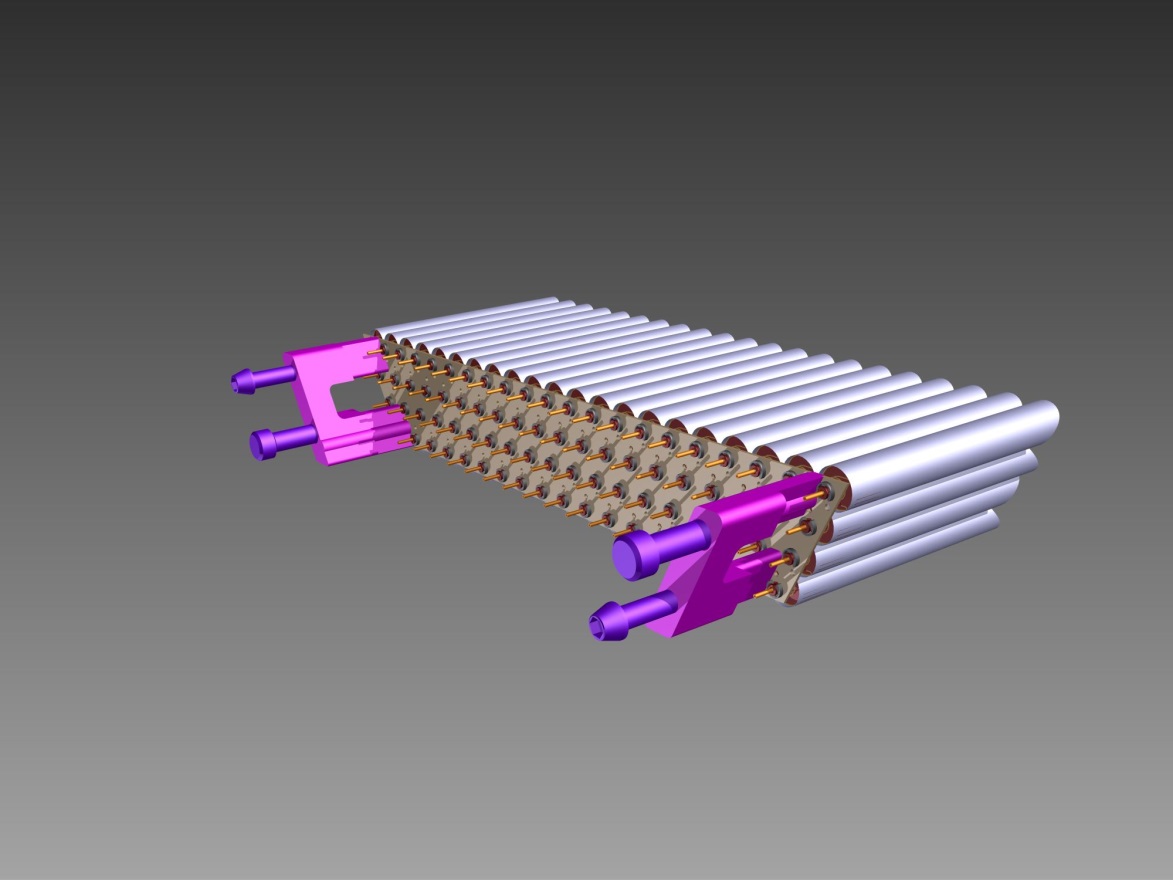 GSI – DECEMBER  2012  -  D.Orecchini  /  P.Gianotti
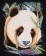 - PATHWAYS OF FLAT CABLES BUNCHES -
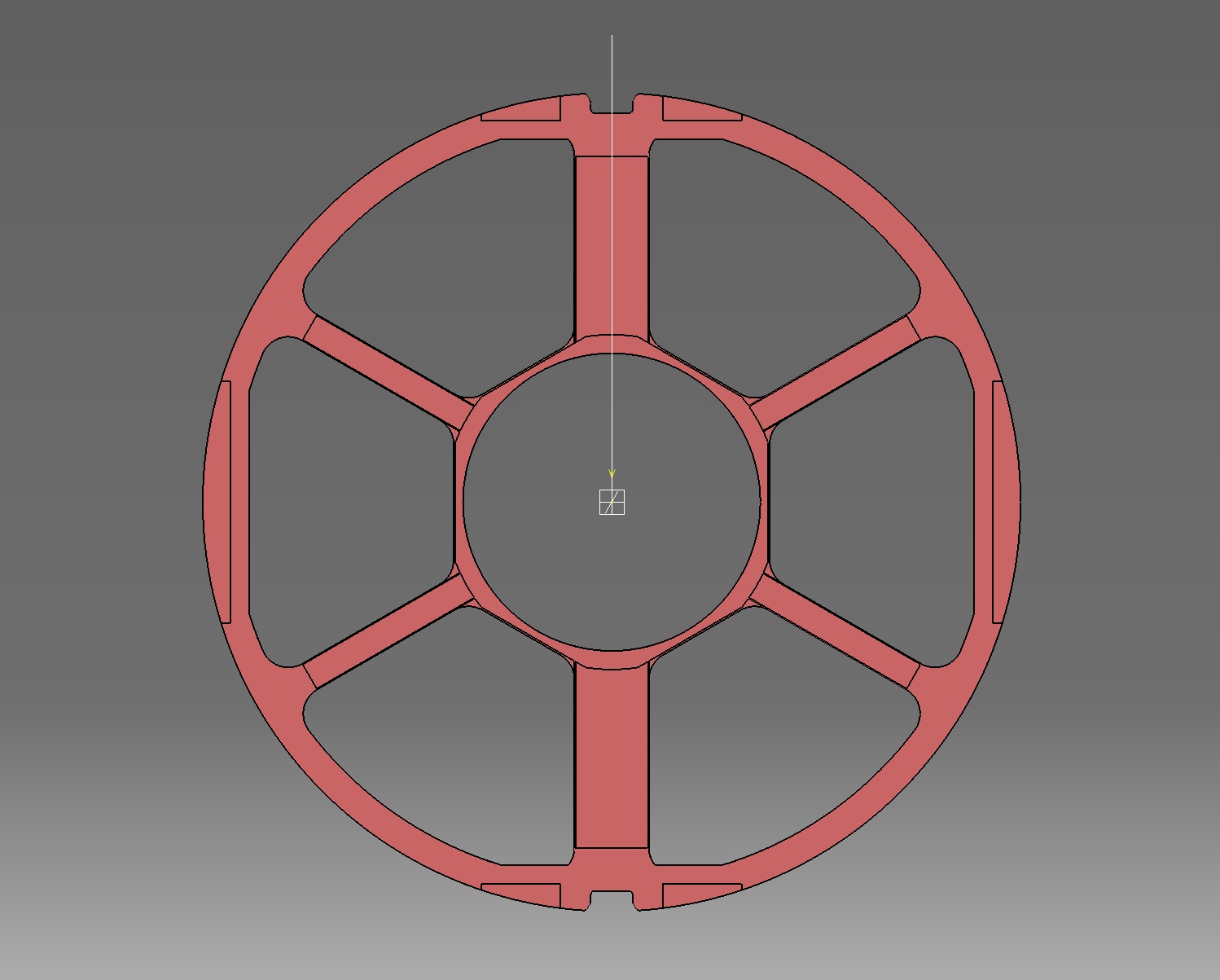 -The encumbrance of the connectors  
       has not been considered!
24
Flat cable cross section (8,5)10mm^2/each
           (In twisted region of the cable)
- Total: 10x296 = 2980mm^2
17
Weight: 0.017 kg/m
95
19
13
13
22
9
17
41
54
53
Theoretical needed cross section for the 
          lateral pathway: 2980 mm^2
14
296 Flates
(2960 Ch.)
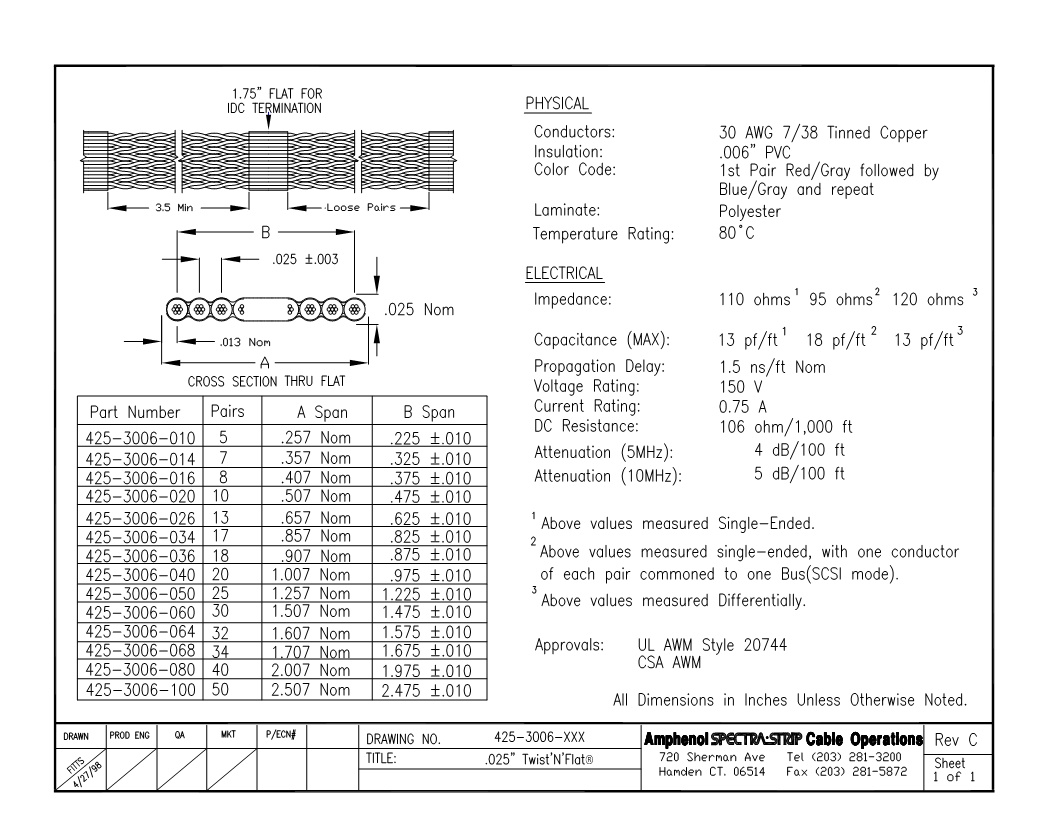 106
13
0,65mm
17
41
54
53
9
23
13mm
13
13
19
95
17
24
[Speaker Notes: in reality we would have had considered 3478 = 2318 tubes + 1160 control lines]
- LOADS OF FLAT CABLES BUNCHES -
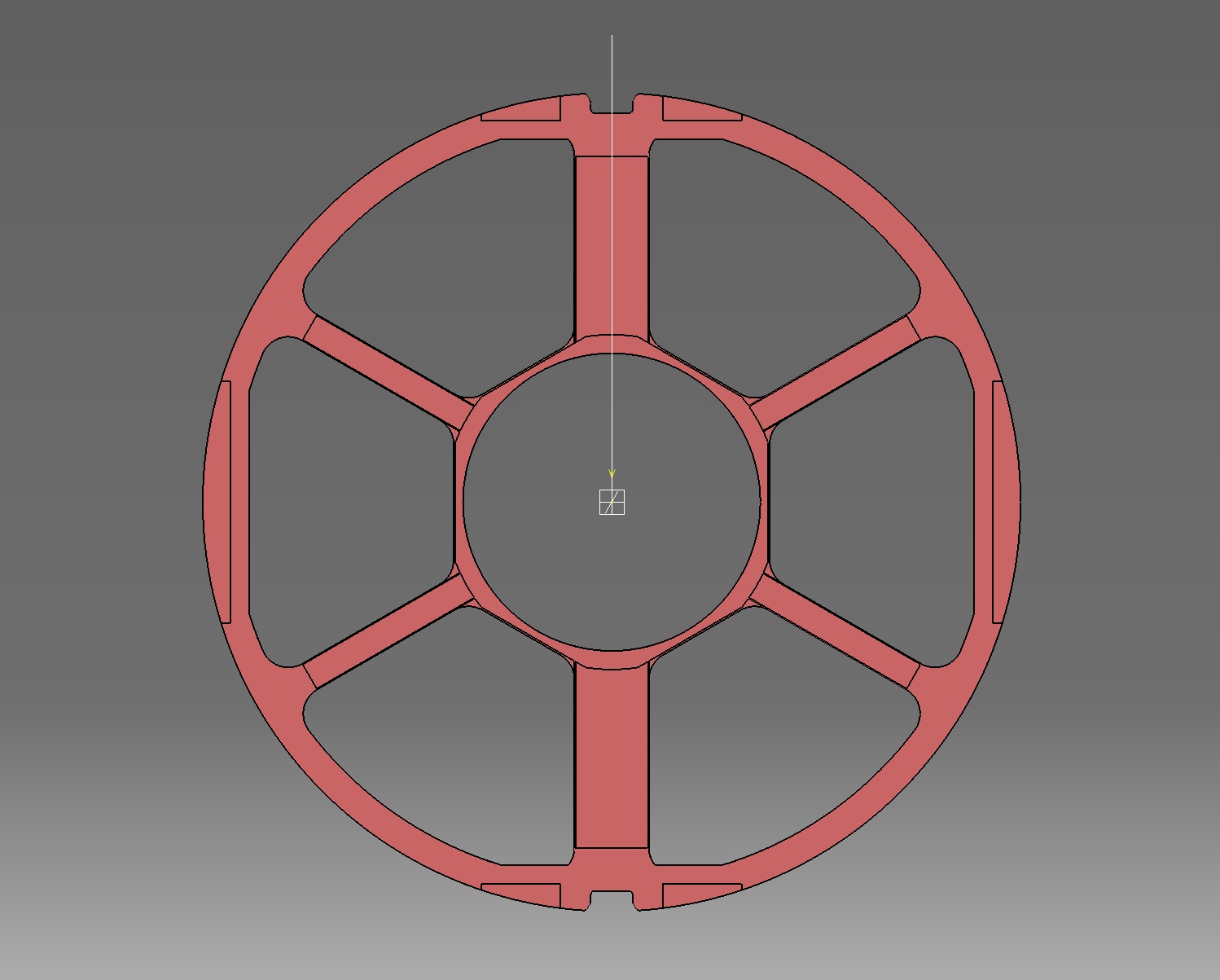 -The encumbrance of the connectors  
       has not been considered!
24x0,06=1,44m
Flat cable cross section (8,5)10mm^2/each
           (In twisted region of the cable)
- Total: 10x296 = 2980mm^2
95 Flats
12mx0,017=0,204Kg
17x0,16=2,72m
Weight: 0.017 kg/m
19x0,045=0,855m
13x0,14=1,82m
13x0,24=3,12m
22x0,045=0,99m
9x0,33=2,97m
41
54
53
17x0,14=2,38m
Theoretical needed cross section for the 
          lateral pathway: 2980 mm^2
14x0,23=3,22m
296 Flates
(2960 Ch.)
106 Flats
13mx0,017=0,22Kg
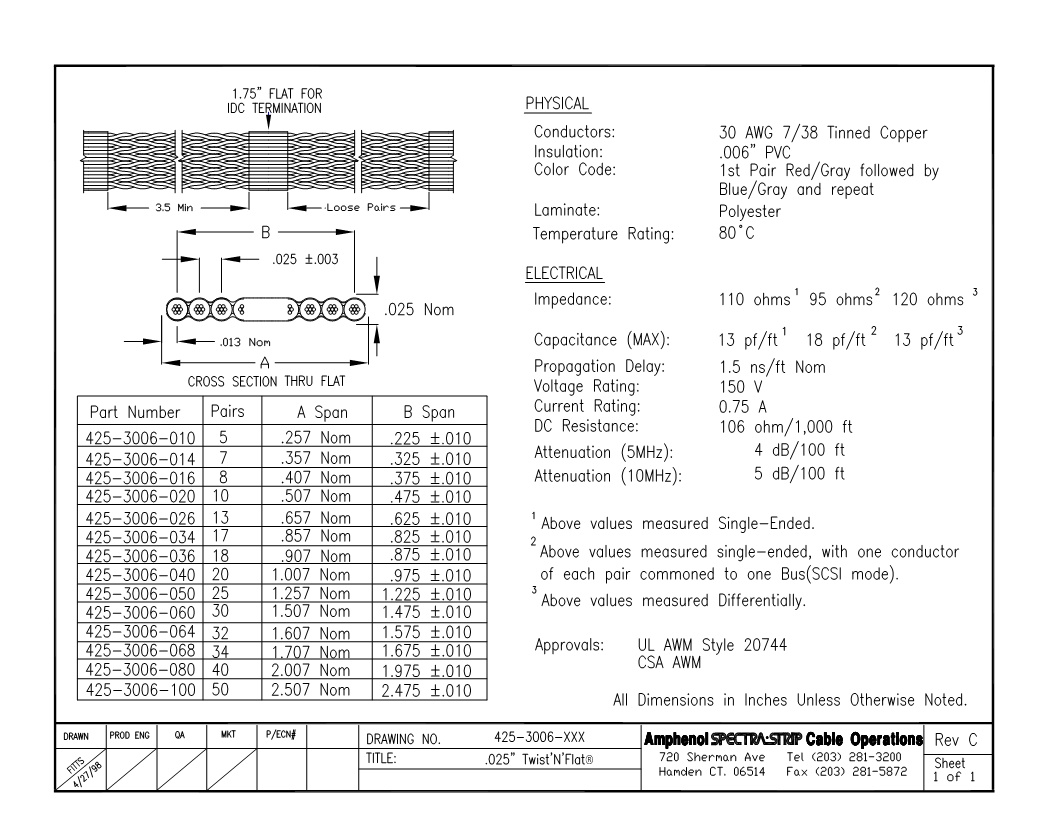 296 FLATS  - 0,70Kg
13x0,23=2,99m
17x0,14=2,38m
0,65mm
41
54
53
9x0,23=2,07m
23x0,045=1,035m
13mm
13x0,14=1,82m
13x0,24=3,12m
19x0,045=0,8,55m
17x0,16=2,72m
95 Flats
12mx0,017=0,204Kg
24x0,06=1,44m
[Speaker Notes: in reality we would have had considered 3478 = 2318 tubes + 1160 control lines]
- HV CABLES -
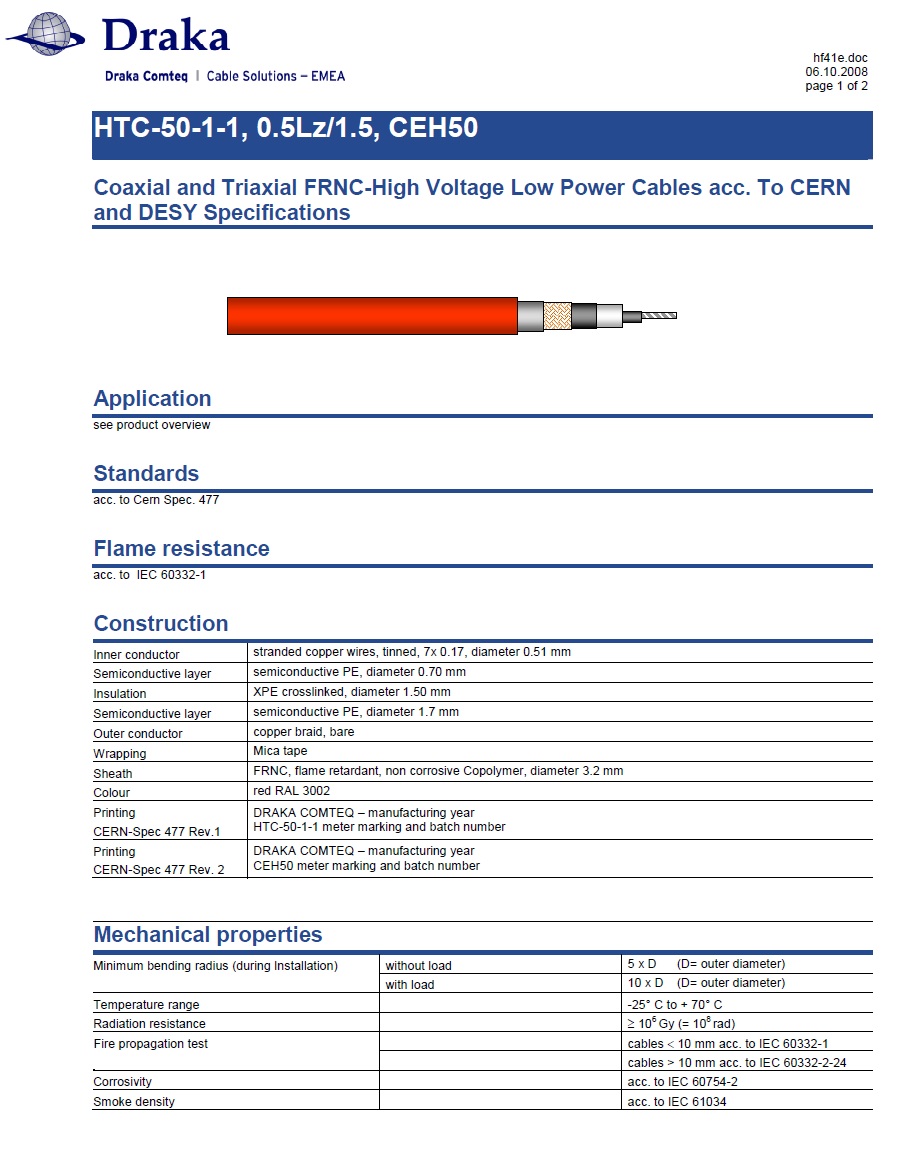 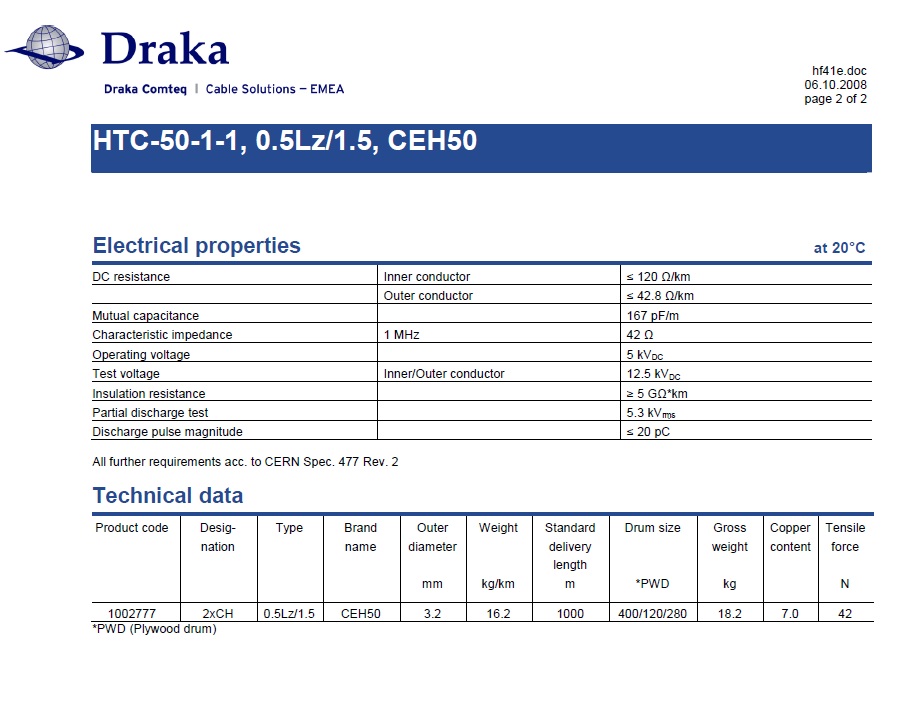 Weight: 0,0162Kg/m
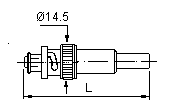 Out diam.: 3.2 mm
L = 50mm
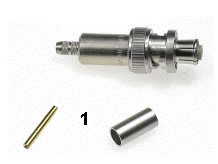 -Thinner cables exist, but we have only 40...
- GAS PIPES -
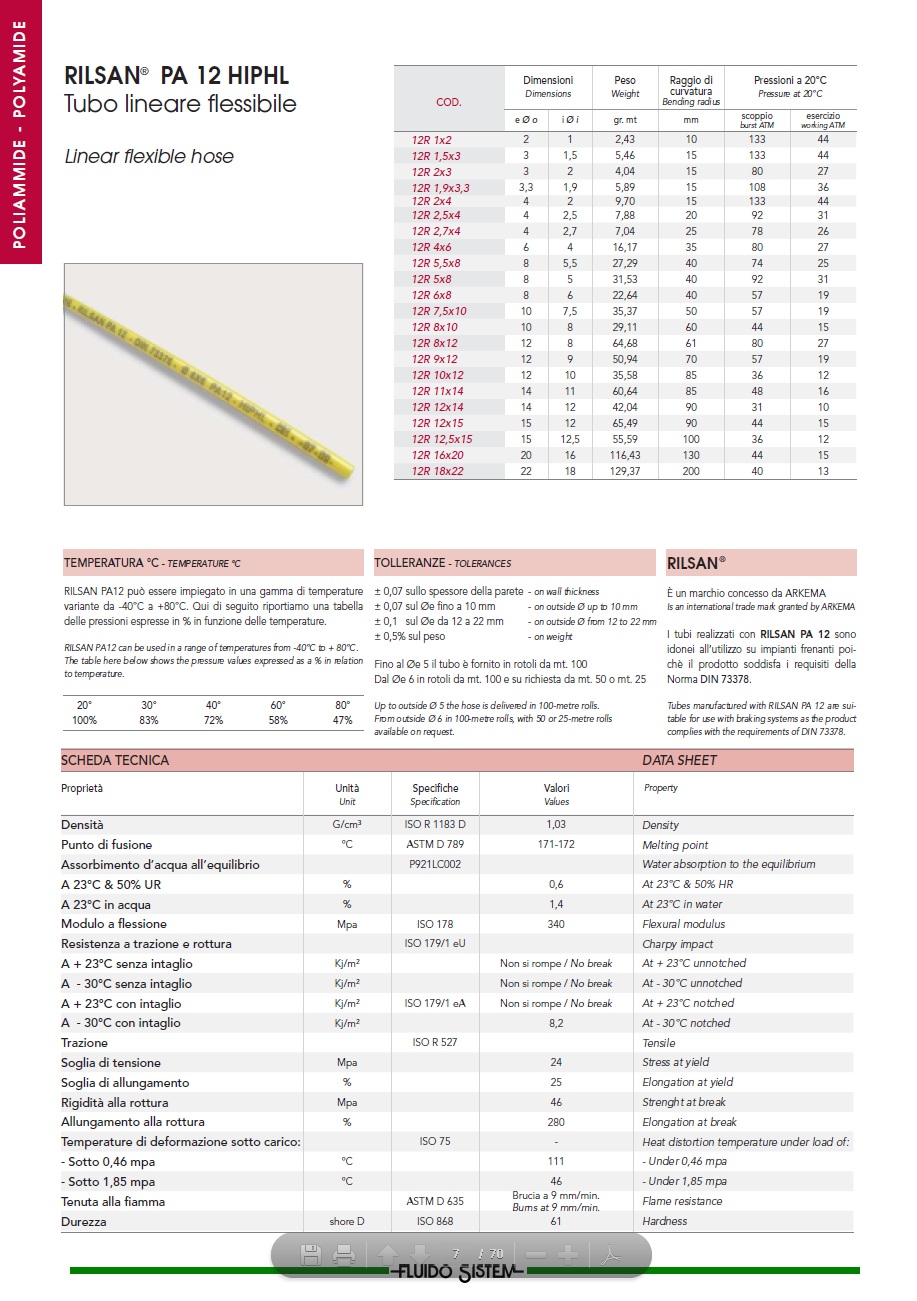 Weight: 0,0162Kg/m
Outer diam: 6 mm
- PATHWAYS OF HV CABLES AND GAS PIPES -
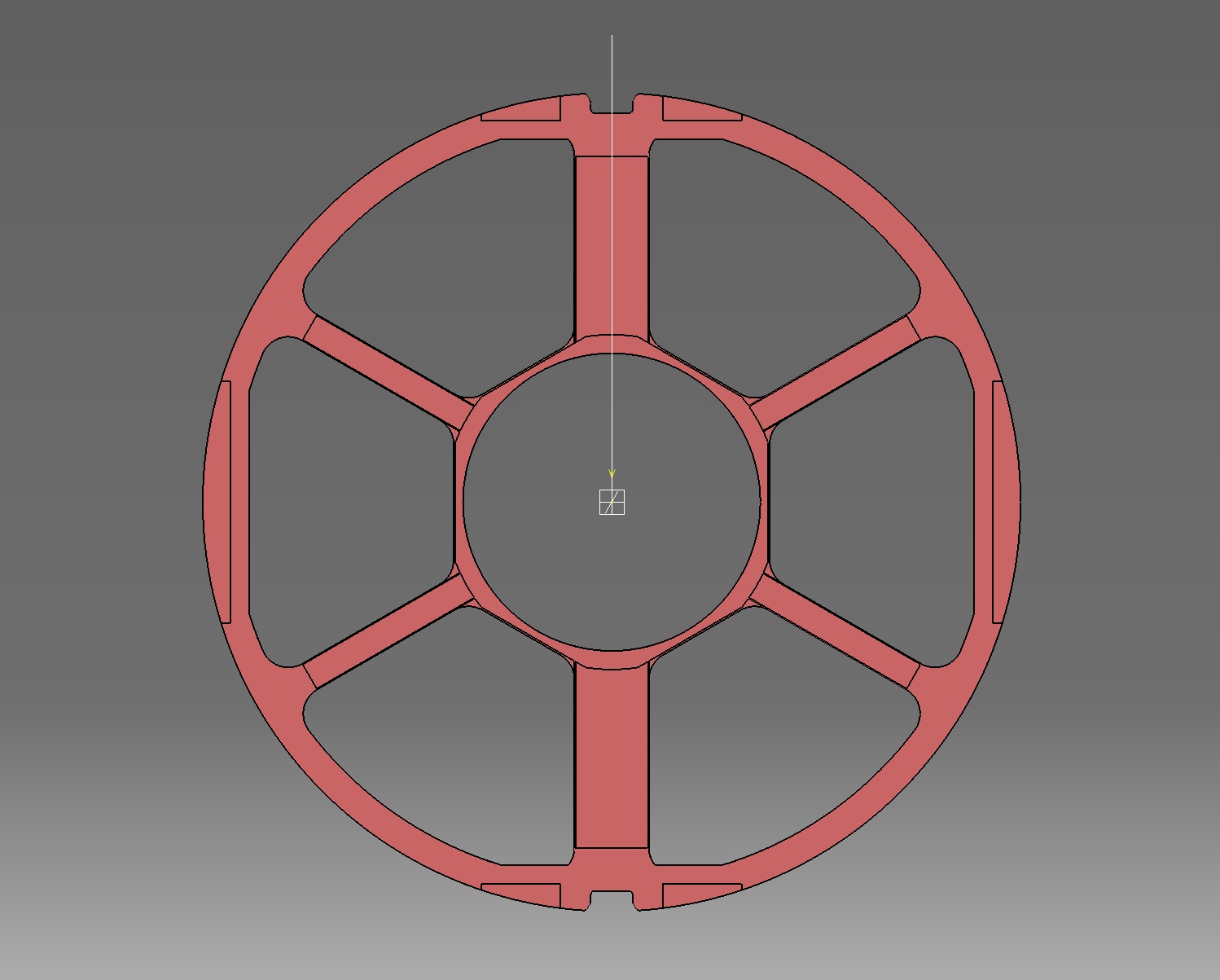 -The encumbrance of the  
         connectors has not been
         considered!
12 Gas Pipes
20 HV Cables
4 Gas Pipes 
(From the Forward Side)
HV CABLE  DATA
- Cross Section 8,1mm^2/each
- Total: 8,1x20 = 162mm^2 (Each Pathway)
- Weight: 0,0162 Kg/m
13 HV Cables
8 Gas Pipes 
(From the Forward Side)
13
7
Theoretical needed cross section for each    
top & bottom pathway: 162+340= 502mm^2
13 HV Cables
6
8 Gas Pipes 
(From the Forward Side)
GAS PIPE DATA
13
13 HV Cables
- Cross Section 28,26mm^2/each
- Total: 28,26x12 = 340mm^2 (Each Pathway)
- Weight: 0.016 kg/m
4Gas Pipes 
(From the Forward Side)
20 HV Cables
12 Gas Pipes
- LOADS OF HV CABLES AND GAS PIPES -
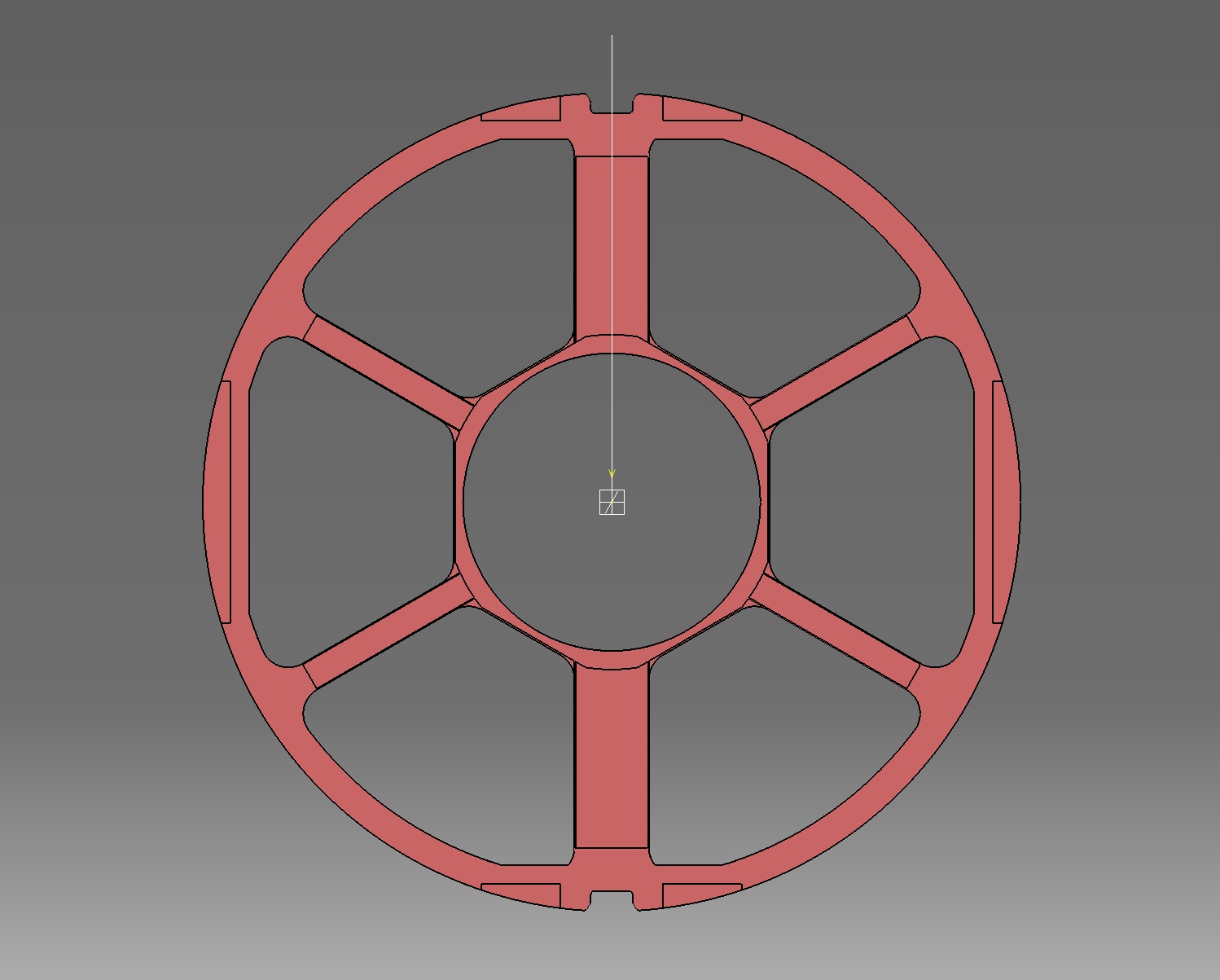 -The encumbrance of the  
         connectors has not been
         considered!
12 Gas Pipes
20 HV Cables
4 Gas Pipes 
(From the Forward Side)
HV CABLE  DATA
- Cross Section 8,1mm^2/each
- Total: 8,1x20 = 162mm^2 (Each Pathway)
- Weight: 0,0162 Kg/m
13 HV Cables
8 Gas Pipes 
(From the Forward Side)
13
7
Theoretical needed cross section for each    
top & bottom pathway: 162+340= 502mm^2
13 HV Cables
6
8 Gas Pipes 
(From the Forward Side)
GAS PIPE DATA
13
13 HV Cables
- Cross Section 28,26mm^2/each
- Total: 28,26x12 = 340mm^2 (Each Pathway)
- Weight: 0.016 kg/m
4Gas Pipes 
(From the Forward Side)
20 HV Cables
12 Gas Pipes
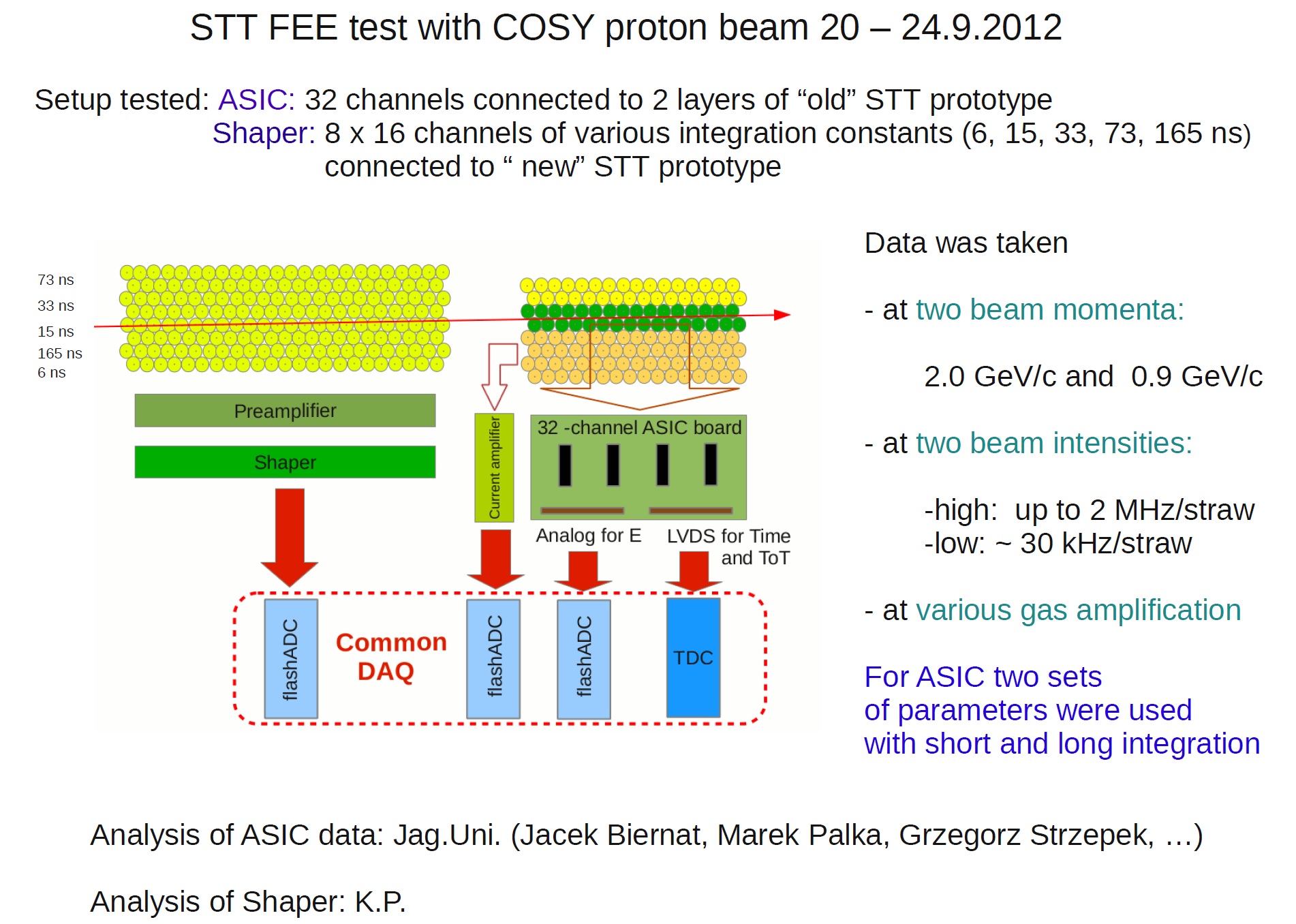 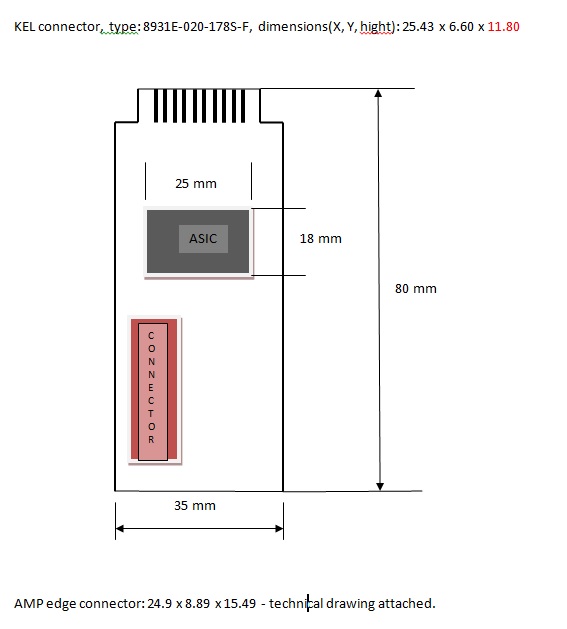 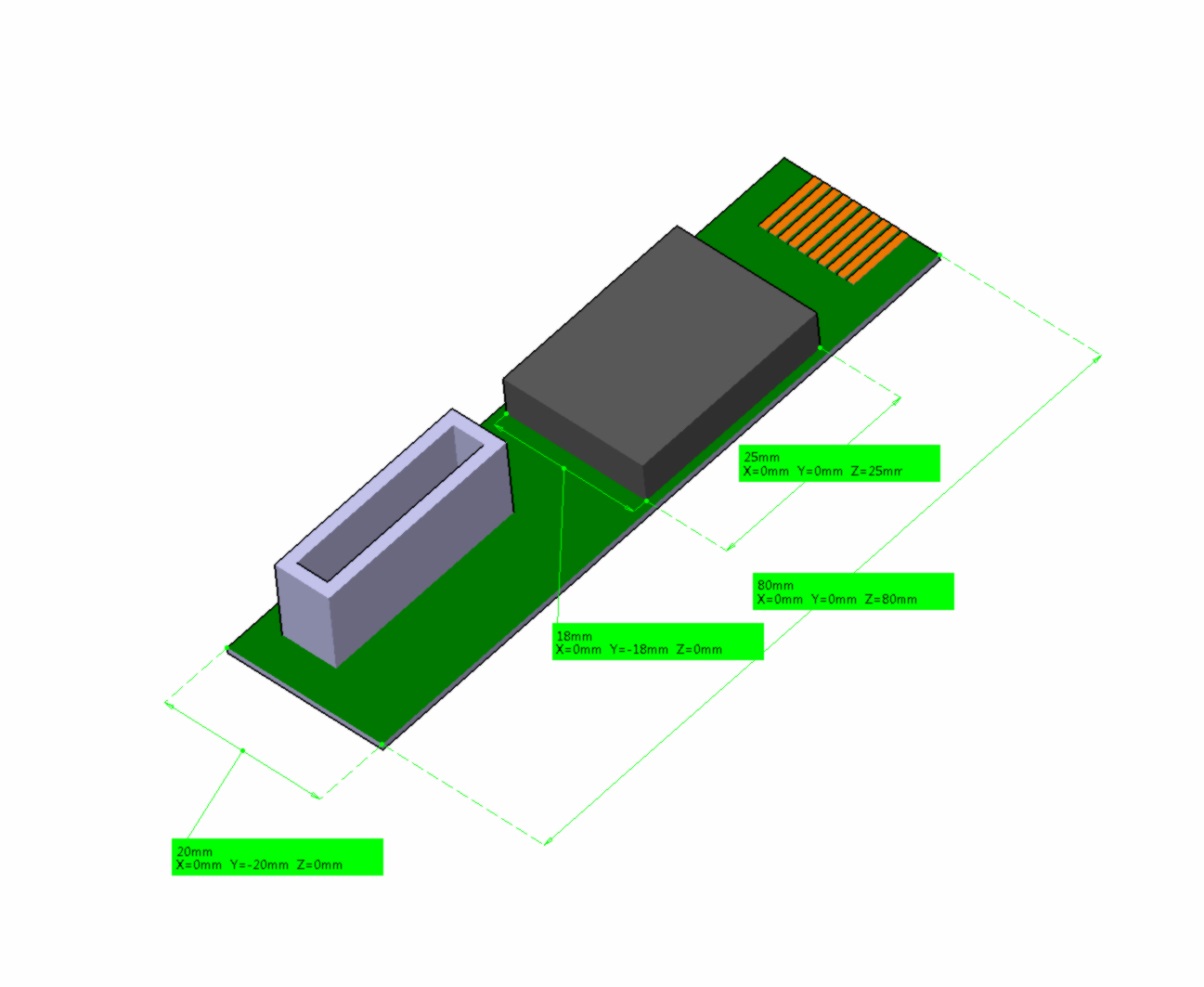 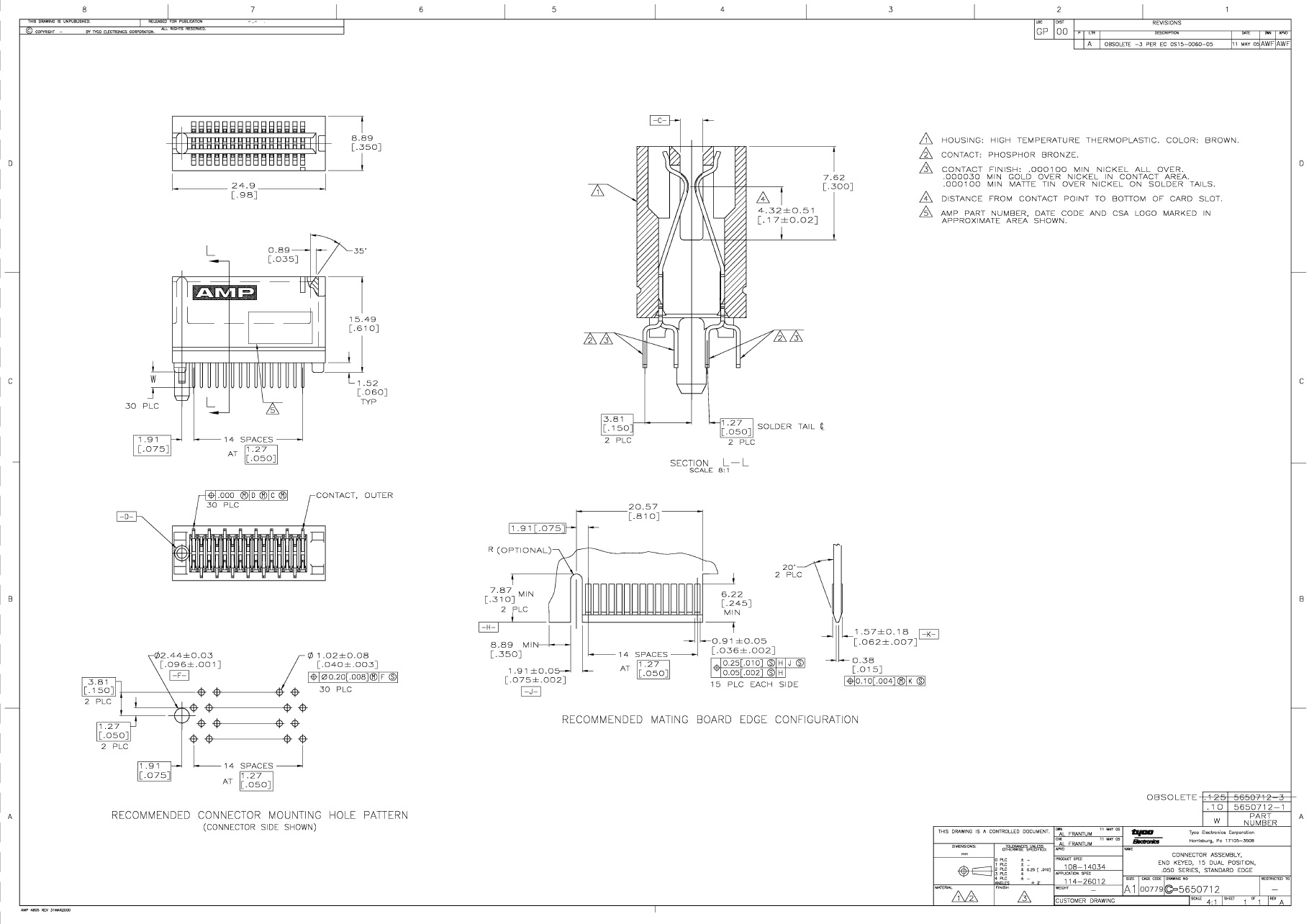 - FLAT CABLE CONNECTORS -
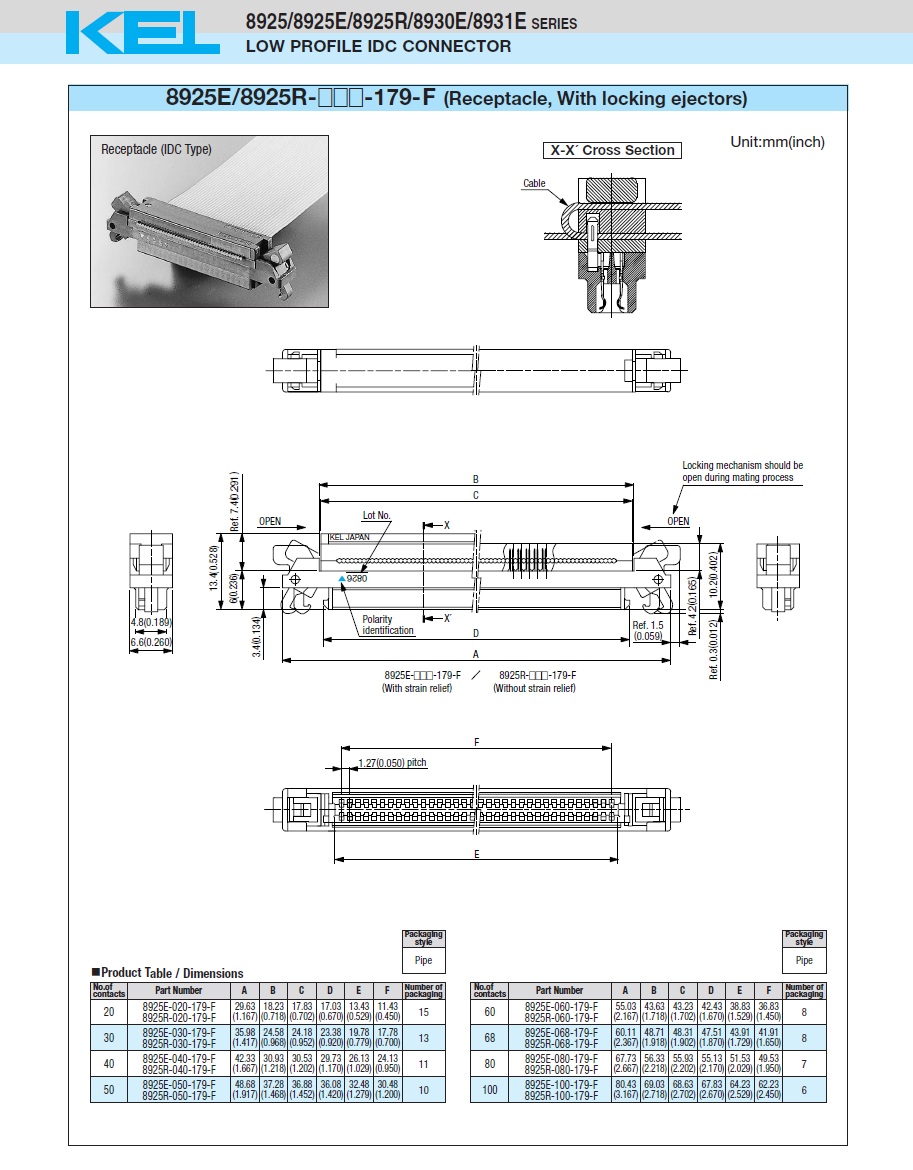 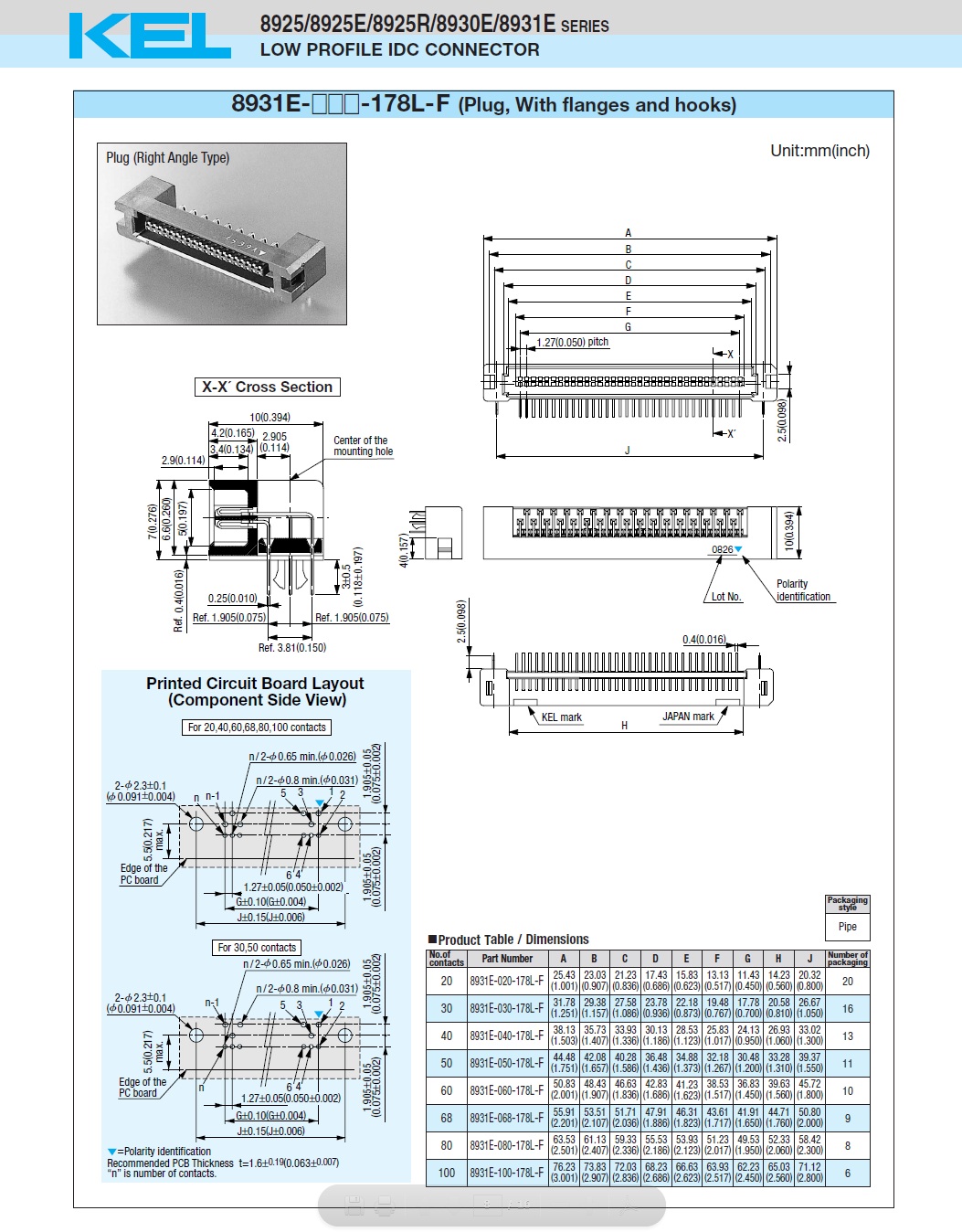 ELECTRONIC CARD CONNECTOR
25,5mm
FLAT CABLE CONNECTOR
10mm
7mm
13,5mm
E_Card
30mm
6,6mm
- Approx. weight of connector: 3g / Each
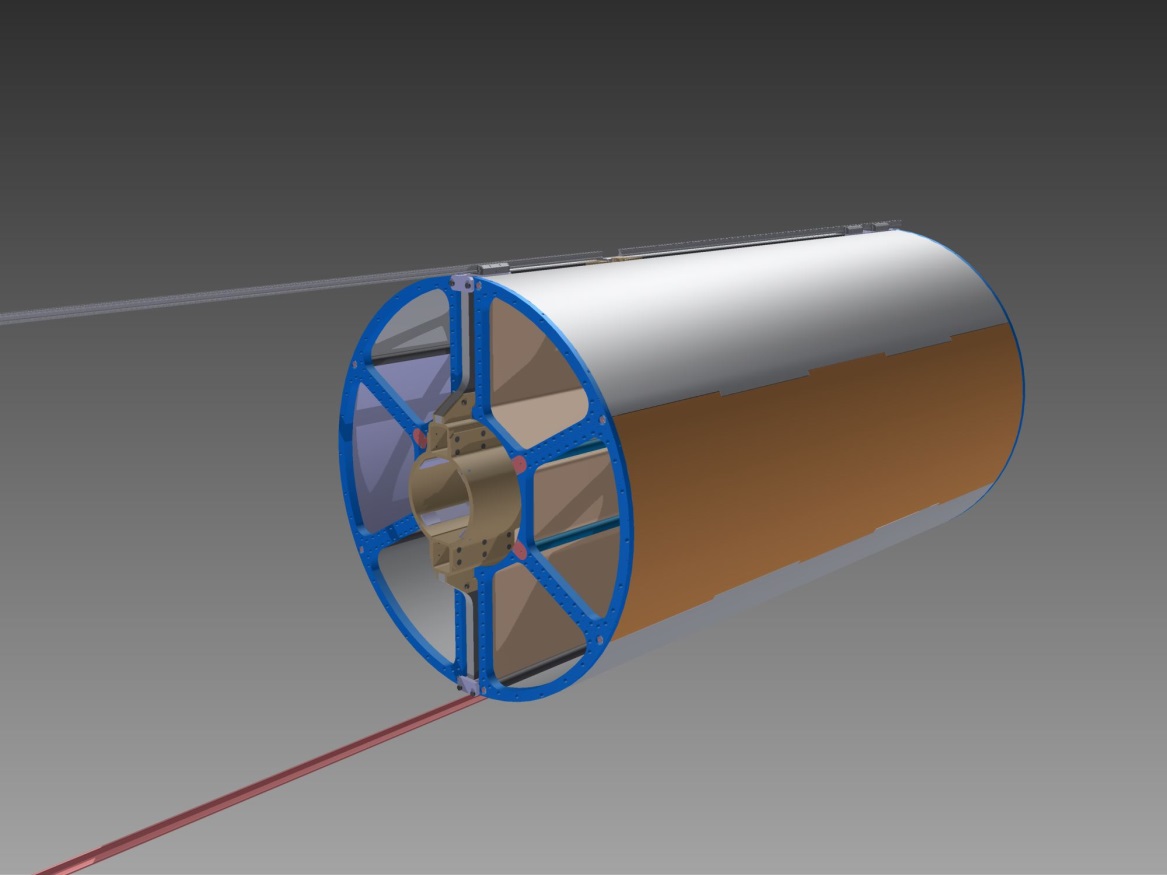 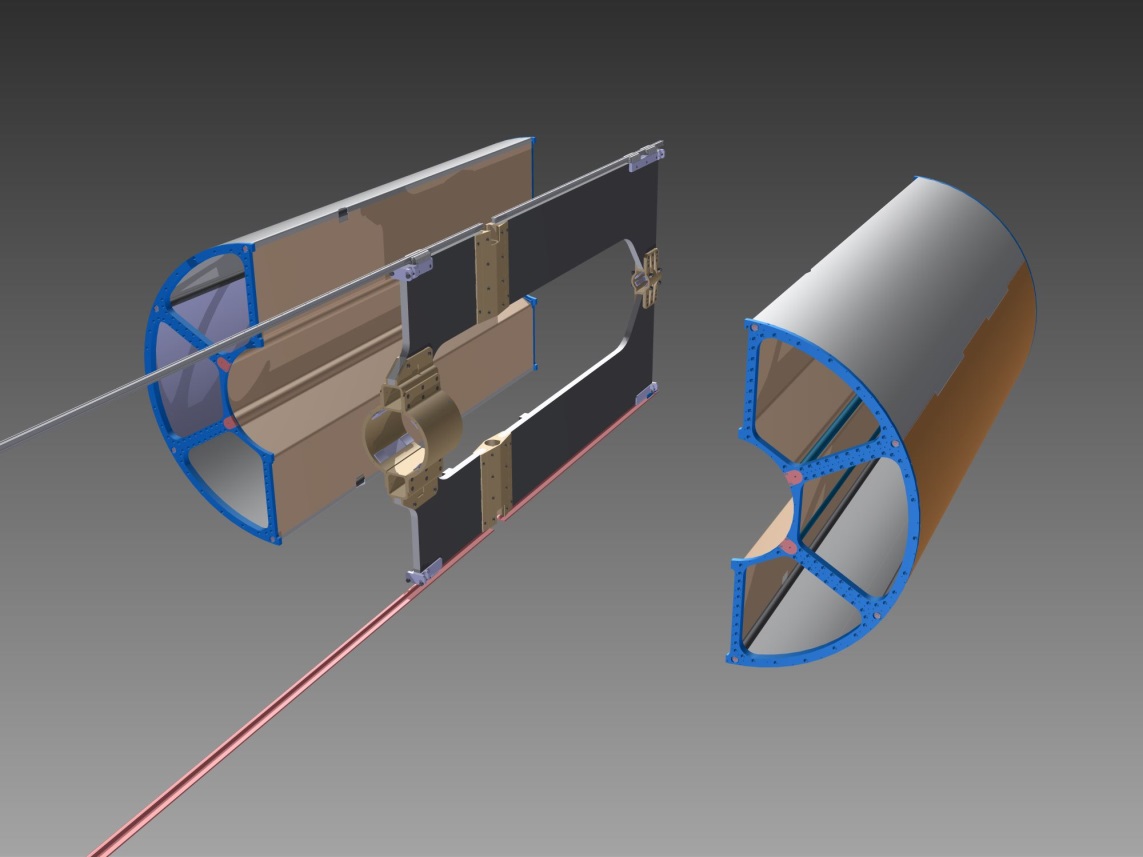 CENTRAL  TRACKER  INTEGRATED  ITEMS: “Straw Tubes Tracker Support Frame” ………
Cabling options and improvements could be tested on the available prototype once we realize also a   
                       prototype of the cabling support system.

The prototype of the “Straw Tracker Support Structure”, will be shipped to Juelich in the next weeks.
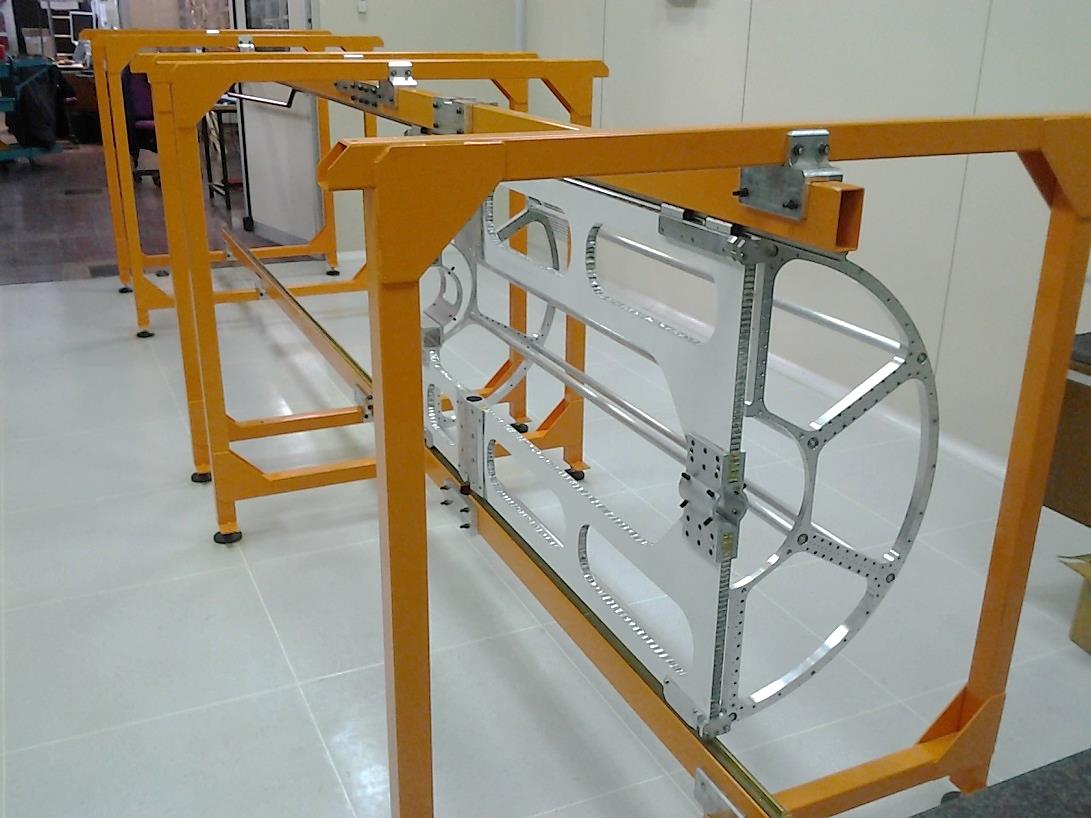 -“AUXILIARY ASSEMBLING STRUCTURE” PROTOTYPE-
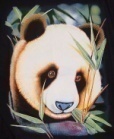 INFN-(TURIN / LNF)
AN “EXTRA PART” HAS BEEN REALIZED TO ALLOW THE TEST OF THE “INSERTION OPERATIONS”.
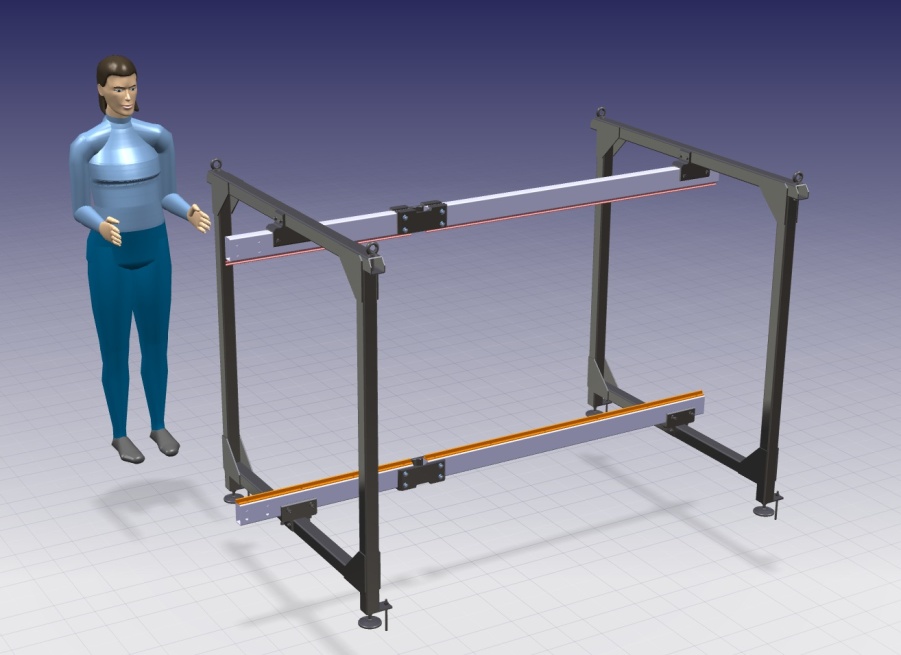 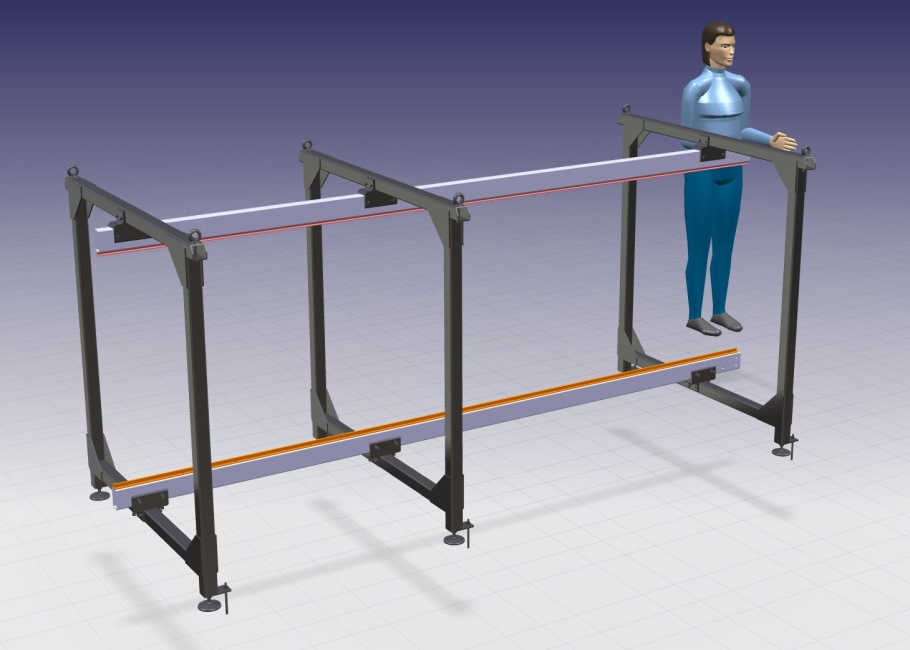 THE PROTOTYPE OF THE  “AUXILIARY ASSEMBLING STRUCTURE”, HAS BEEN COMPLETED IN INFN  FRASCATI WORKSHOP.
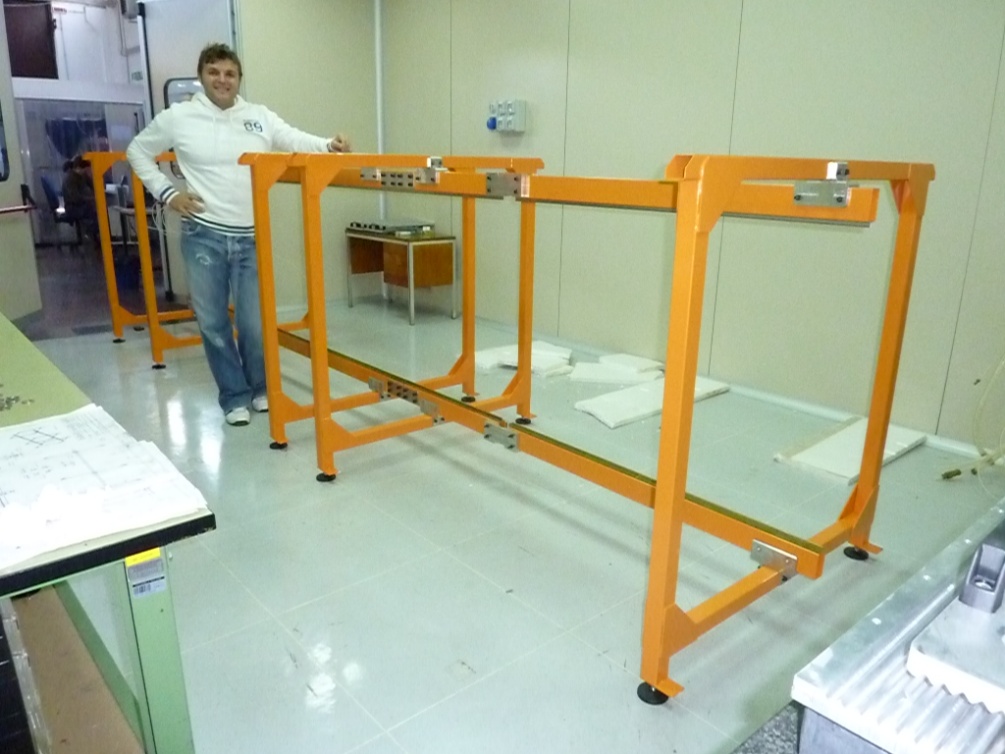 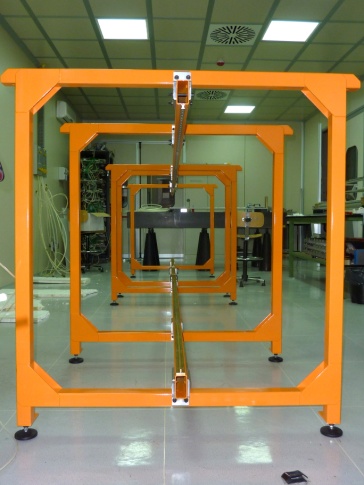 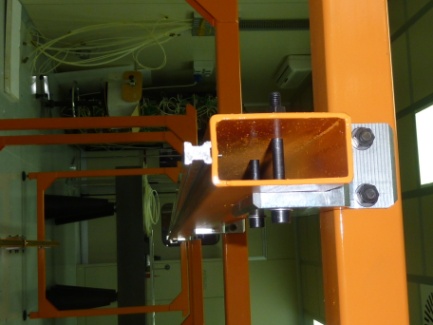 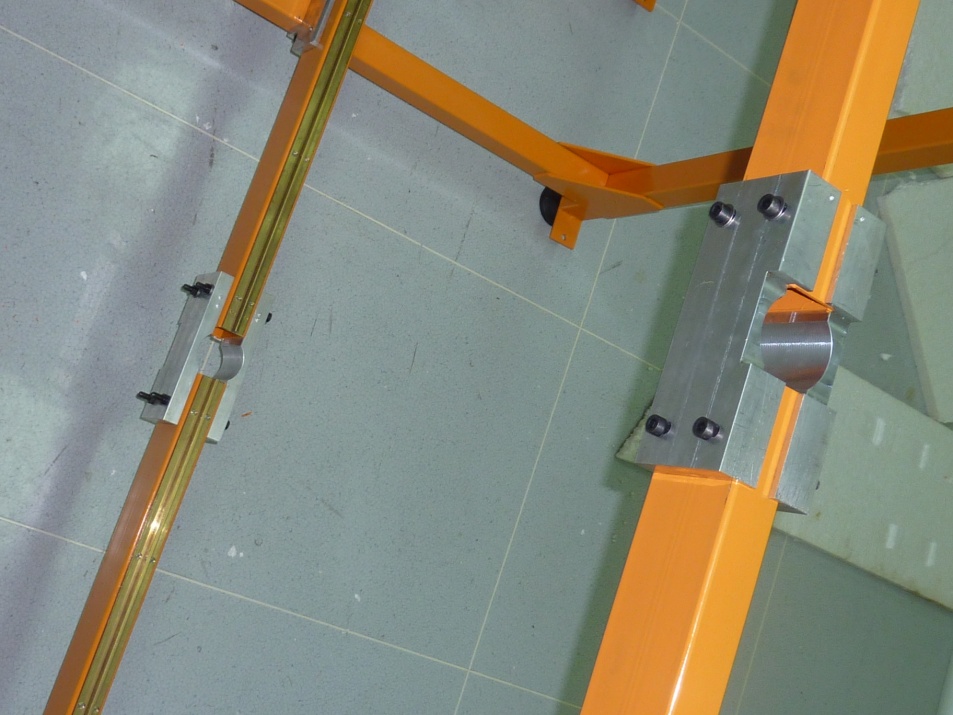 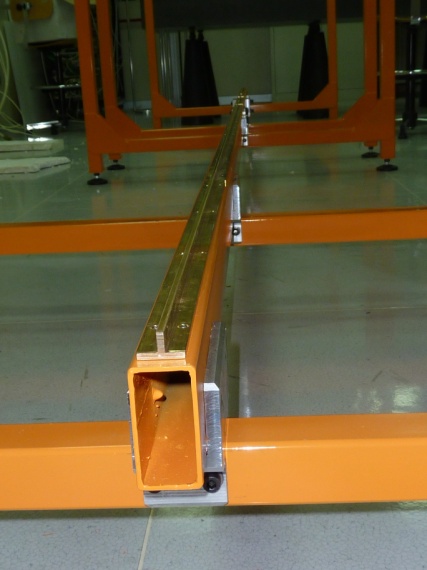 GSI – November / December 2010 (B. Dulach - B.Giraudo - D. Orecchini)
STT (Straw Tubes Tracker ) “Support Frame”, things done_2:
-There are indications (Jost preliminary calculations) that the present 
        max sag of the up support beam with the CT load is ∼ 1mm.
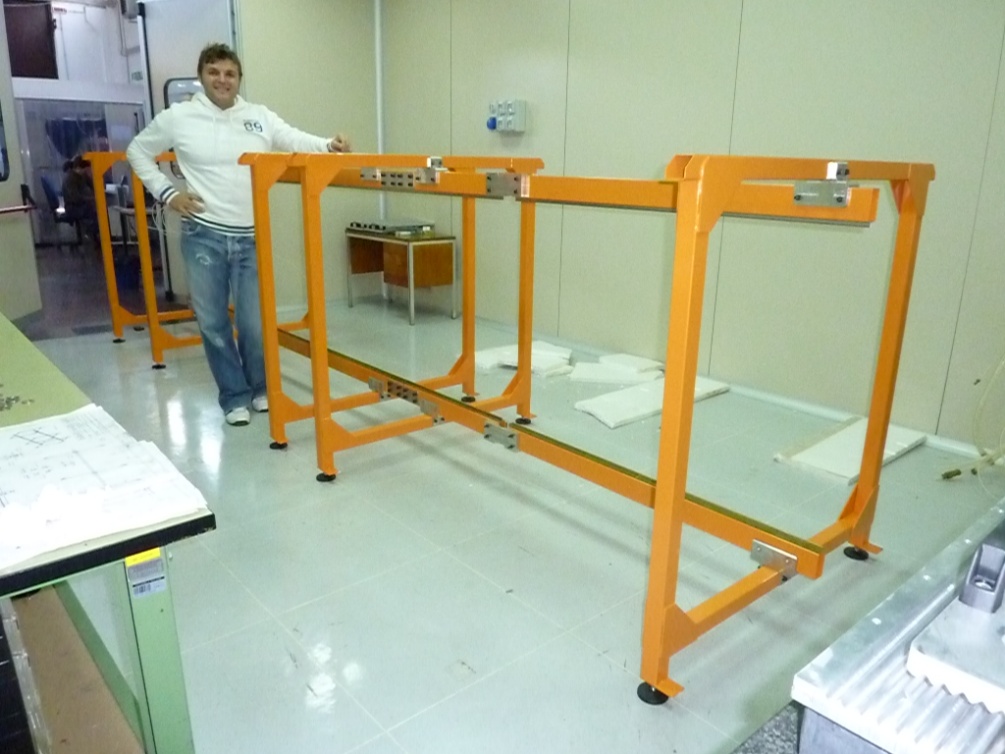 A TEST WITH PROGRESSIVELY BIGGER SAG VALUES OF THE RAIL   
              SYSTEM,  HAS BEEN DONE.
- SUPPORT BEAM
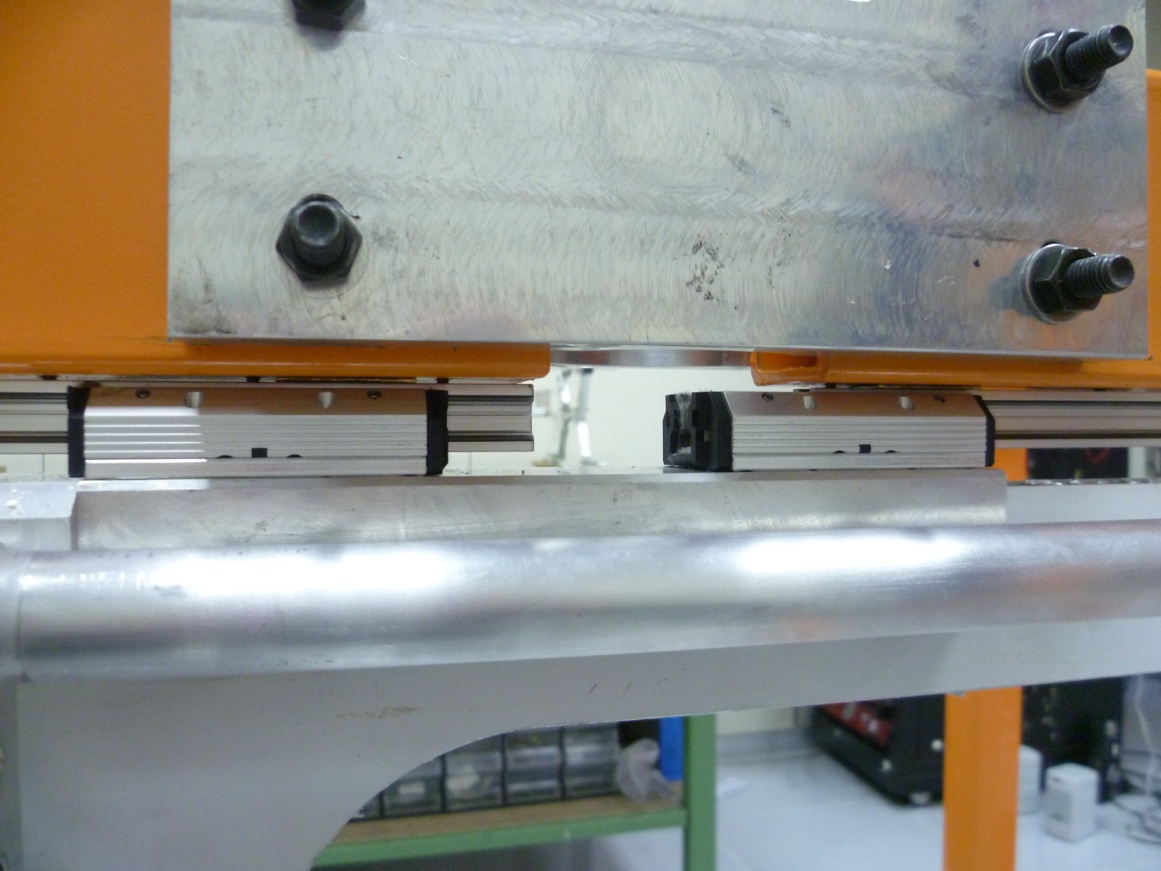 -“Assembly & Insertion Auxiliary Structure” prototype.
- INDUCED SAG (Progressive insertion of metallic plates).
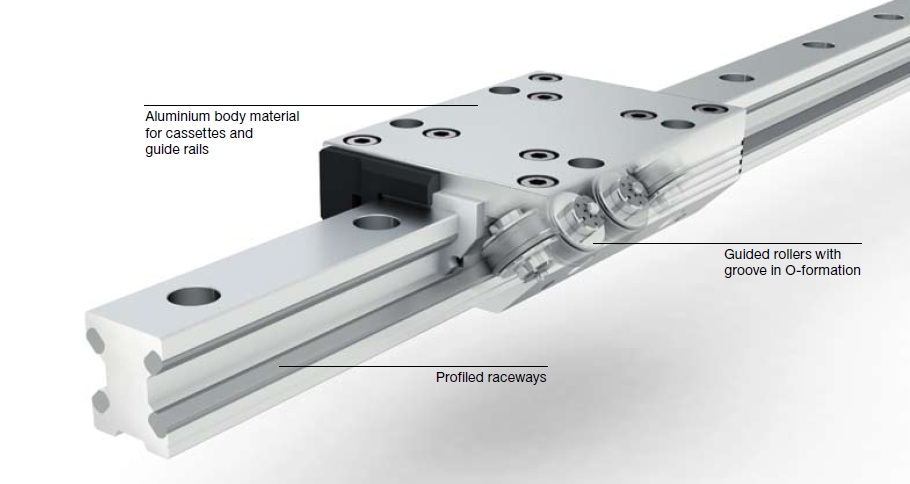 ALUMINIUM SKATE
- RAILS
1°SKATE
2°SKATE
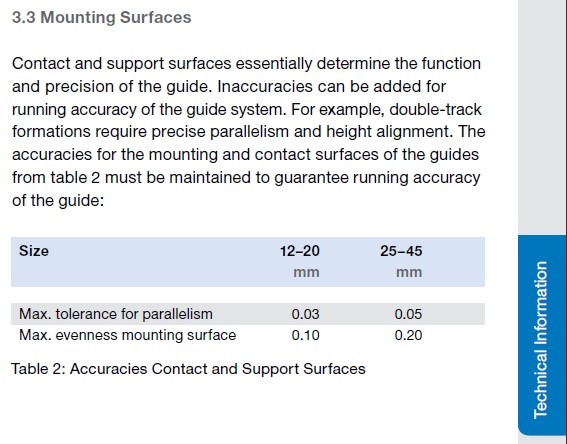 -THE RESULTS ARE:
           THE SYSTEM WORKS ANYWAY FOR VALUE OF THE SAG UP TO 0.8mm 
           BUT THE MAX VALUE  OF SAG ACCEPTABLE FOR A SMOOTH MOVEMENT, IS 0.5mm
- RECOMMENDED FLATNESS AND   
               PARALLELISM TOLERANCES.
GSI – DECEMBER  2012  -  D.Orecchini  /  P.Gianotti
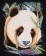